Central Bank of Iceland
Financial Stability report 2016/1

Charts
Outlook and key risks
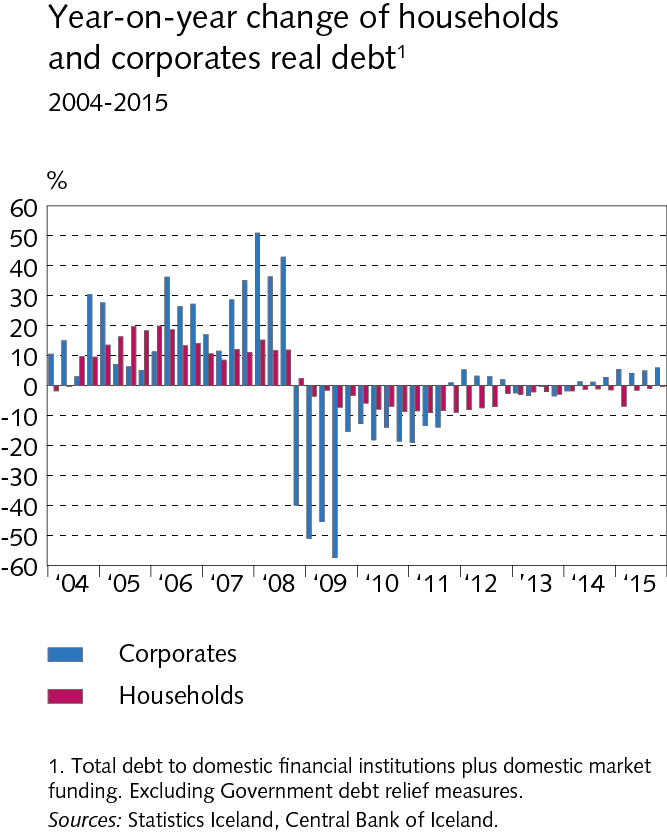 Outlook and key risks
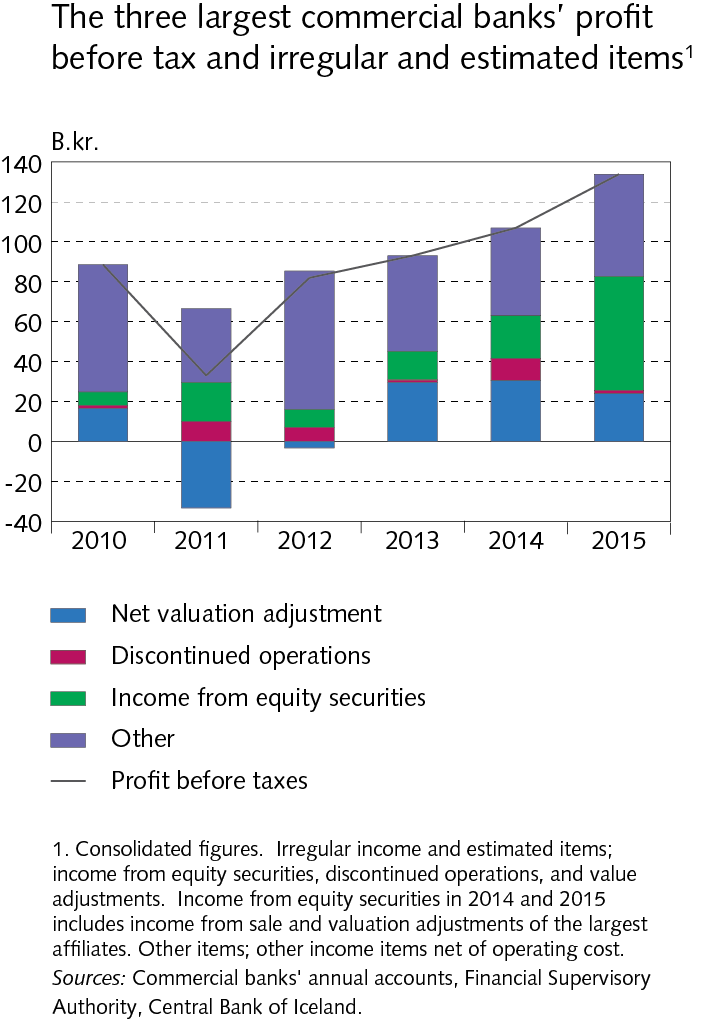 Outlook and key risks
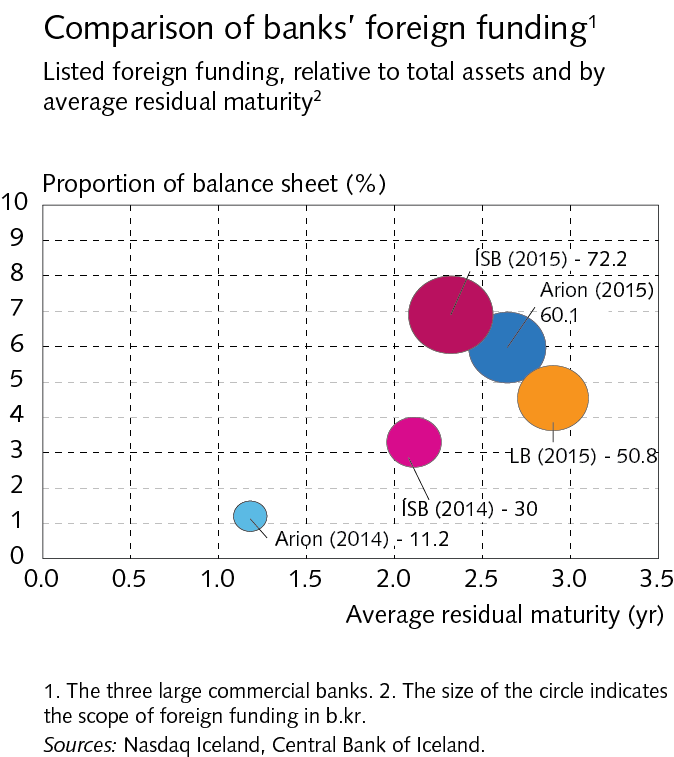 Outlook and key risks
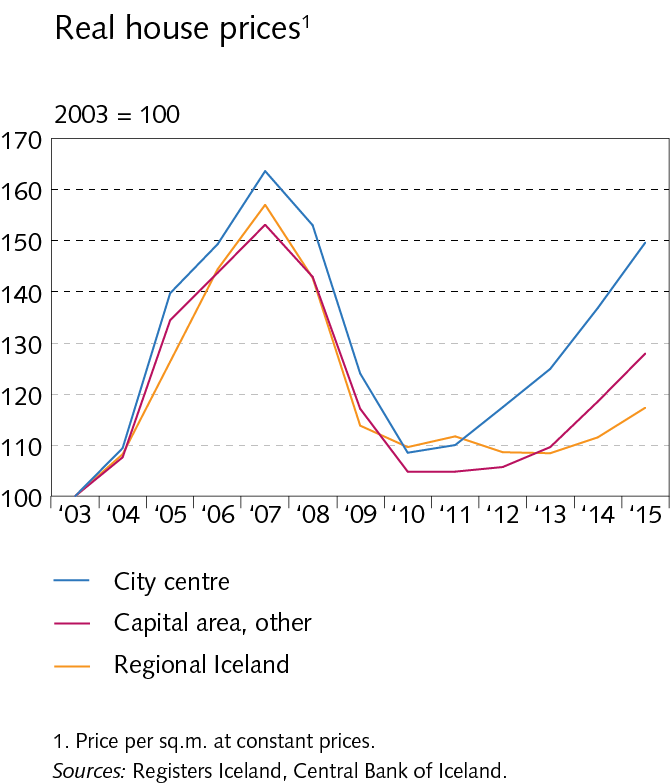 Outlook and key risks
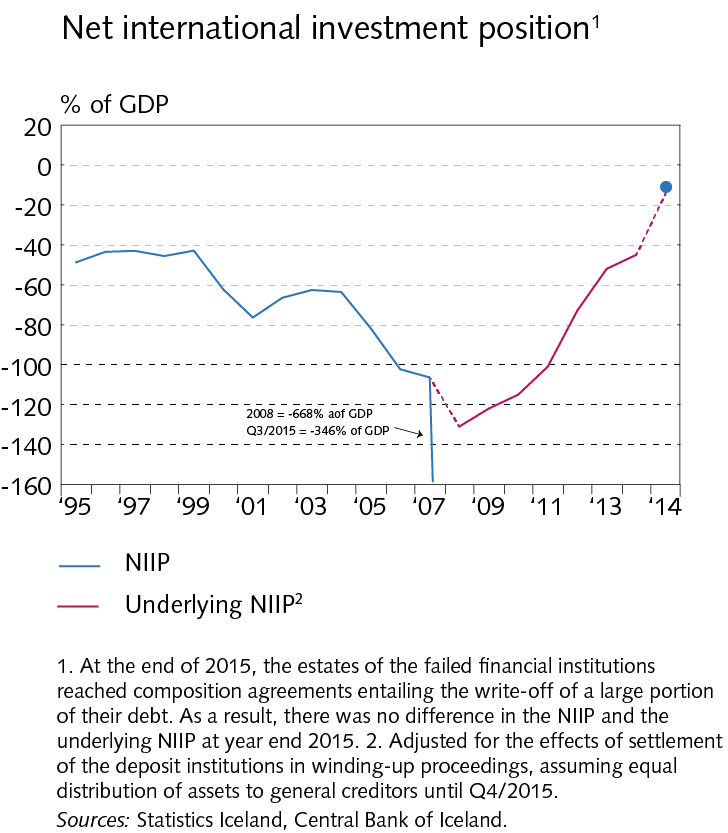 Outlook and key risks
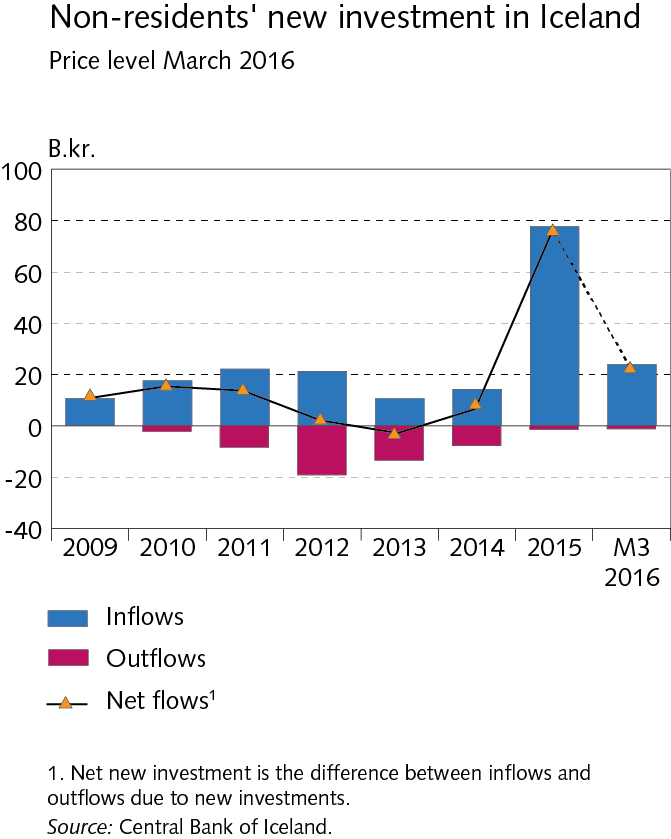 I Economic environment
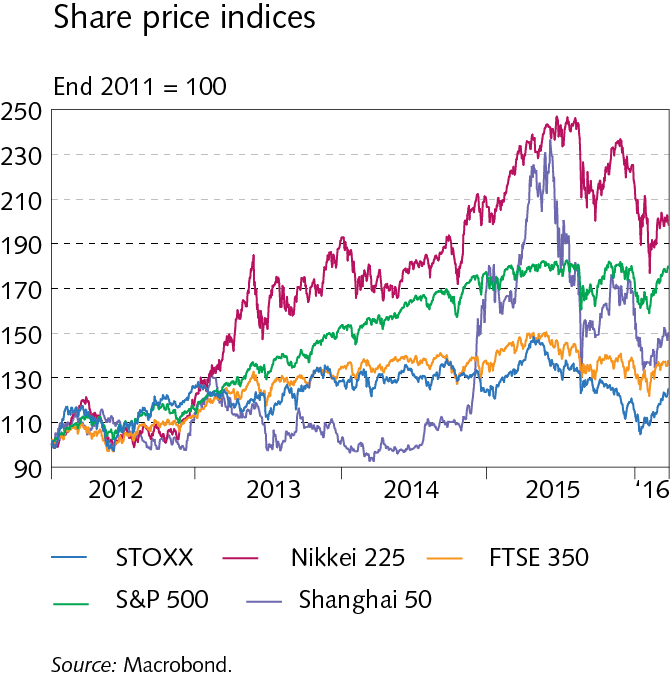 I Economic environment
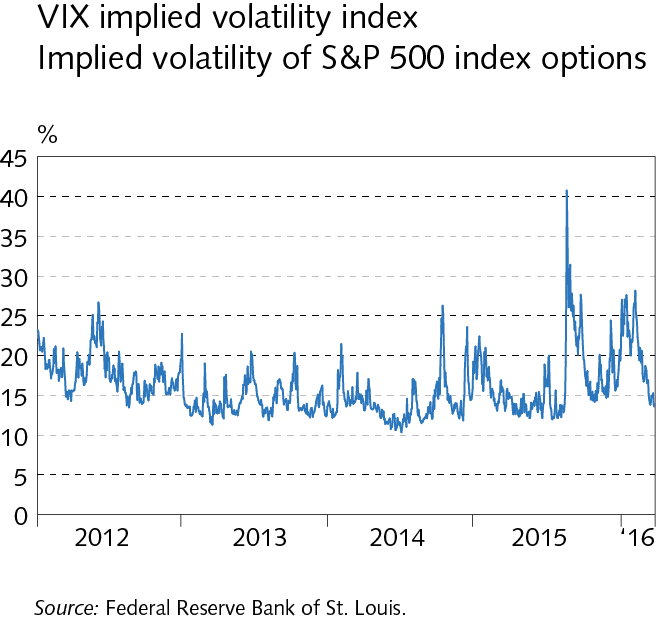 I Economic environment
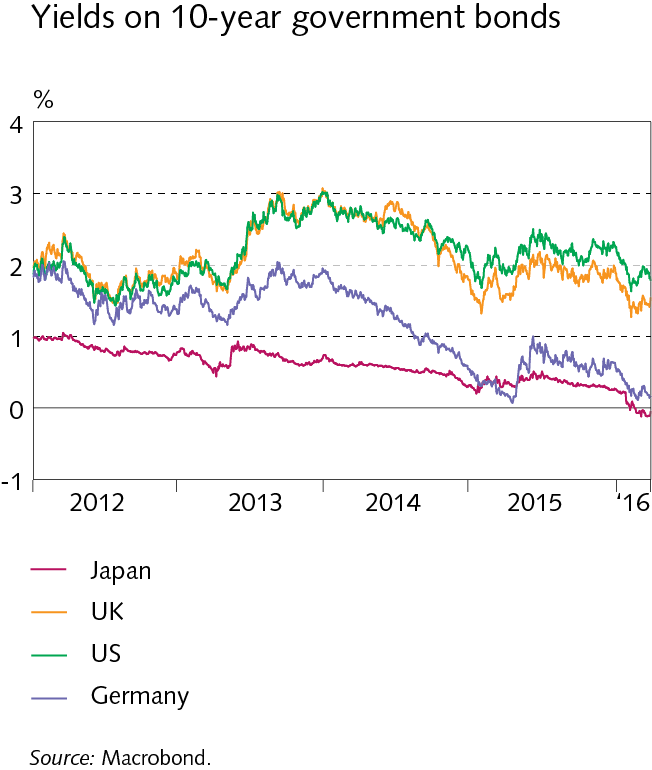 I Economic environment
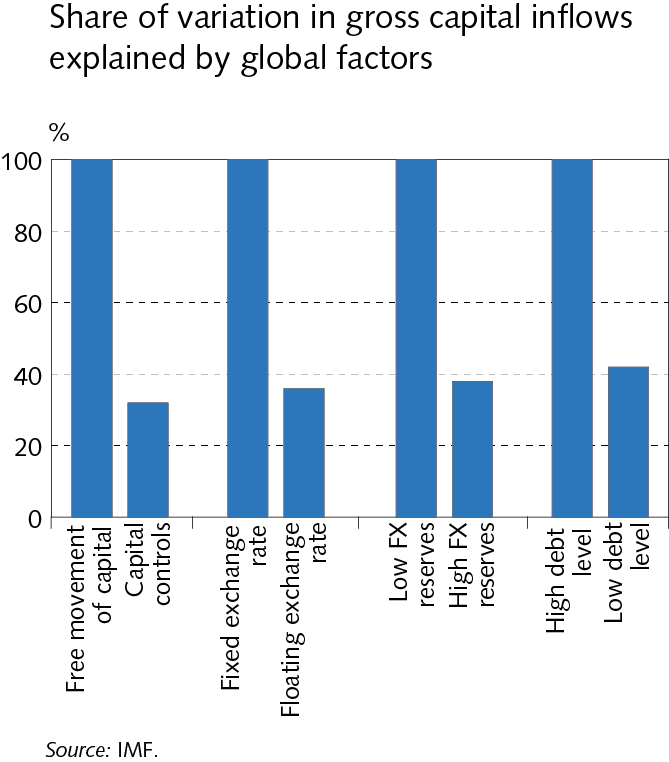 I Economic environment
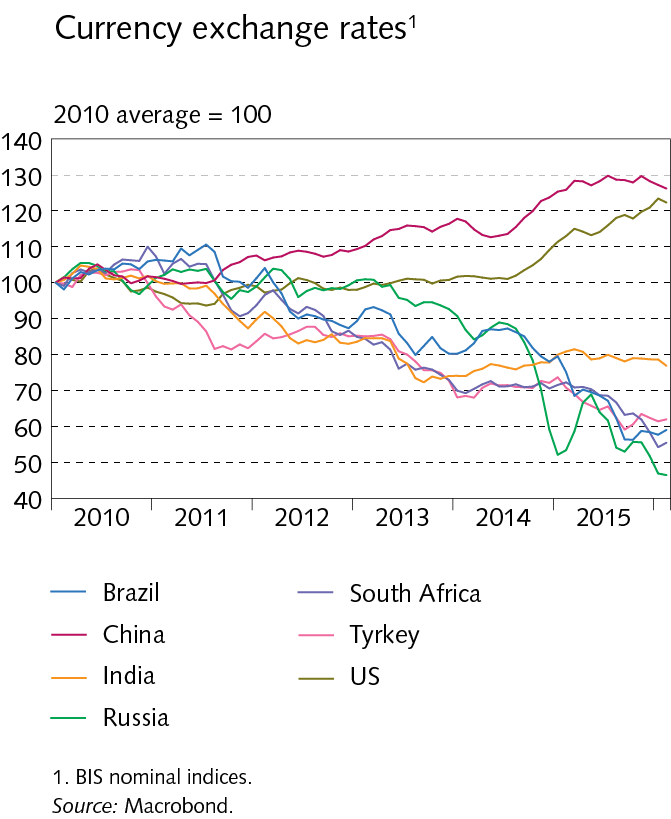 I Economic environment
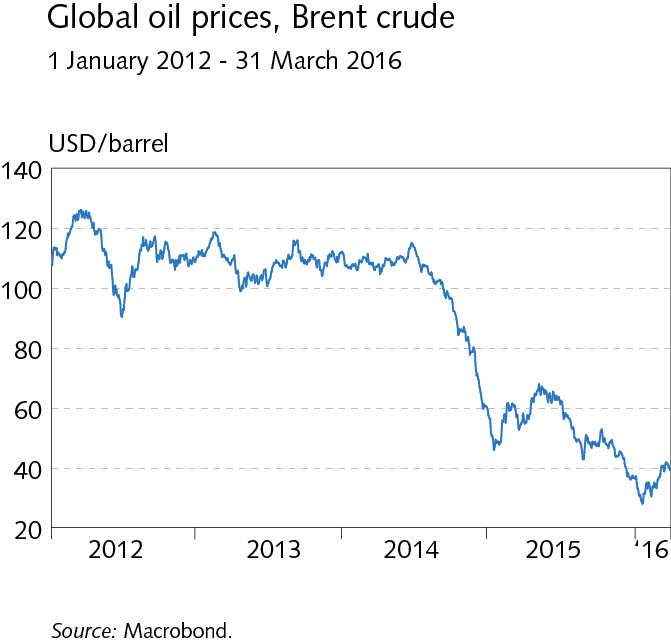 I Economic environment
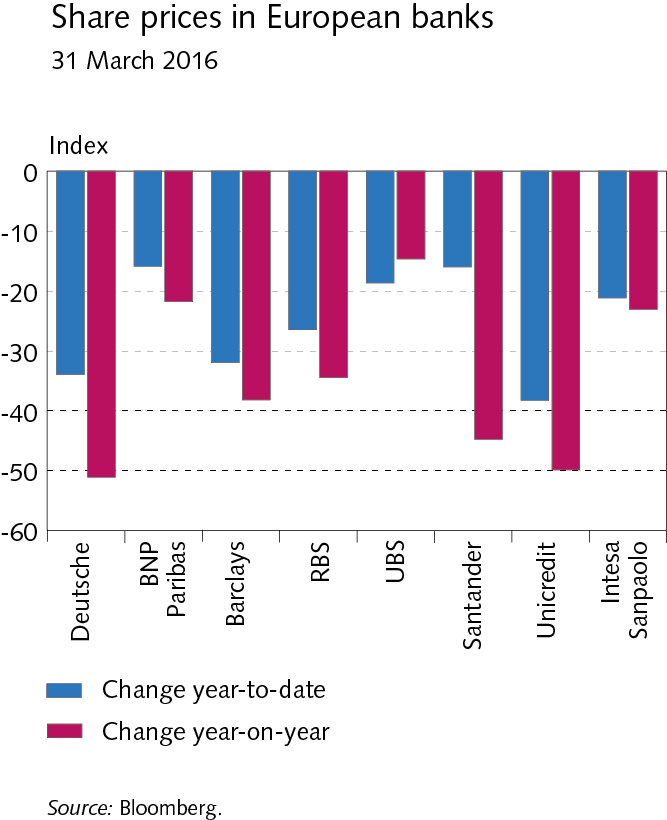 I Economic environment
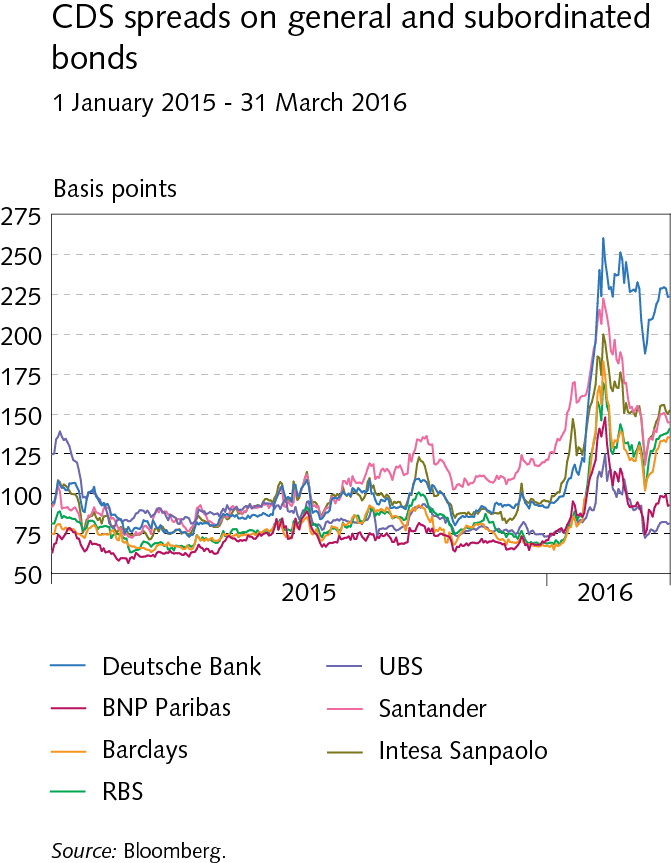 I Economic environment
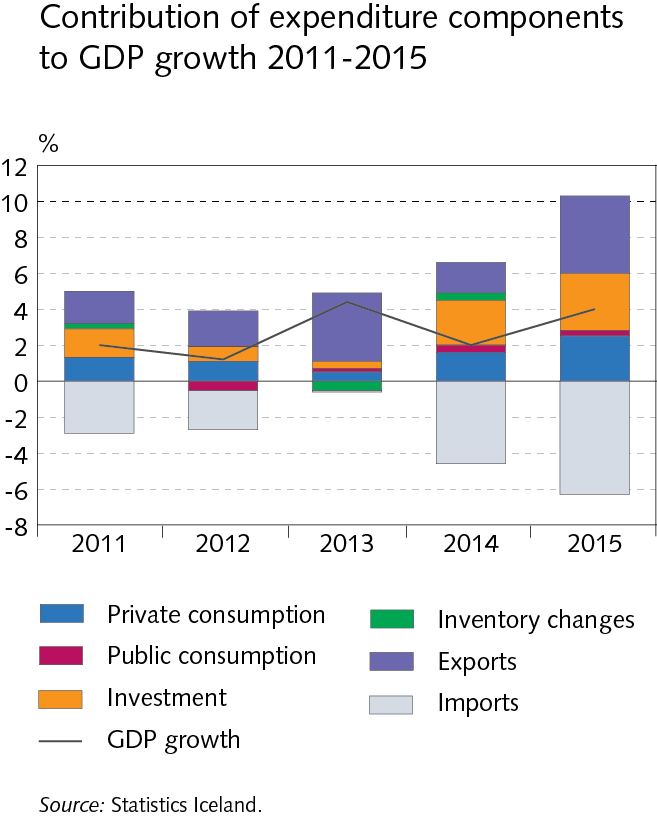 I Economic environment
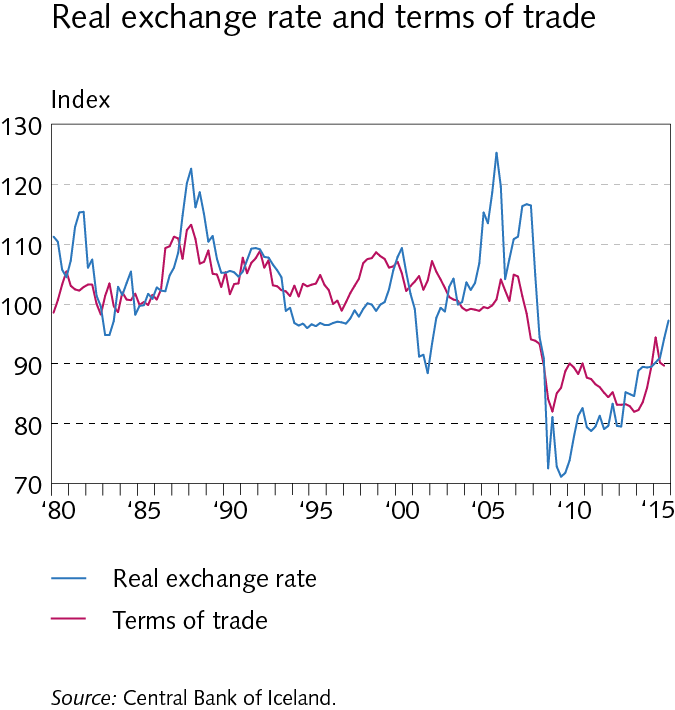 I Economic environment
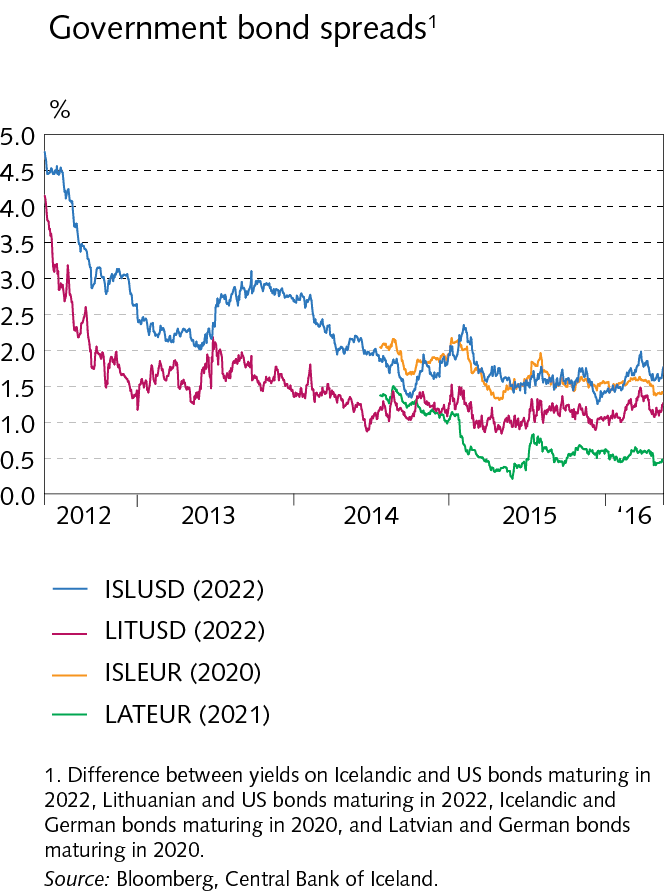 I Economic environment
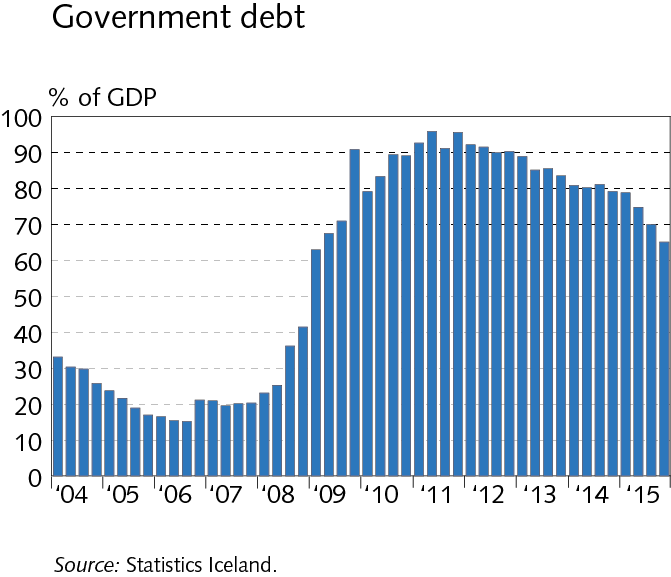 I Economic environment
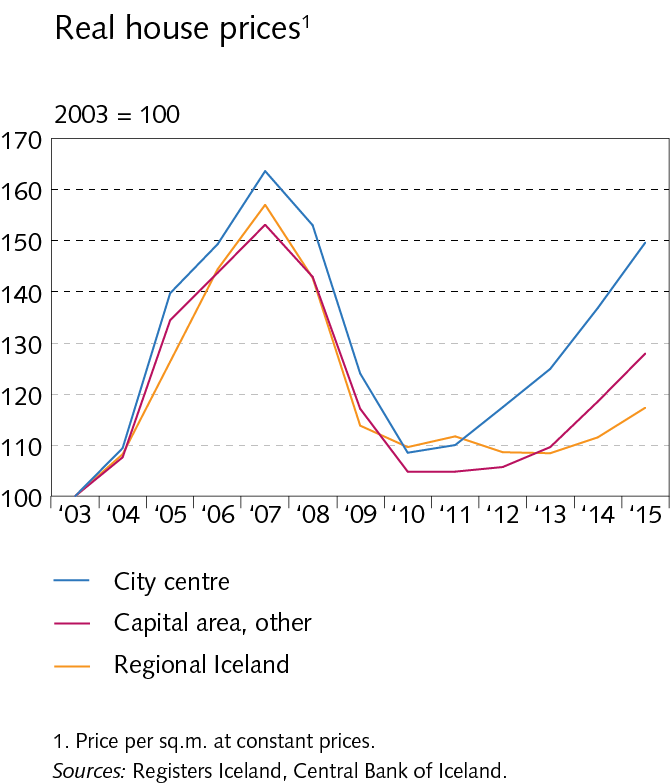 I Economic environment
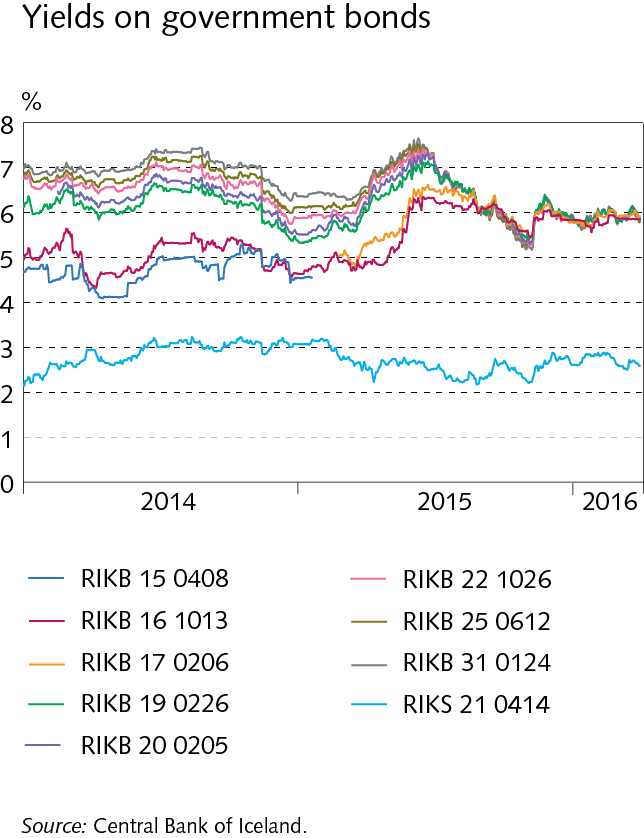 I Economic environment
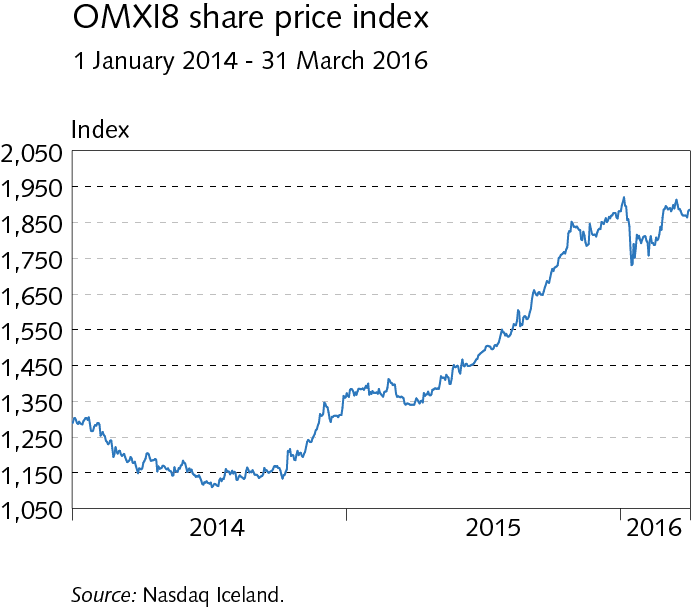 I Economic environment
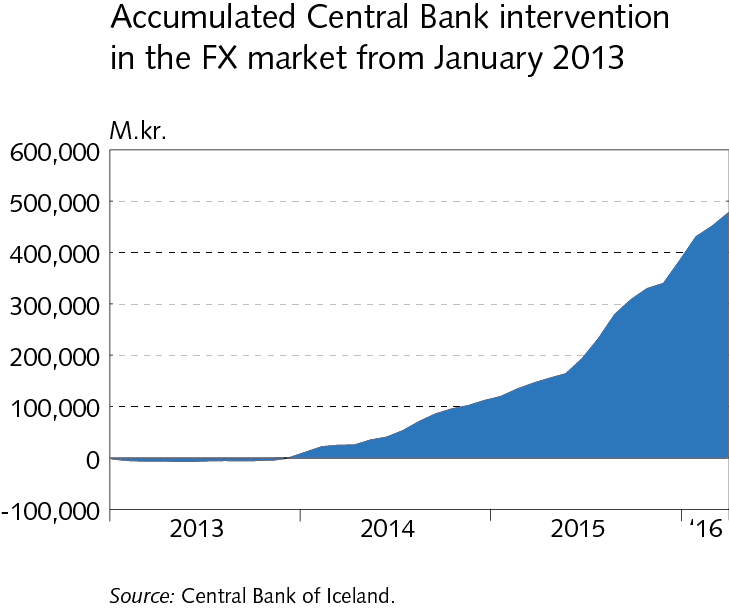 II External postition
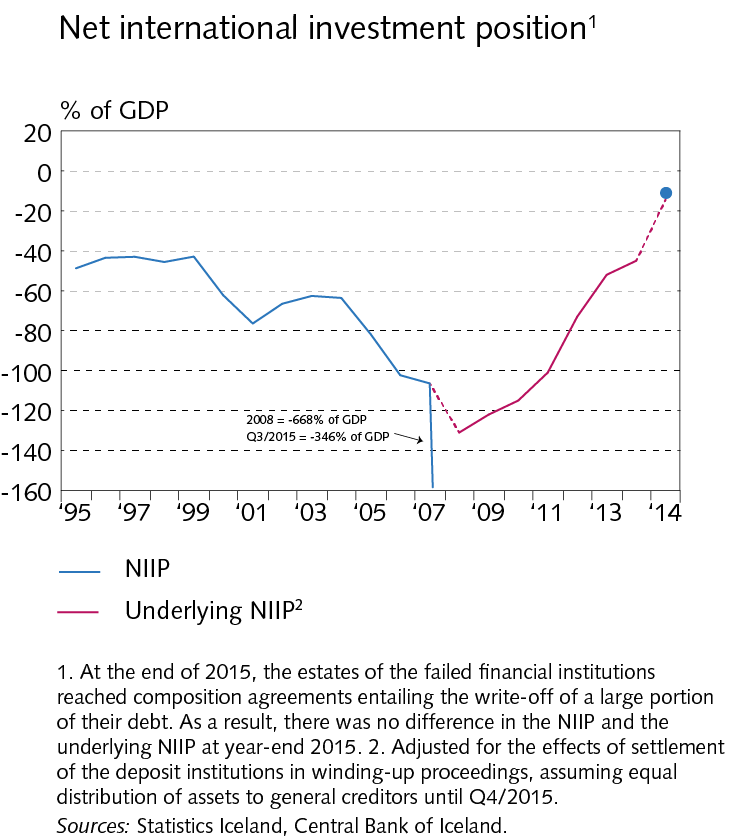 II External postition
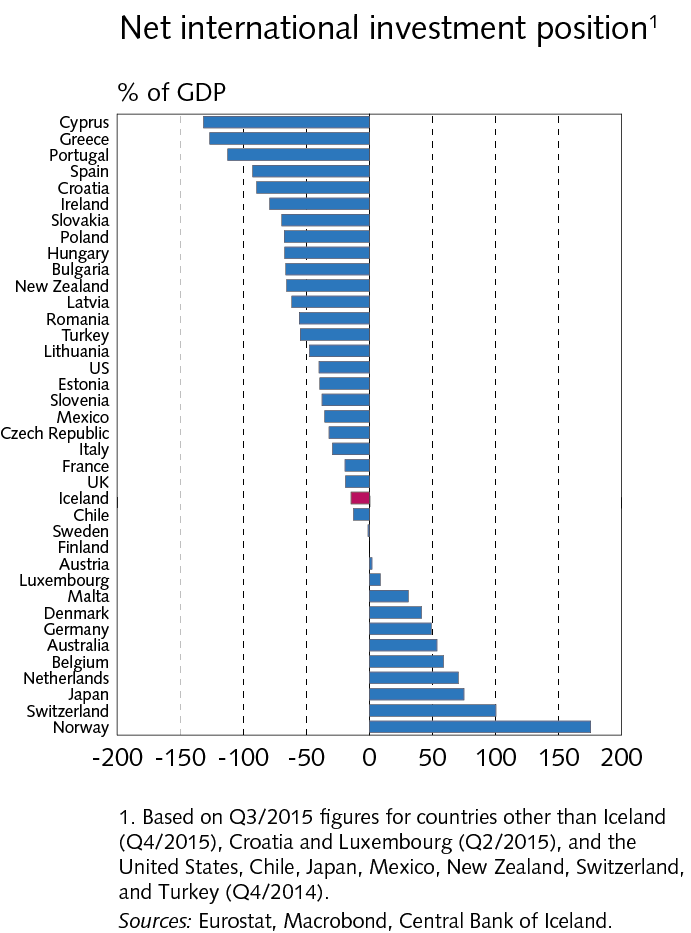 II External postition
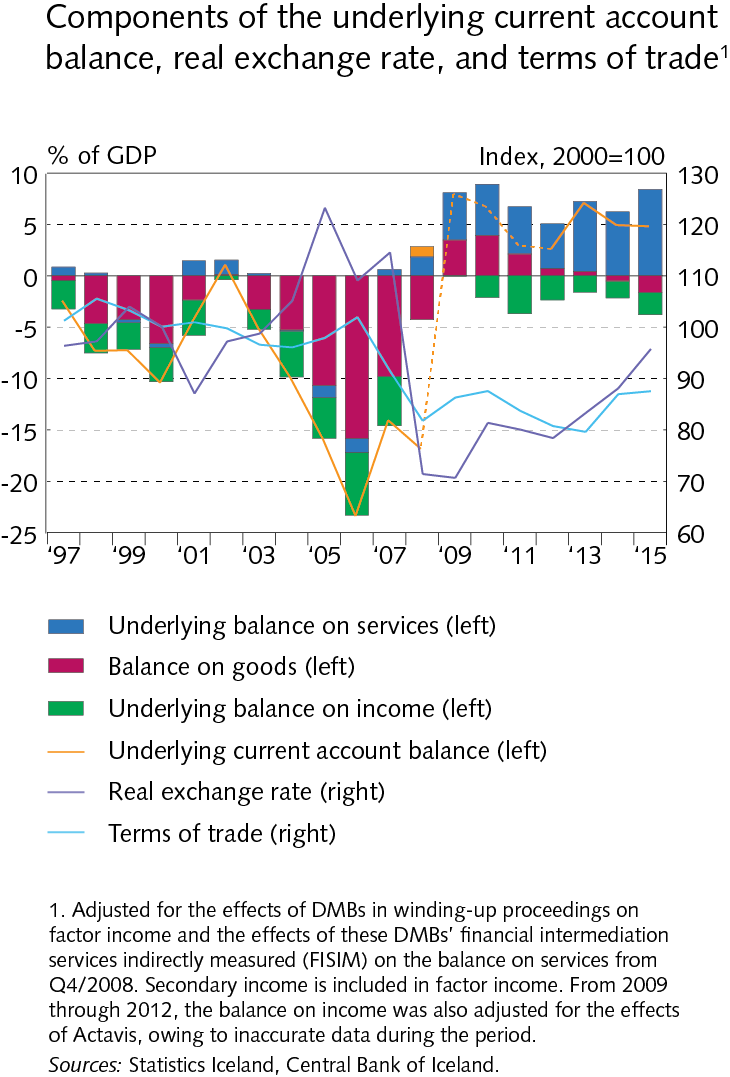 II External postition
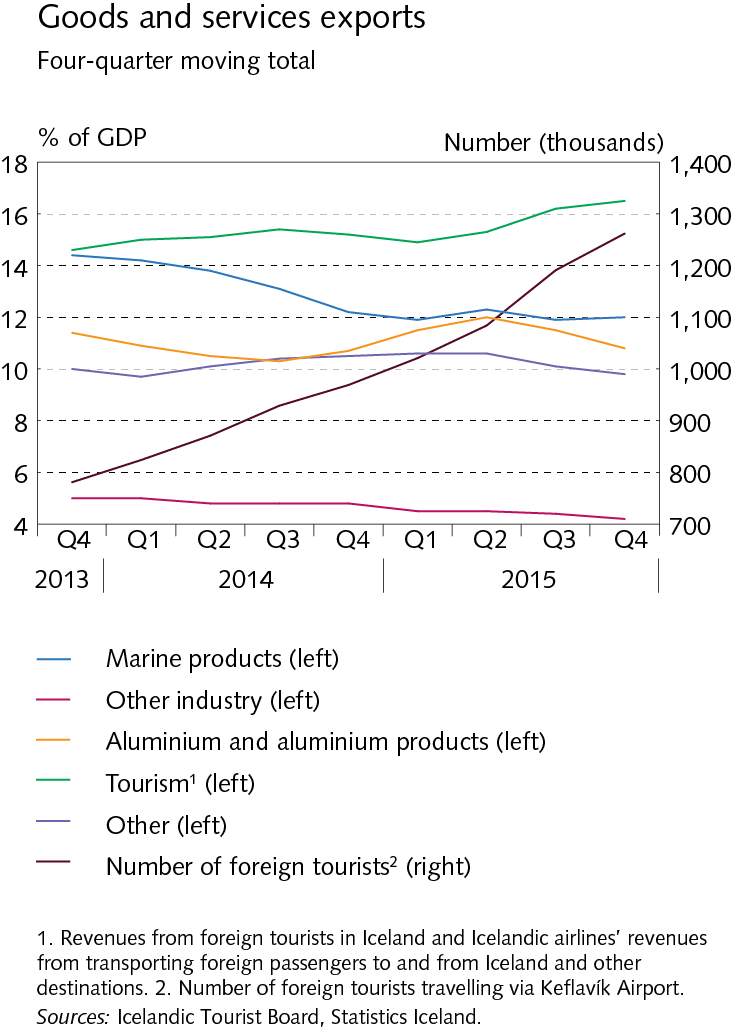 II External postition
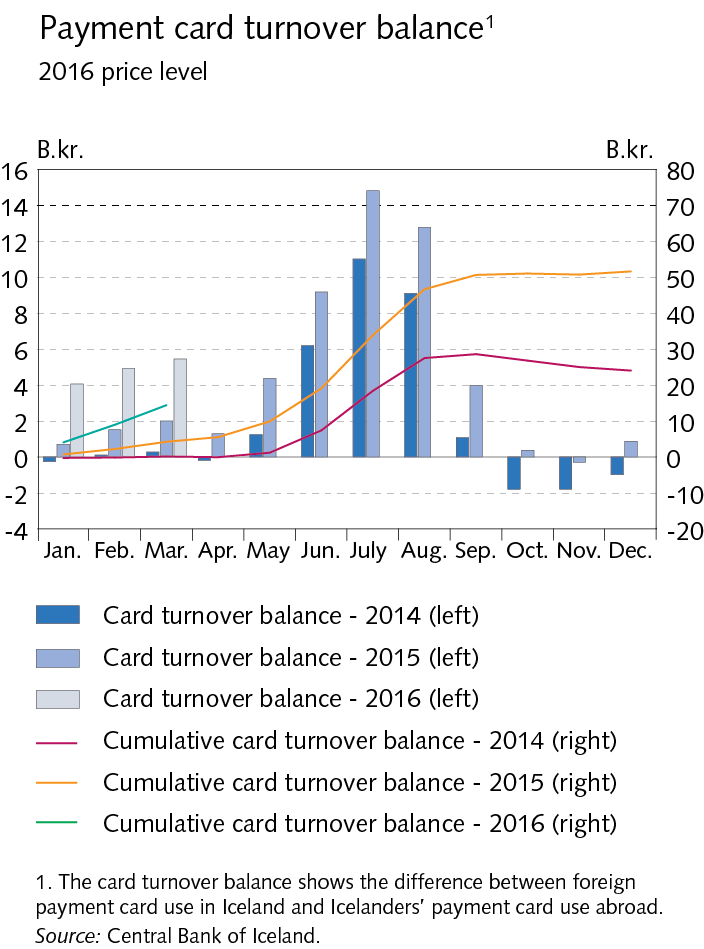 II External postition
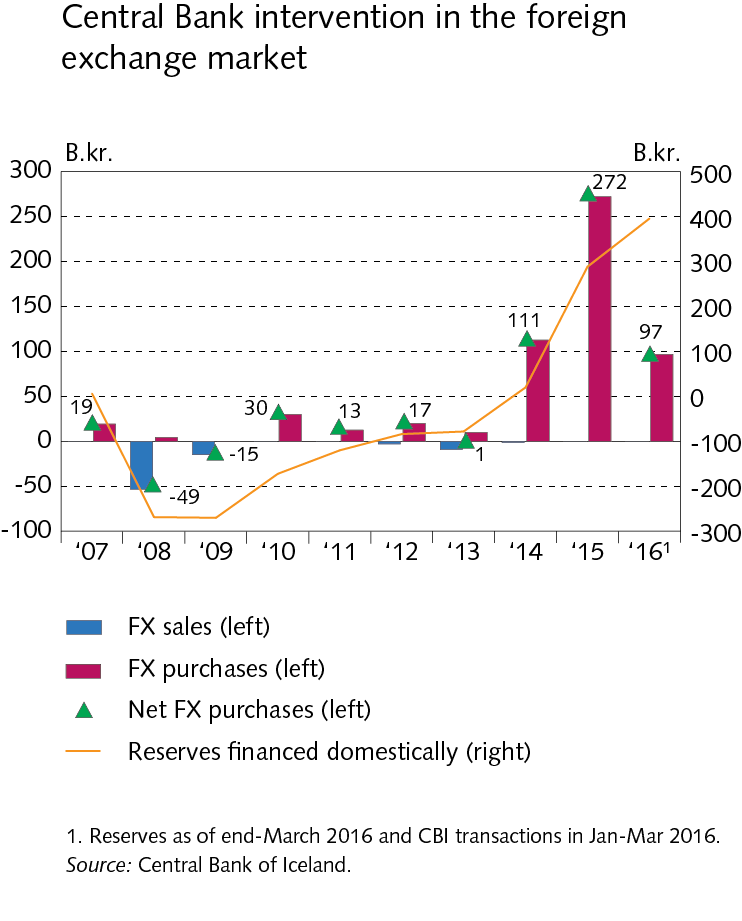 II External postition
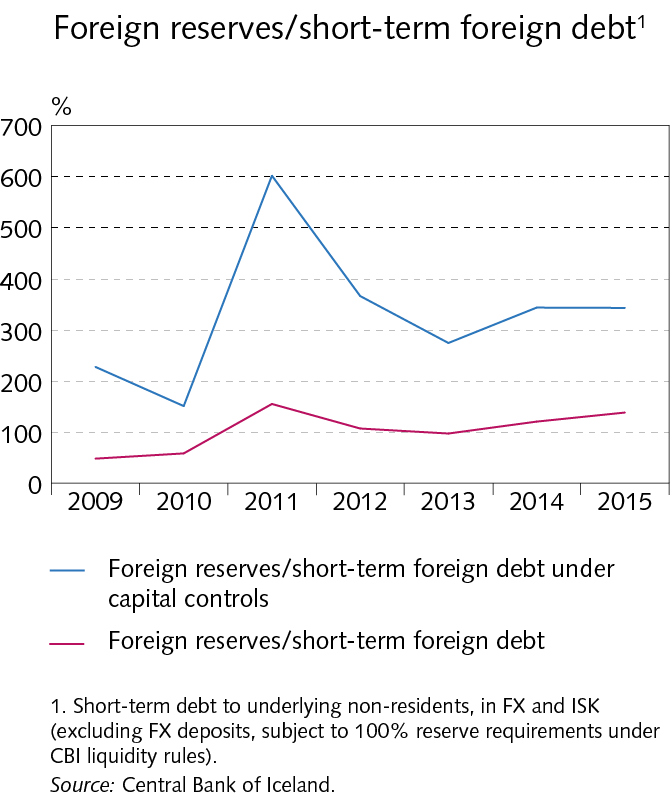 II External postition
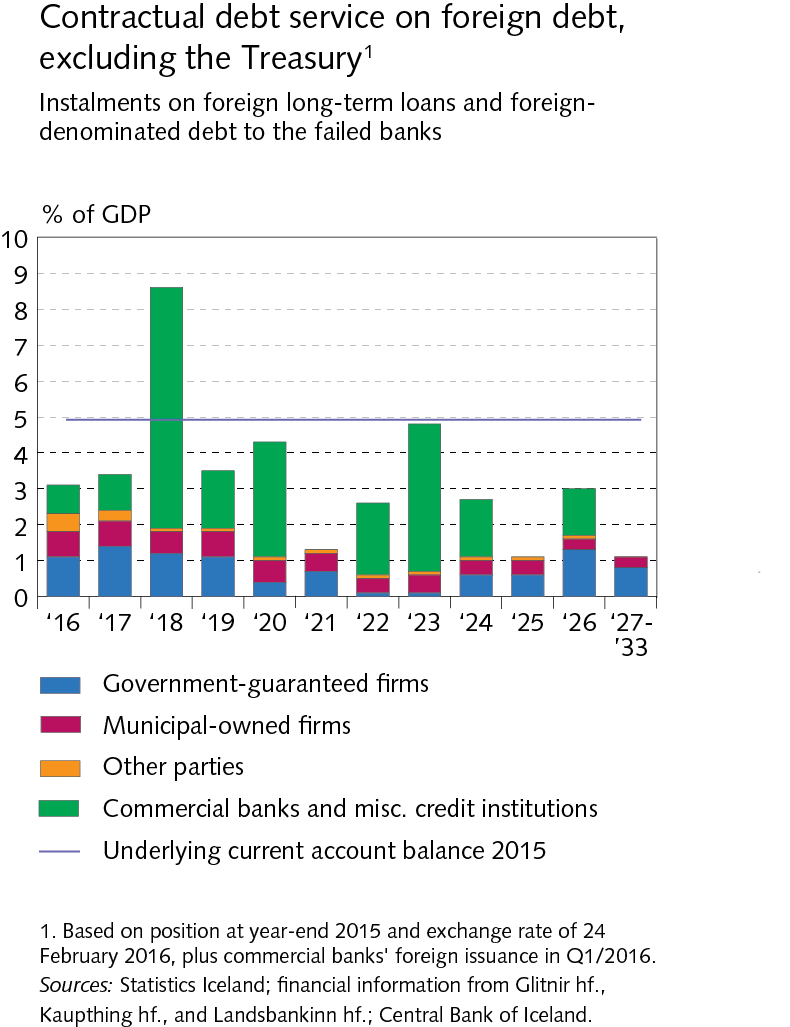 II External postition
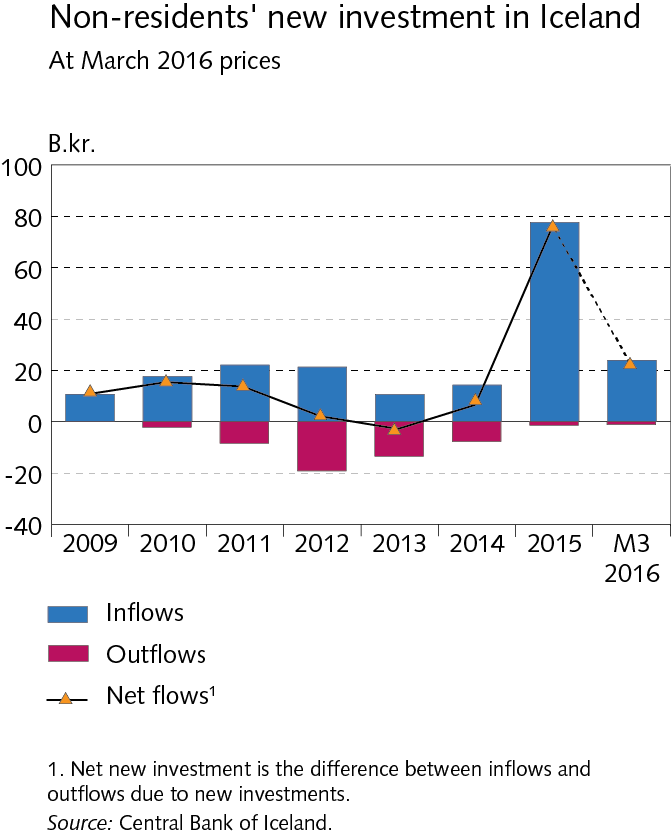 II External postition
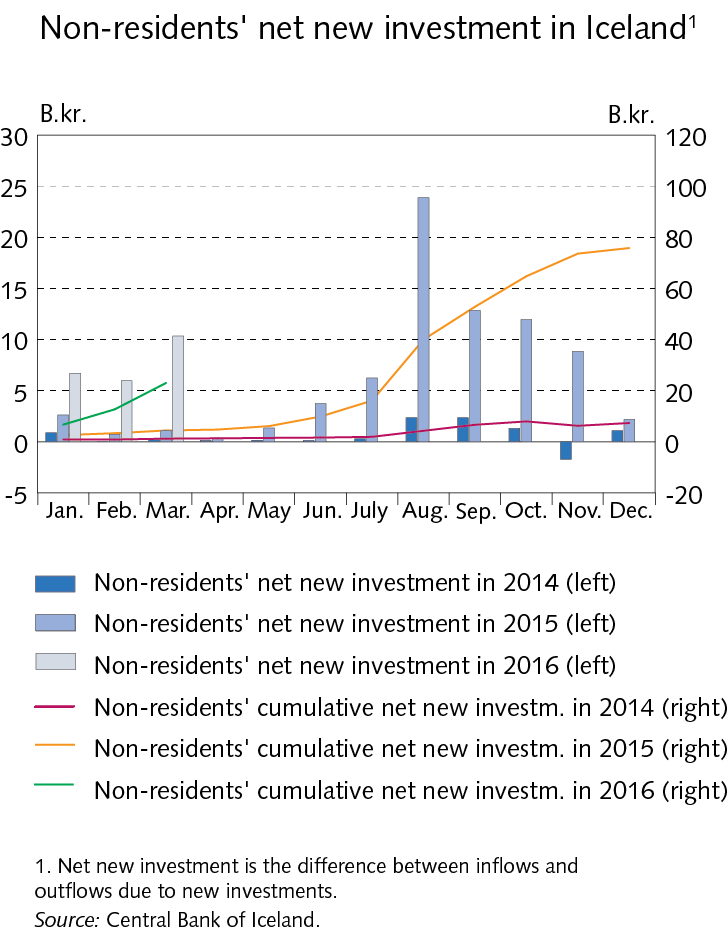 II External postition
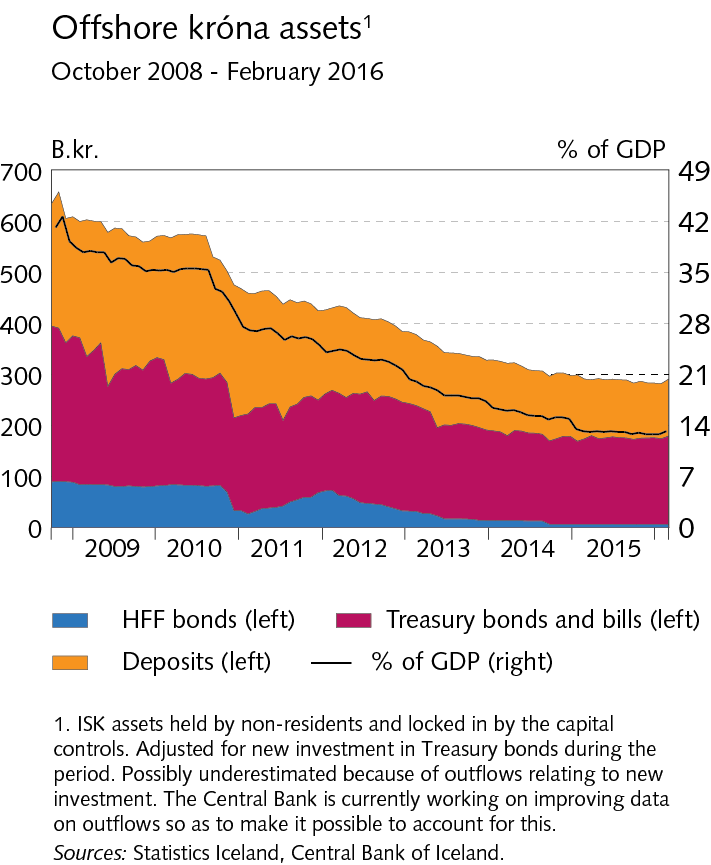 II External postition
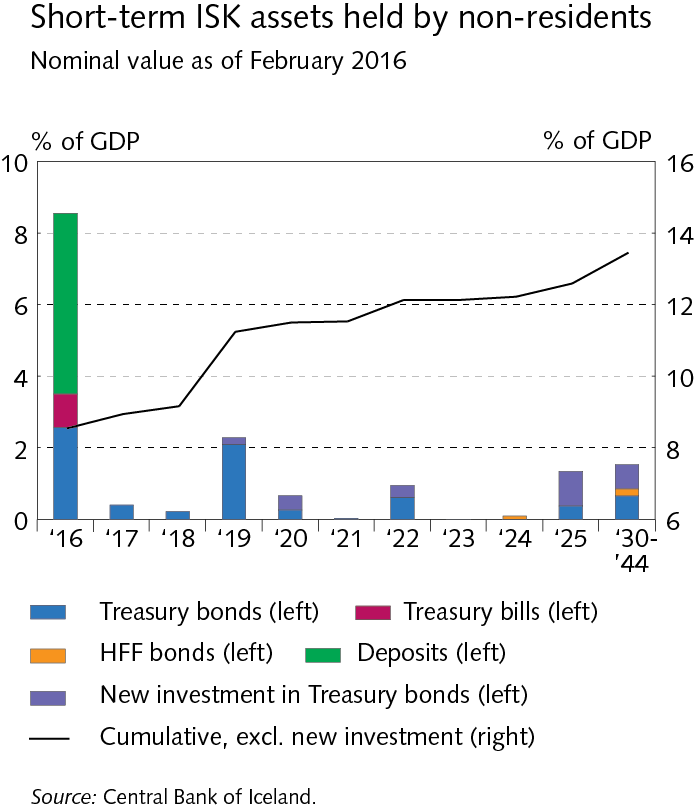 II External postition
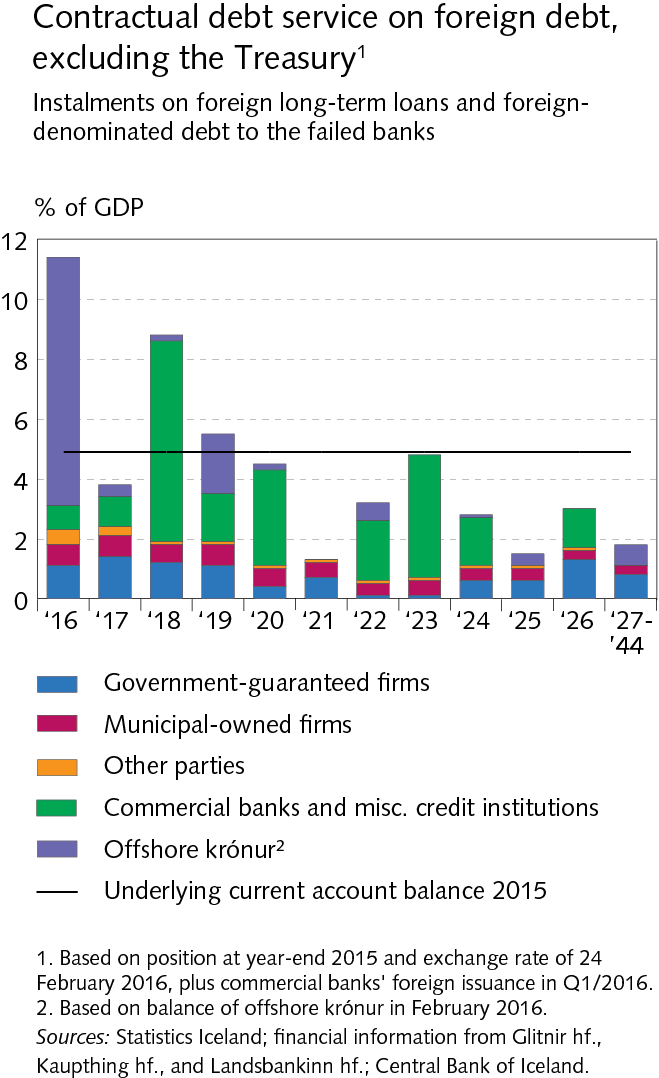 Box II-1
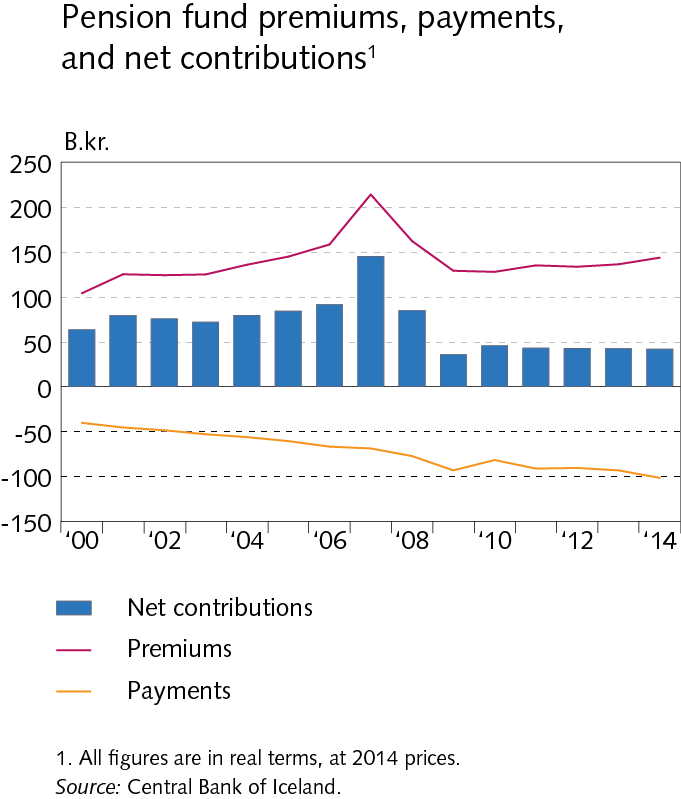 Box II-1
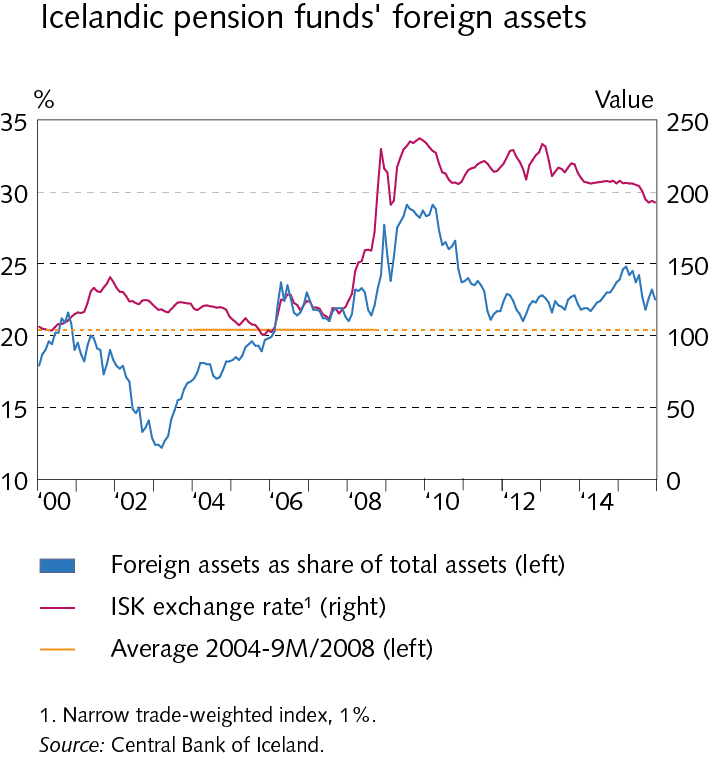 Box II-2
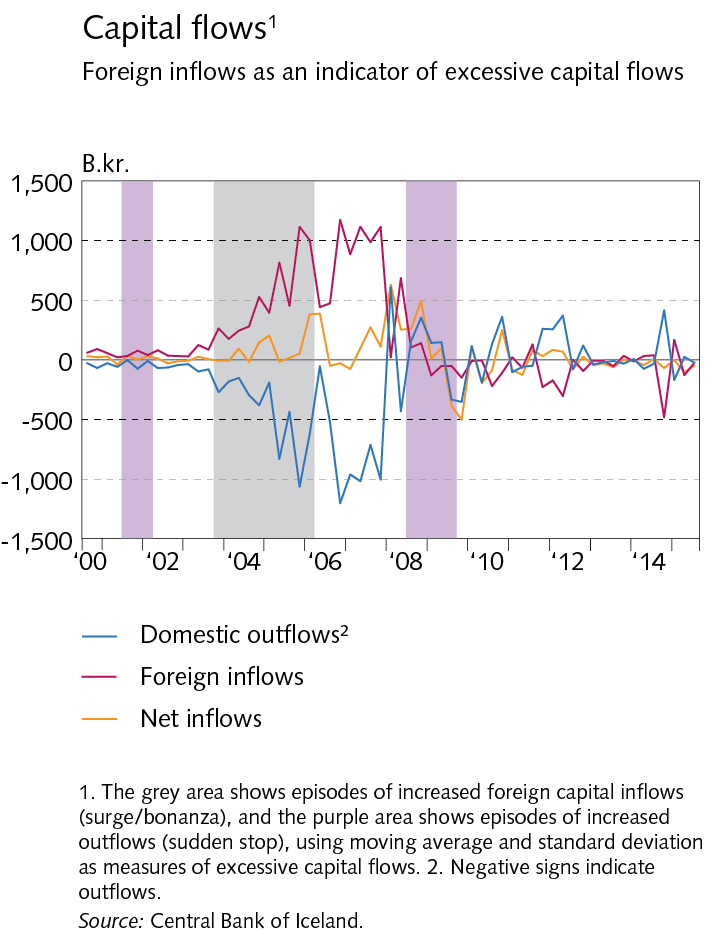 Box II-2
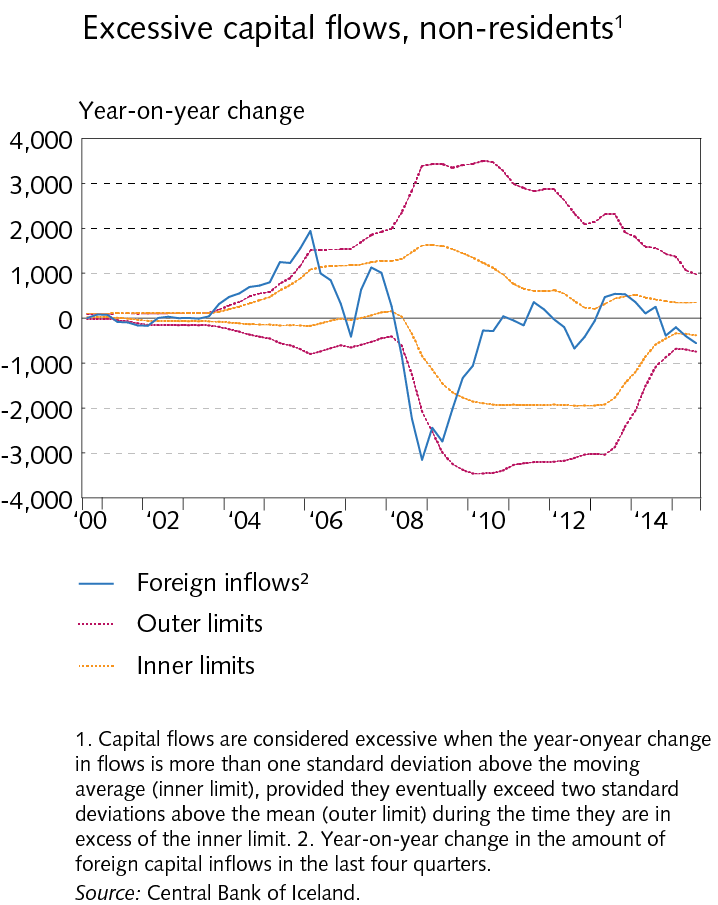 Box II-2
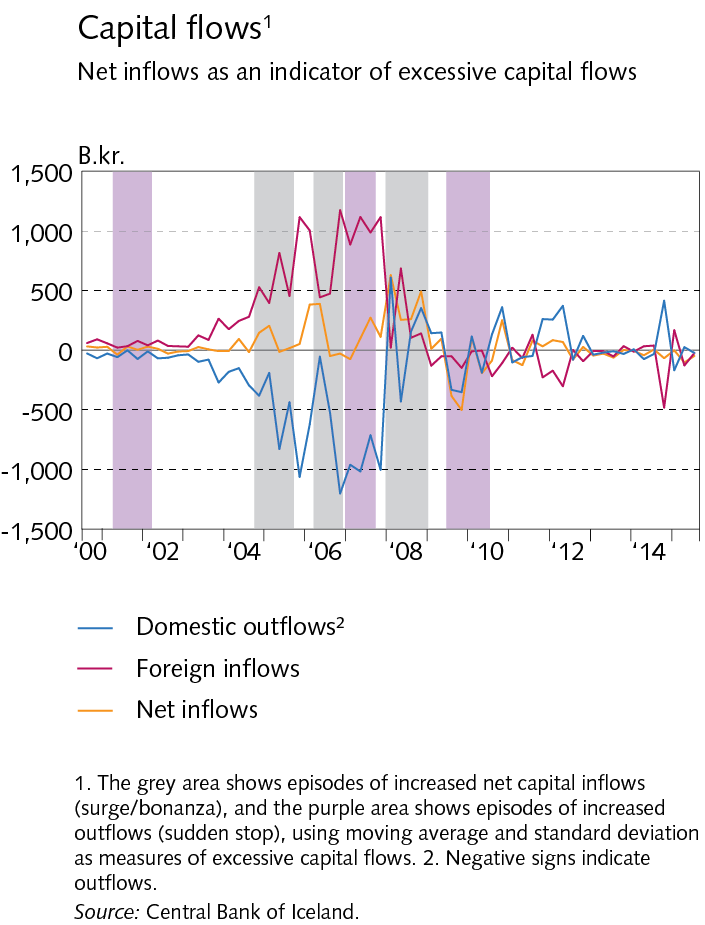 Box II-2
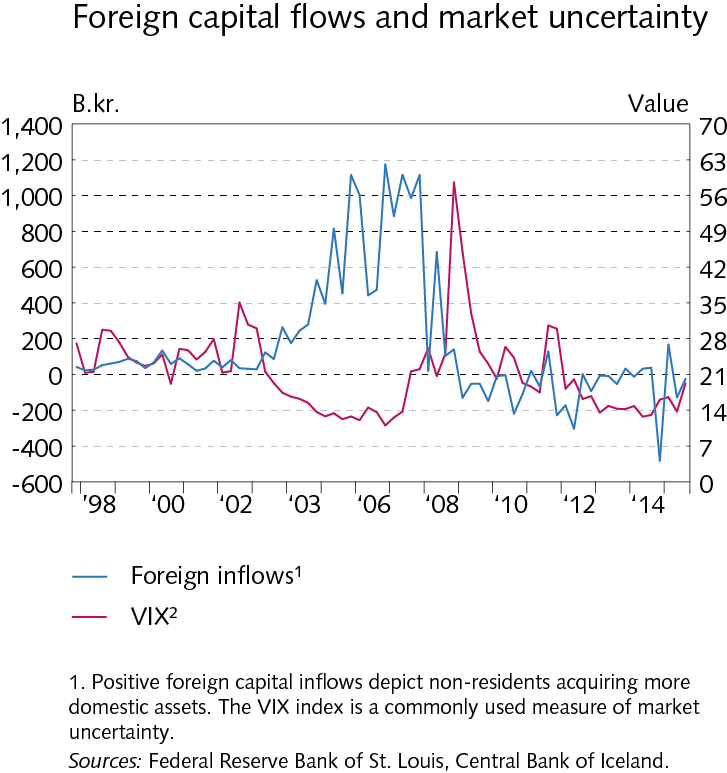 Box II-2
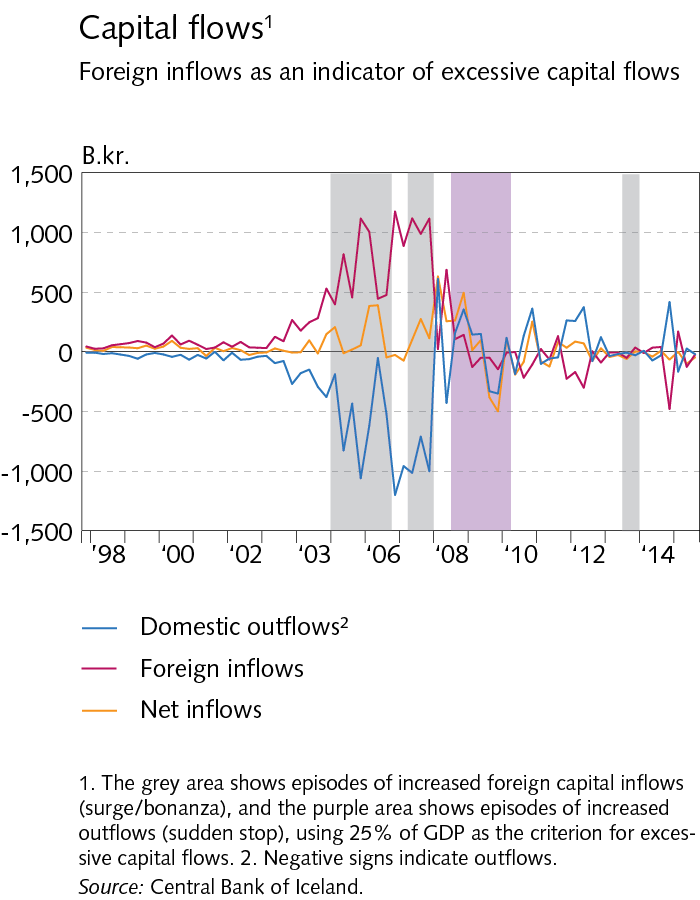 Box II-2
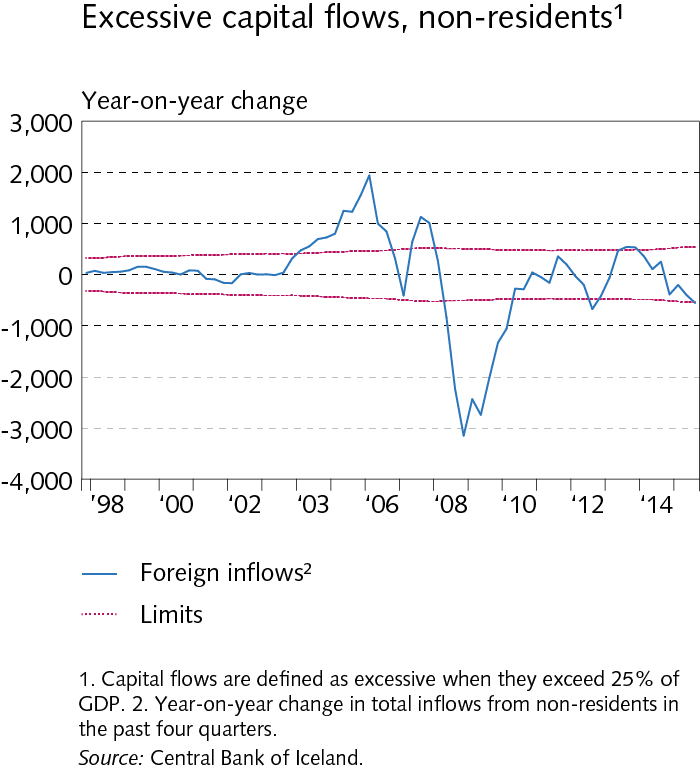 Box II-2
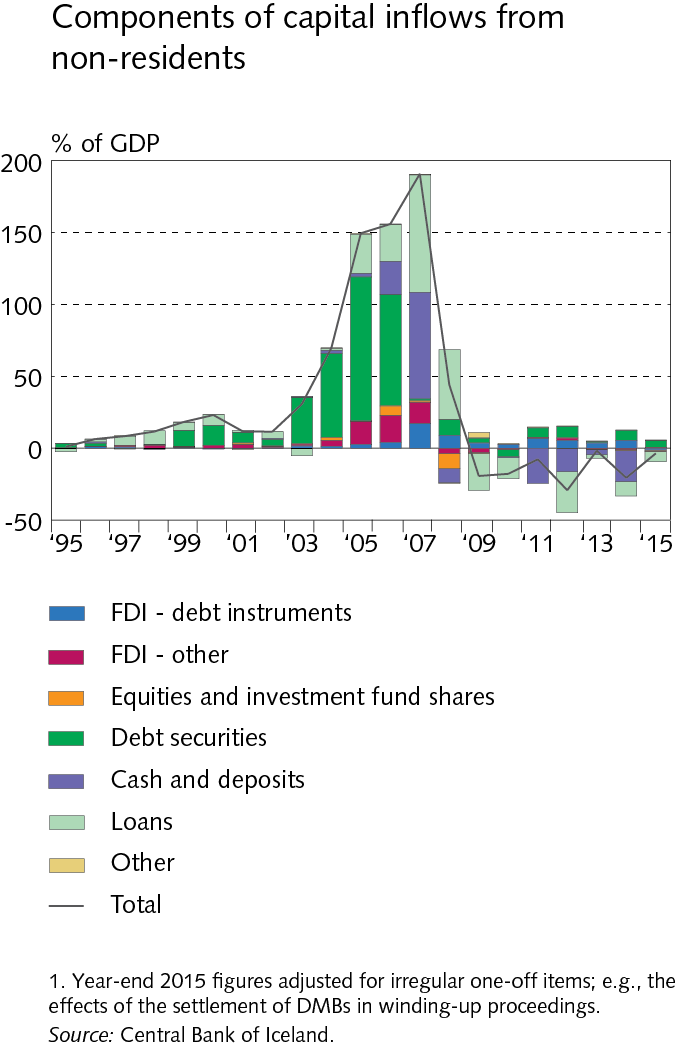 III Operations and equity
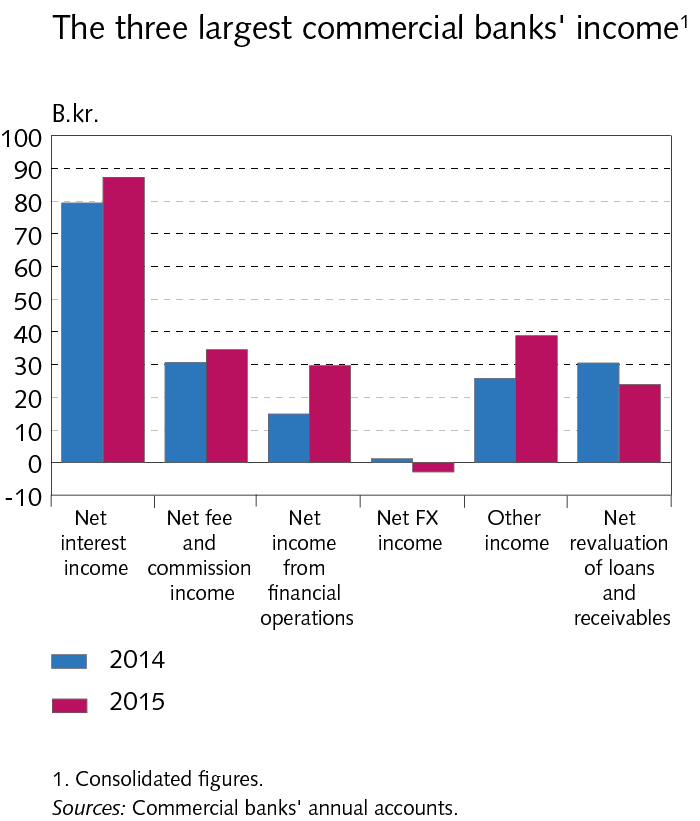 III Operations and equity
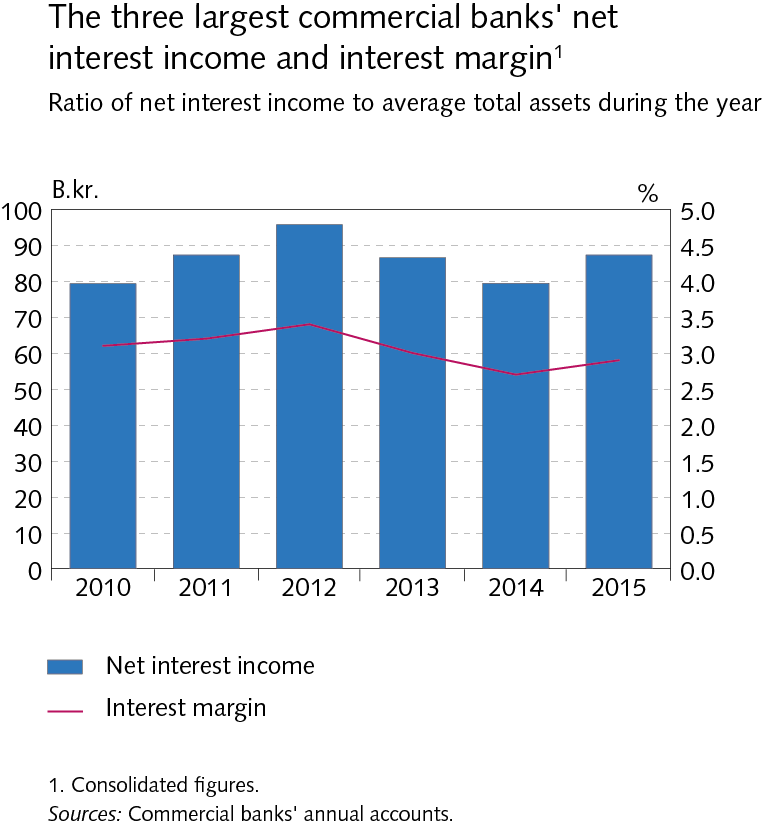 III Operations and equity
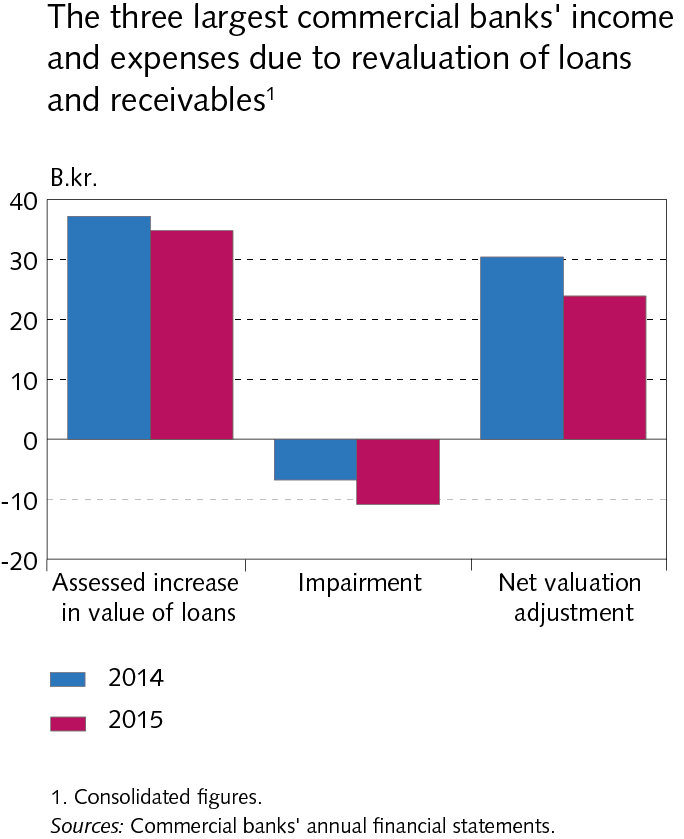 III Operations and equity
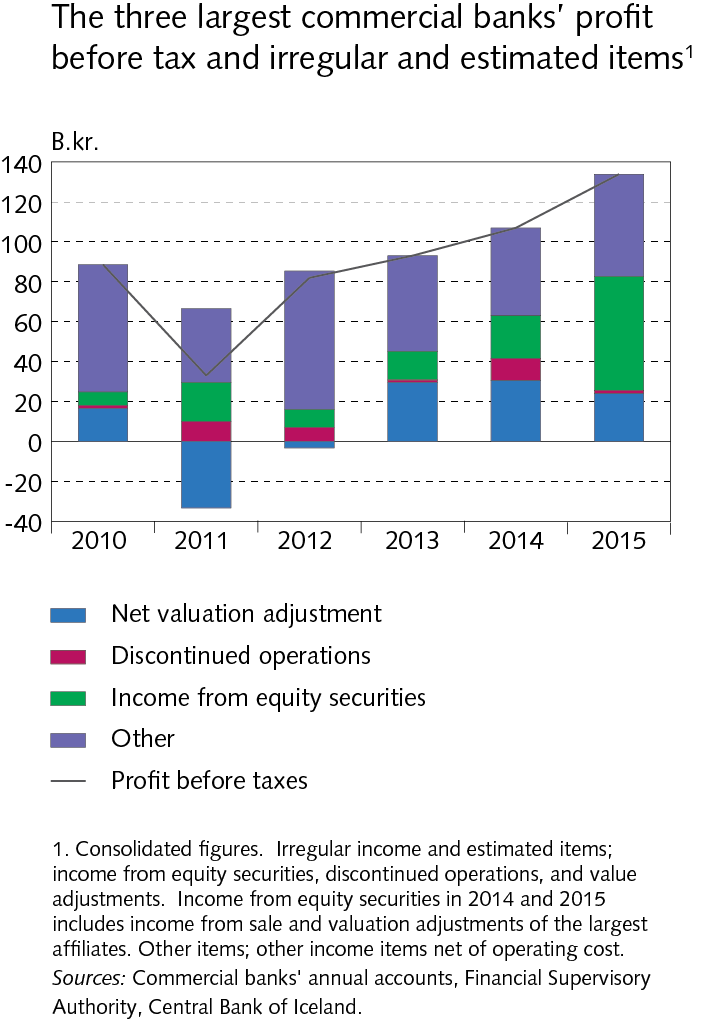 III Operations and equity
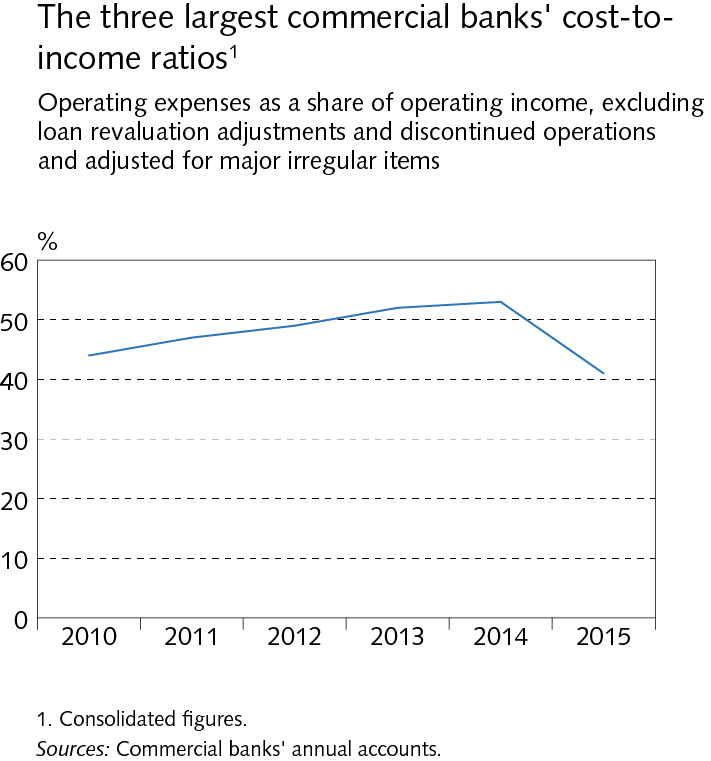 III Operations and equity
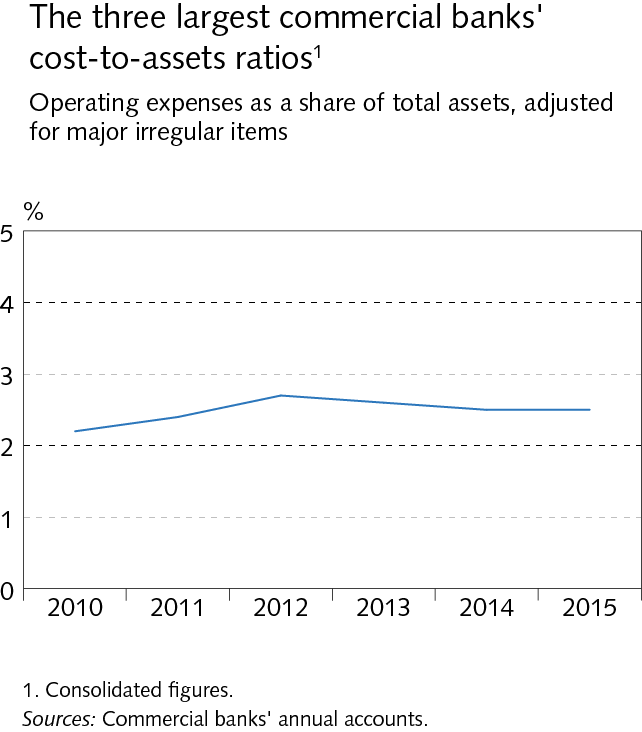 III Operations and equity
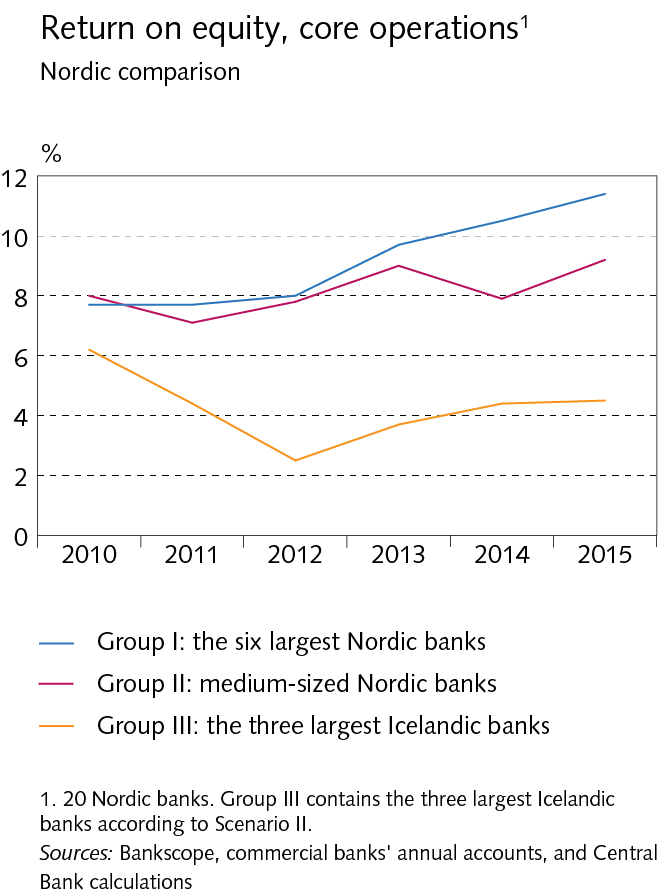 III Operations and equity
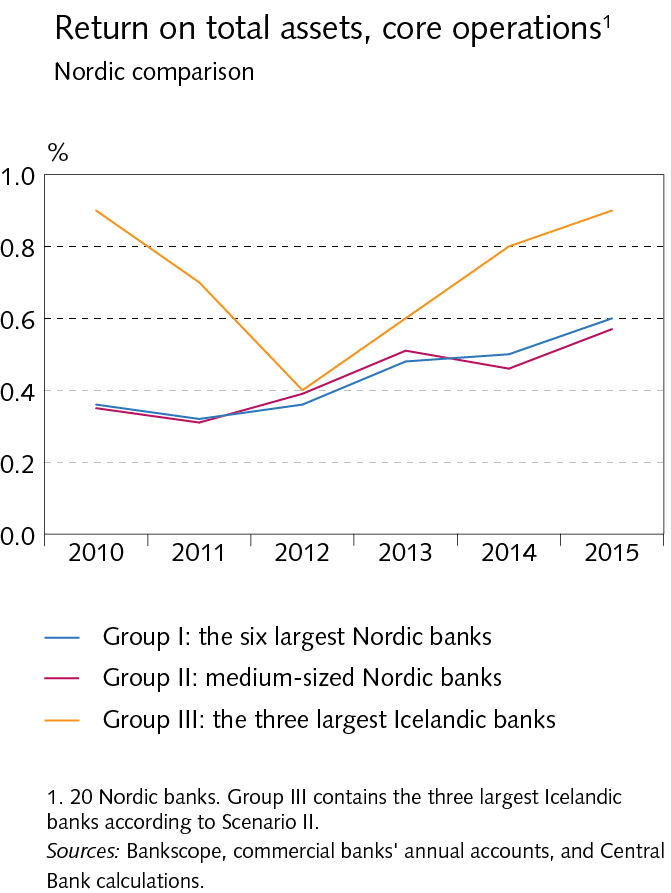 III Operations and equity
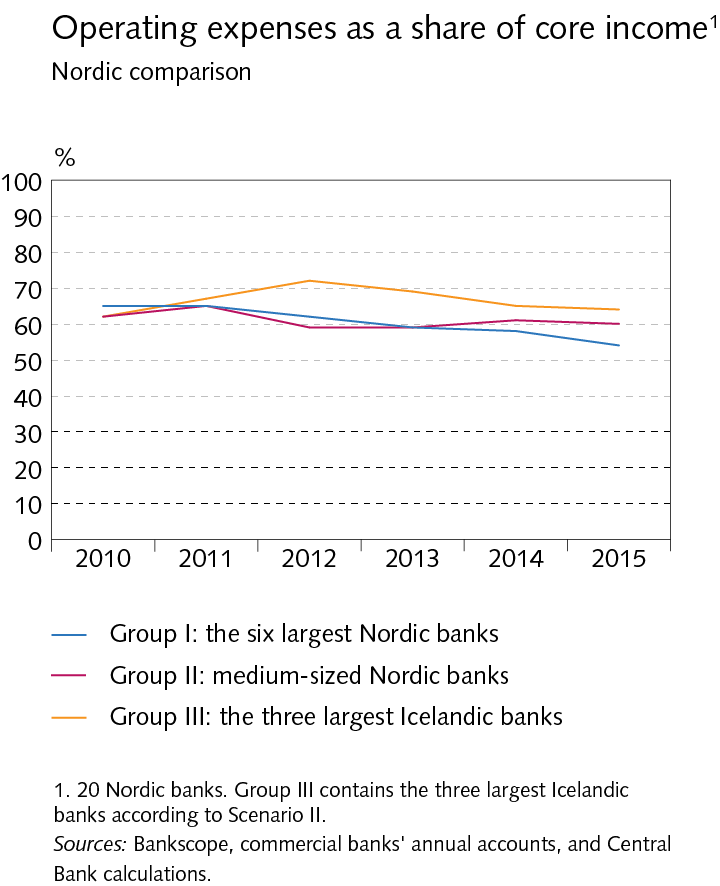 III Operations and equity
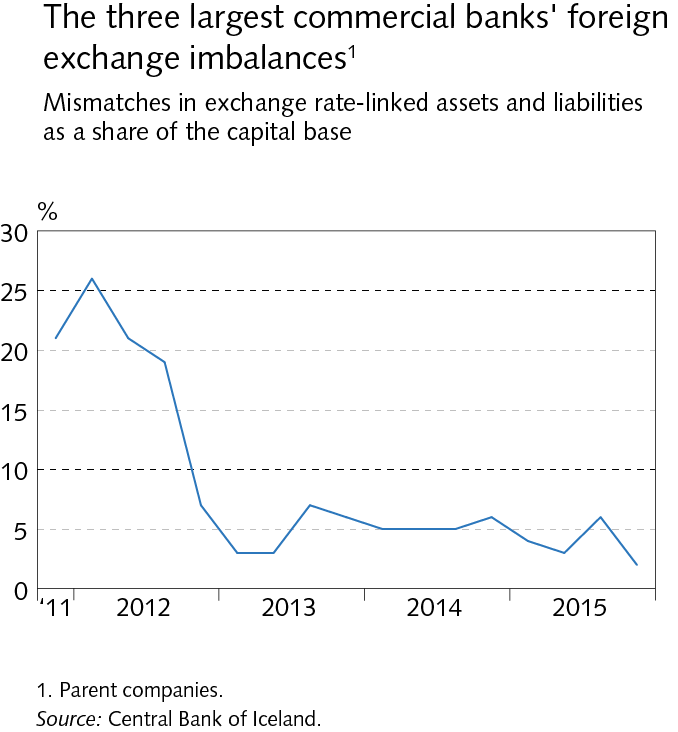 III Operations and equity
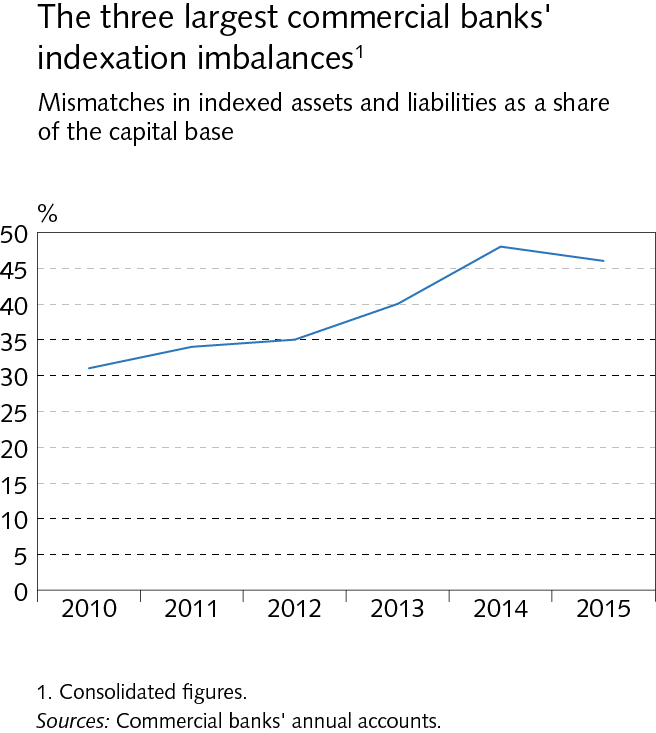 III Operations and equity
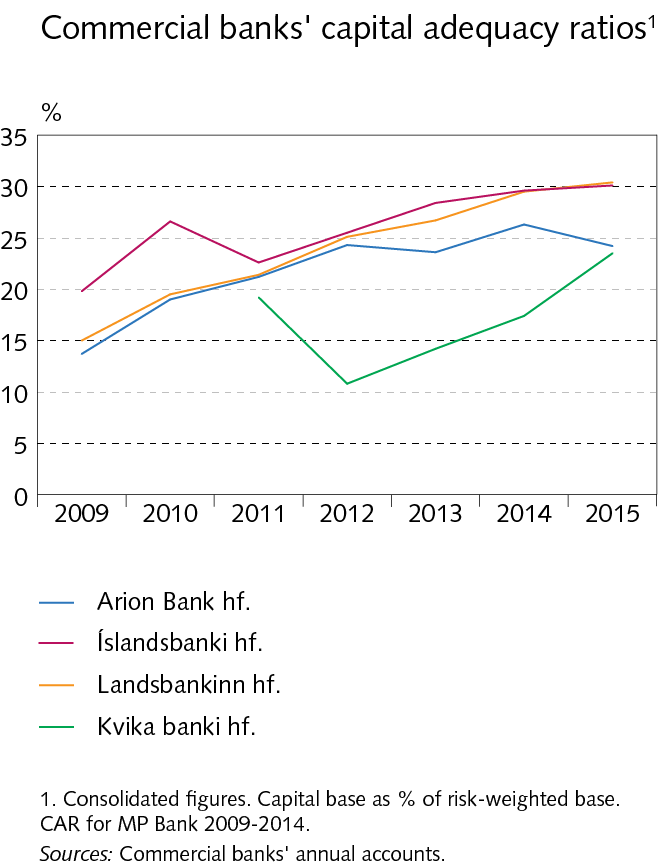 Box III-1
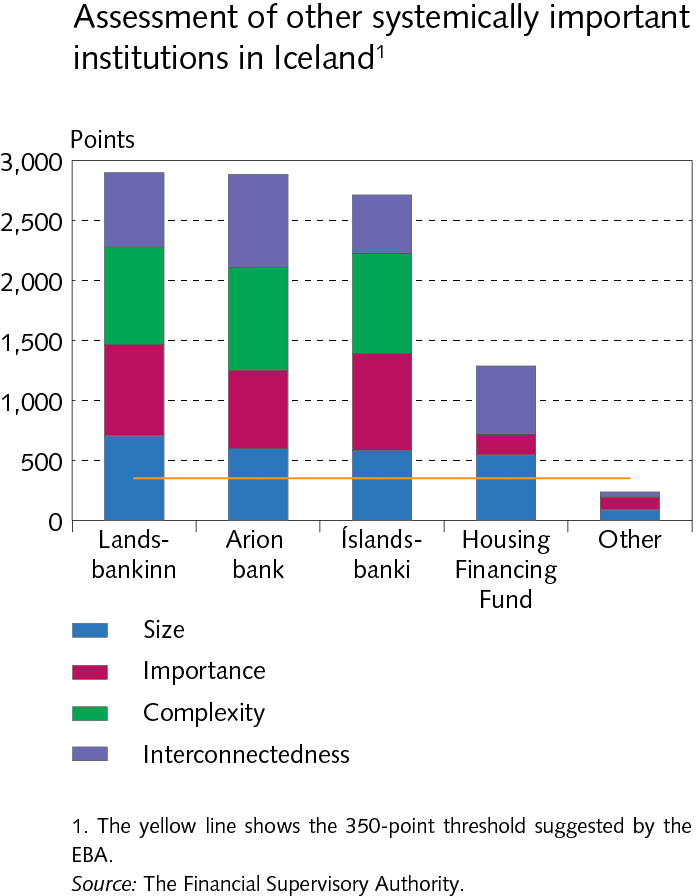 Box III-1
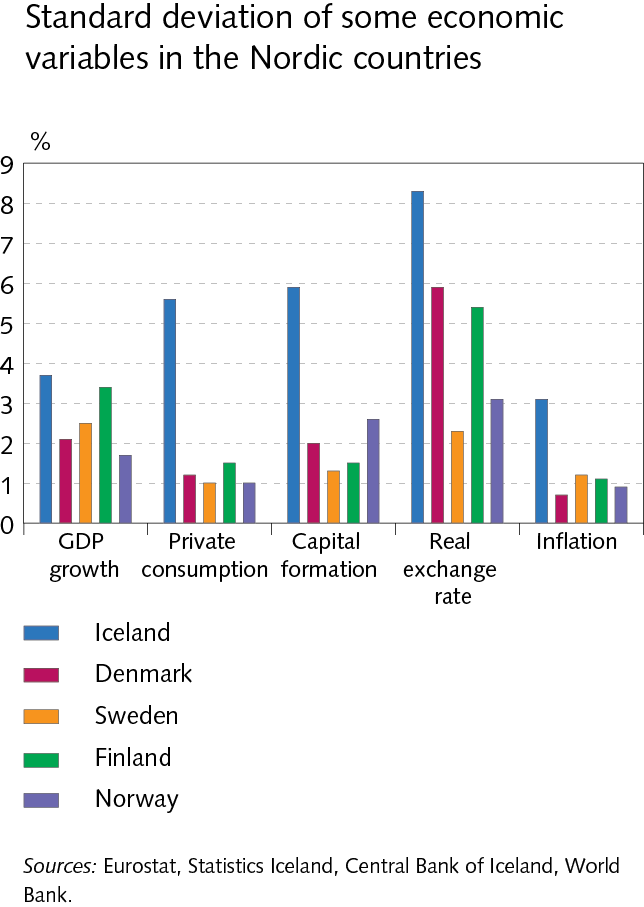 Box III-1
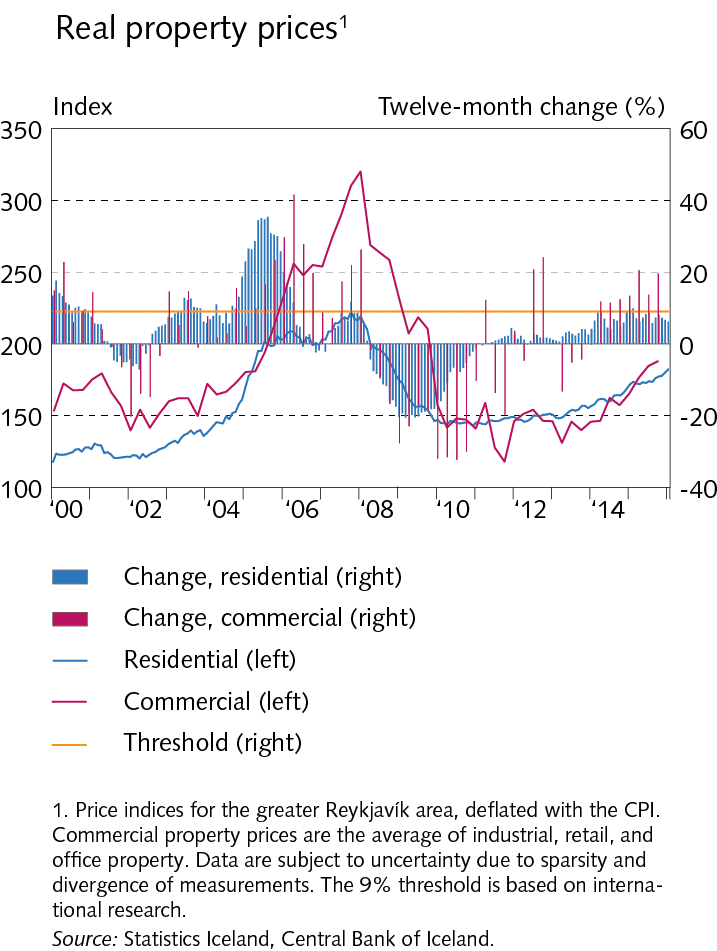 Box III-1
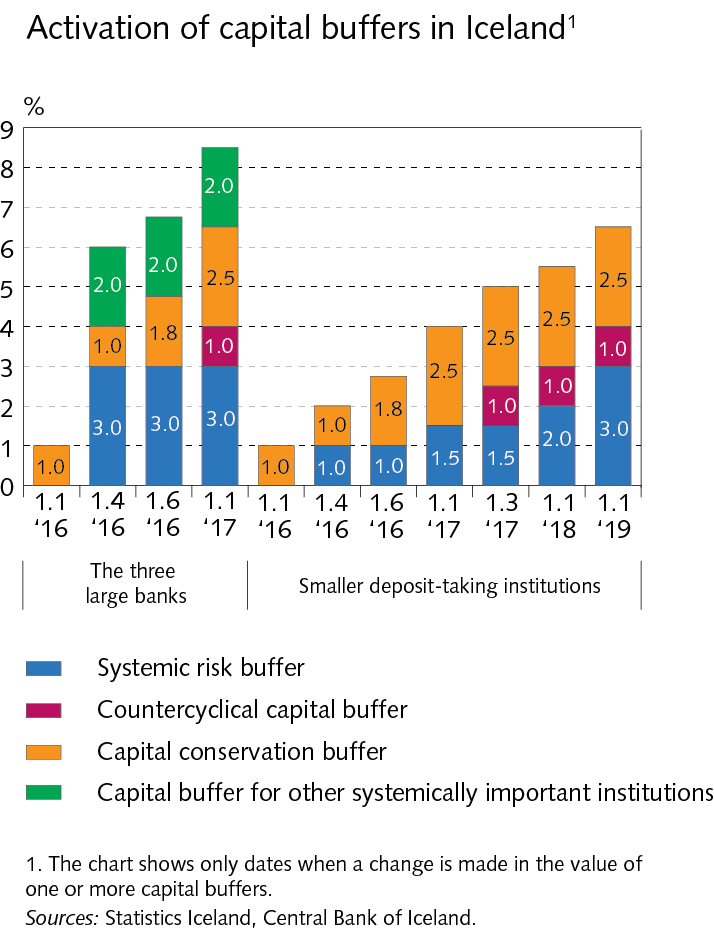 IV Funding and liquidity
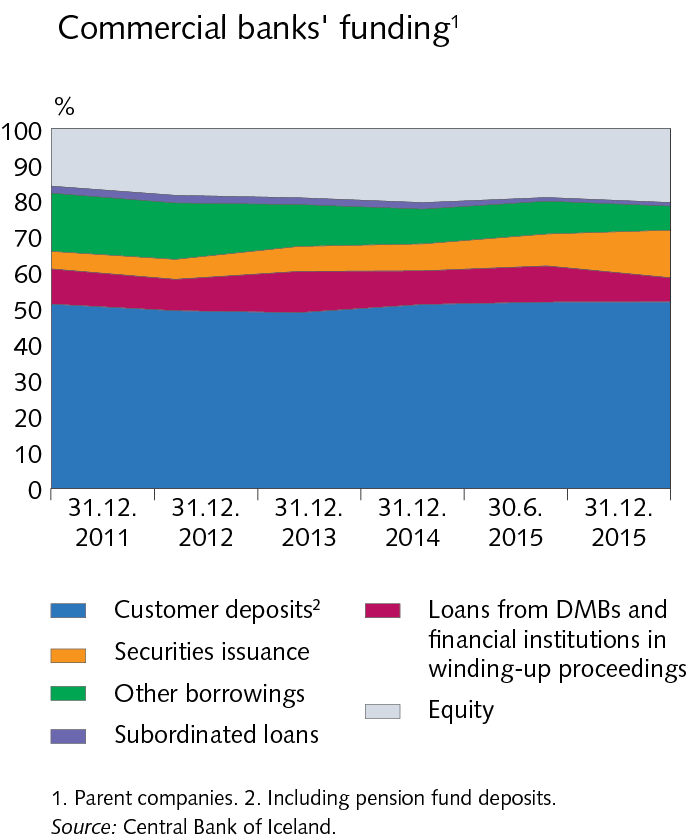 IV Funding and liquidity
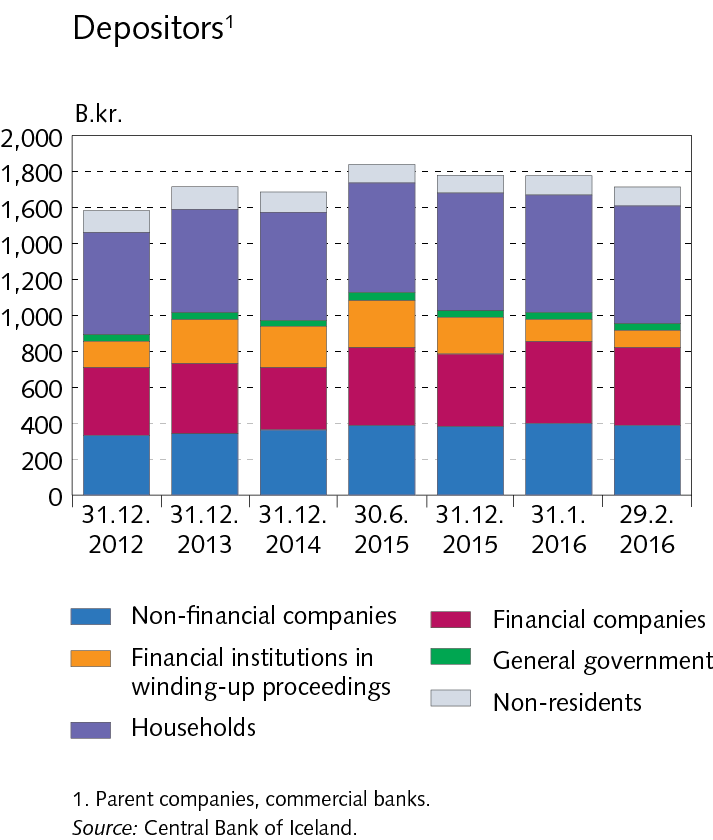 IV Funding and liquidity
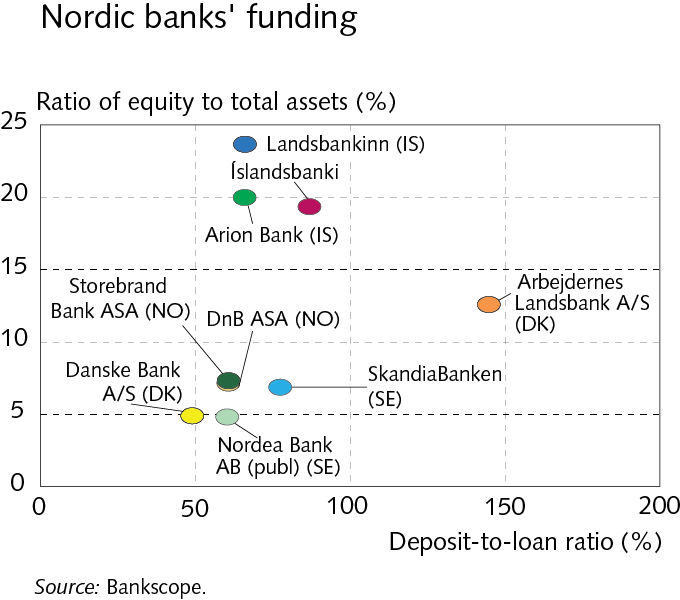 IV Funding and liquidity
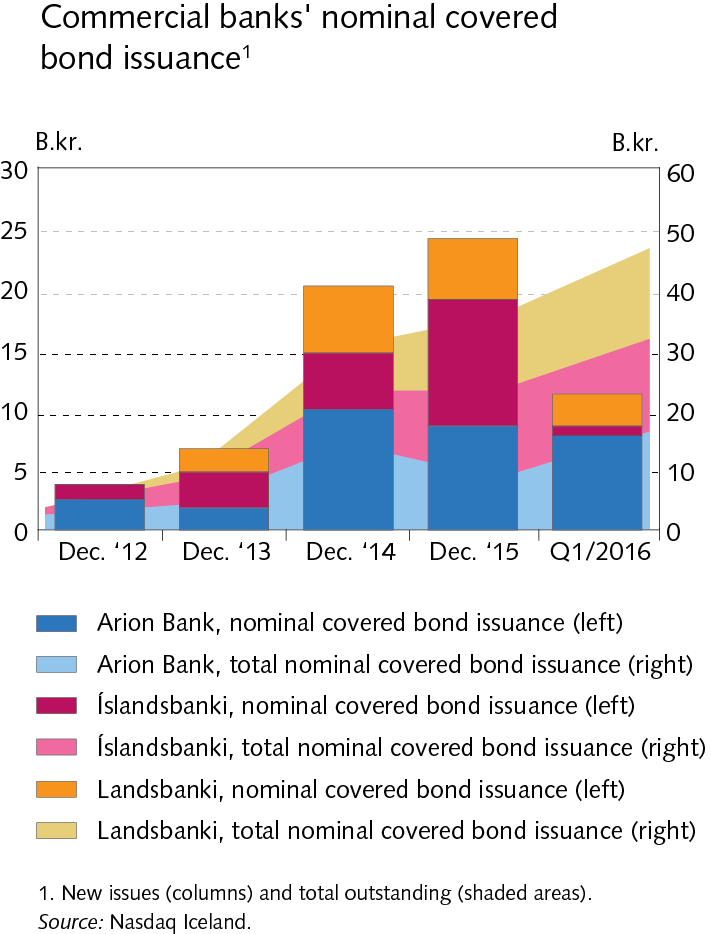 IV Funding and liquidity
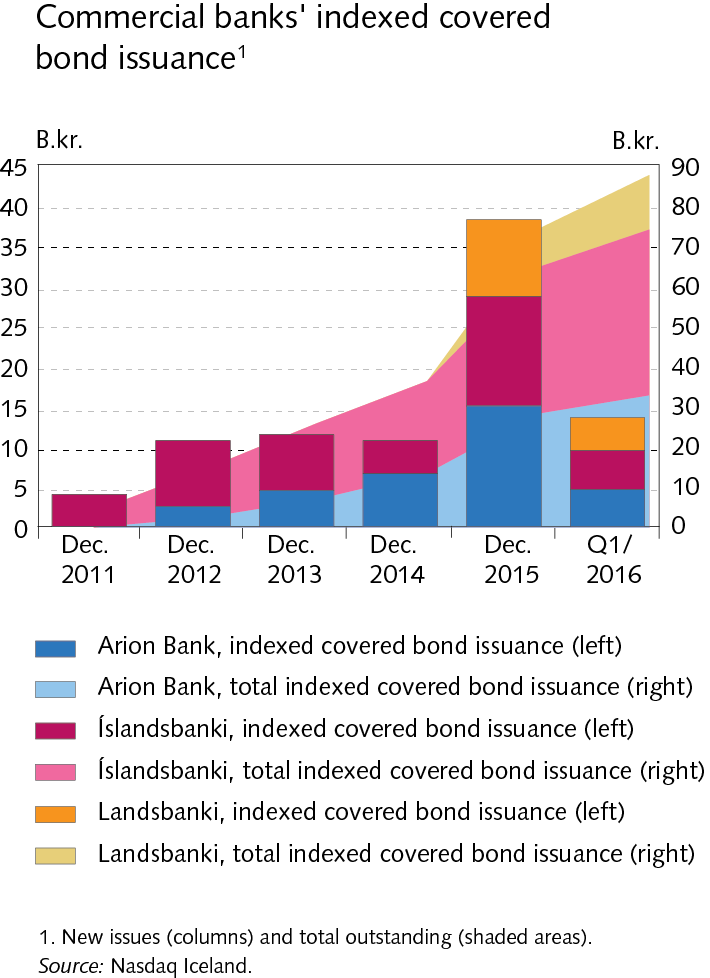 IV Funding and liquidity
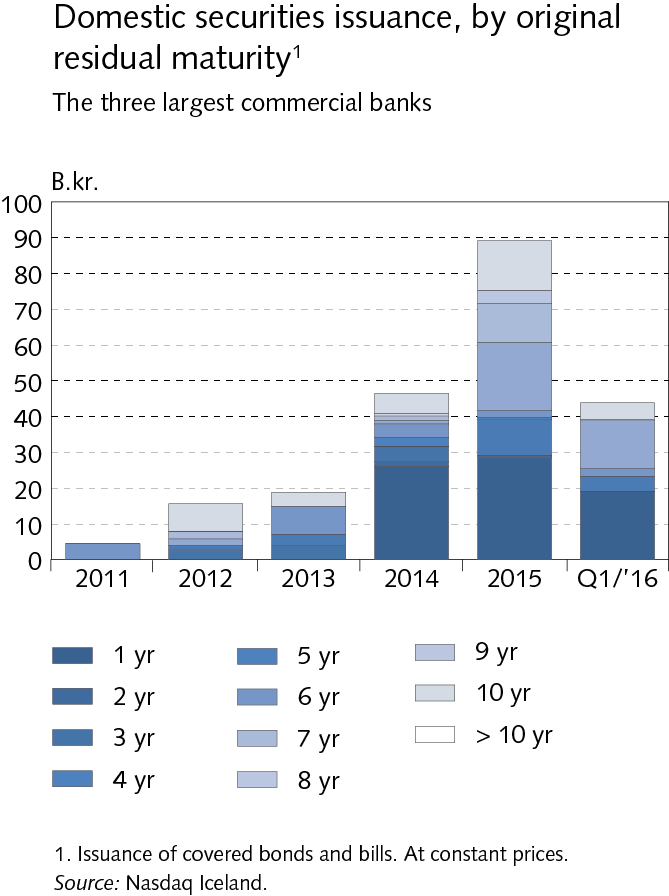 IV Funding and liquidity
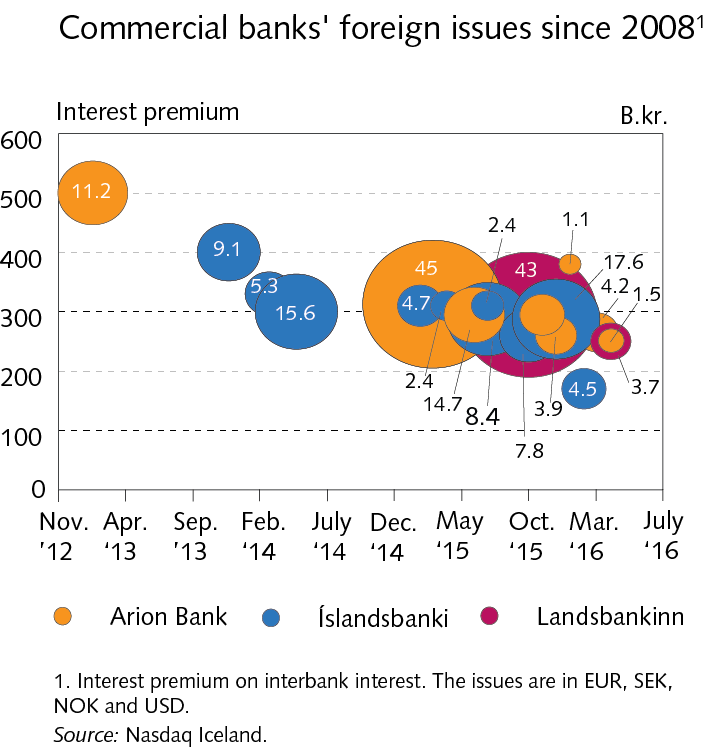 IV Funding and liquidity
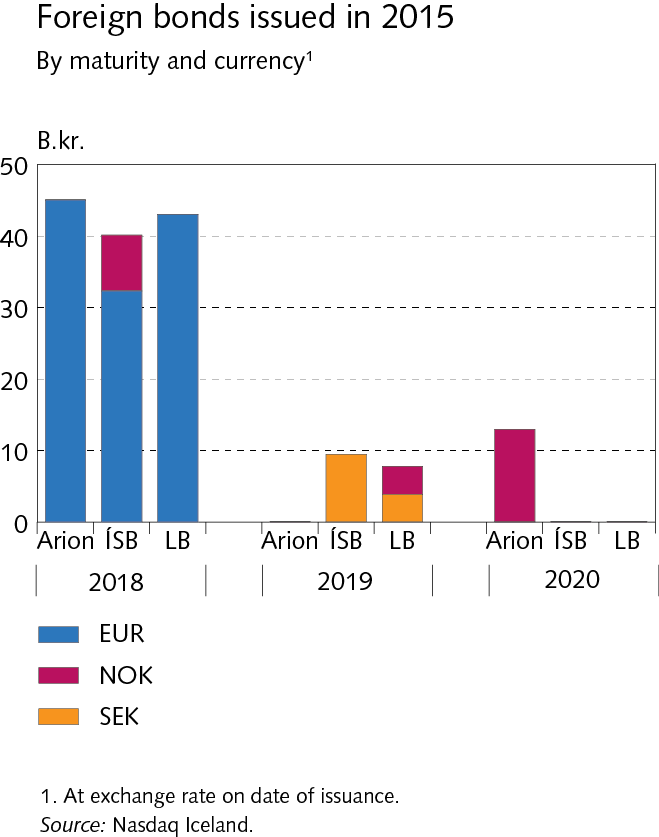 IV Funding and liquidity
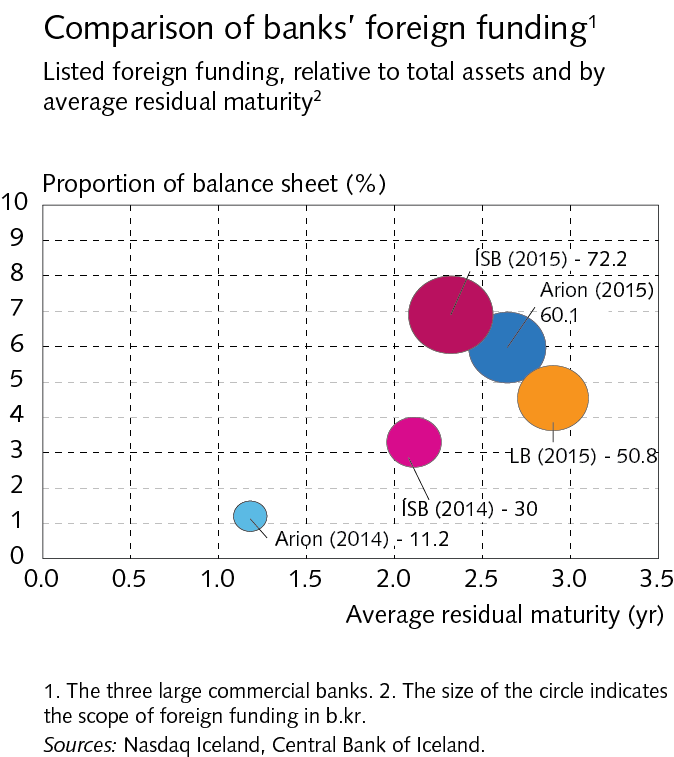 IV Funding and liquidity
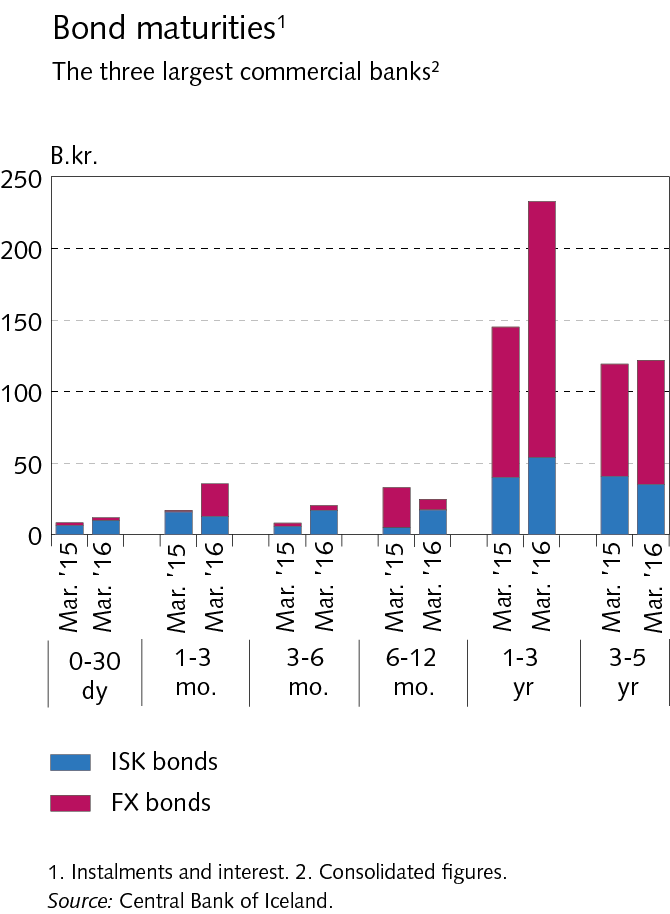 IV Funding and liquidity
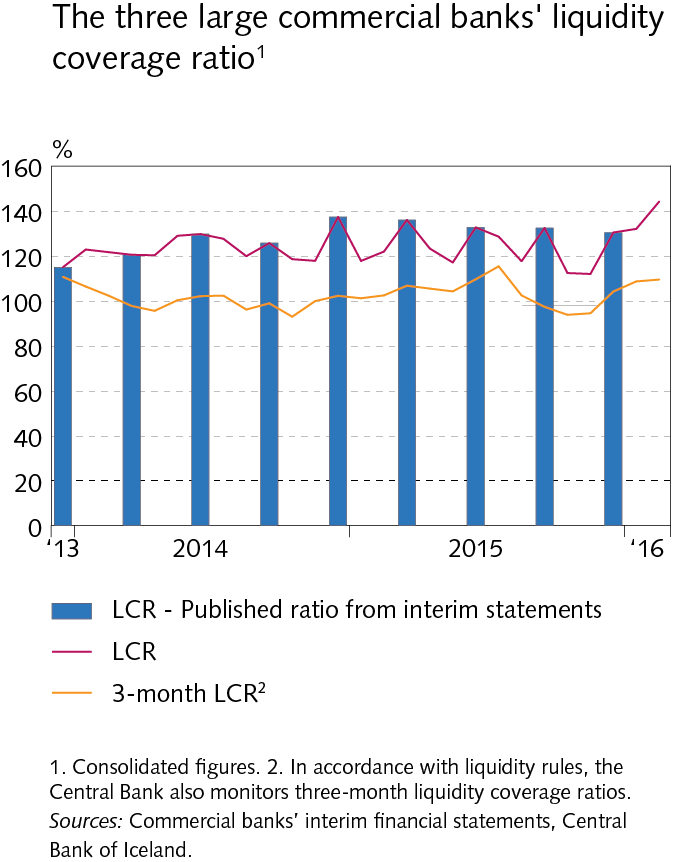 IV Funding and liquidity
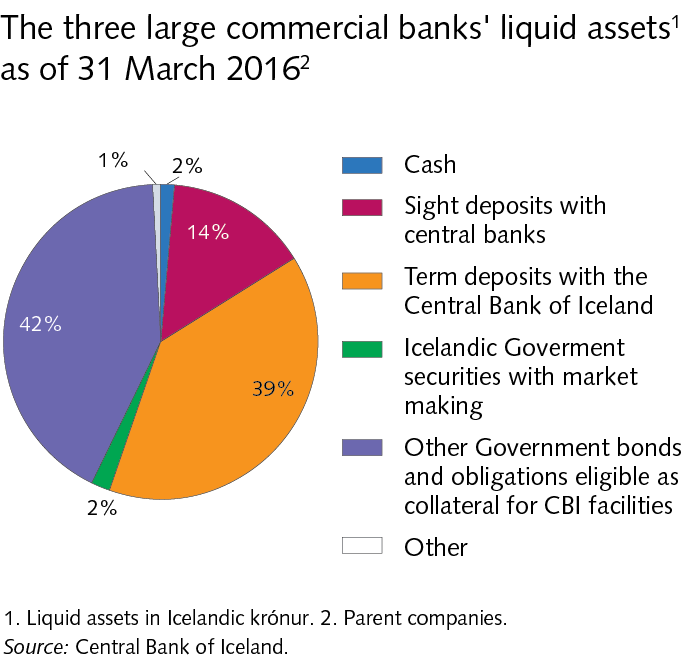 IV Funding and liquidity
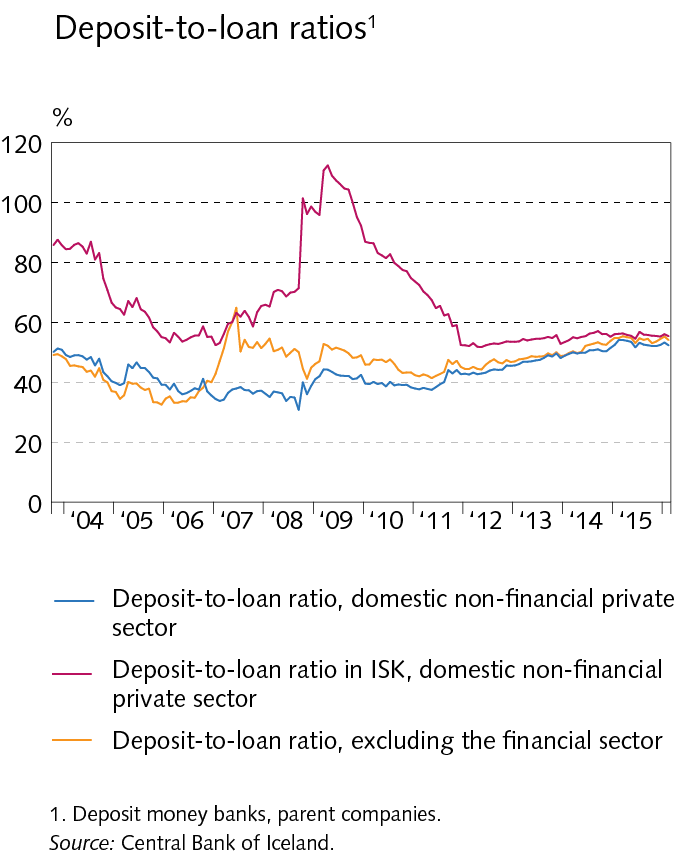 IV Funding and liquidity
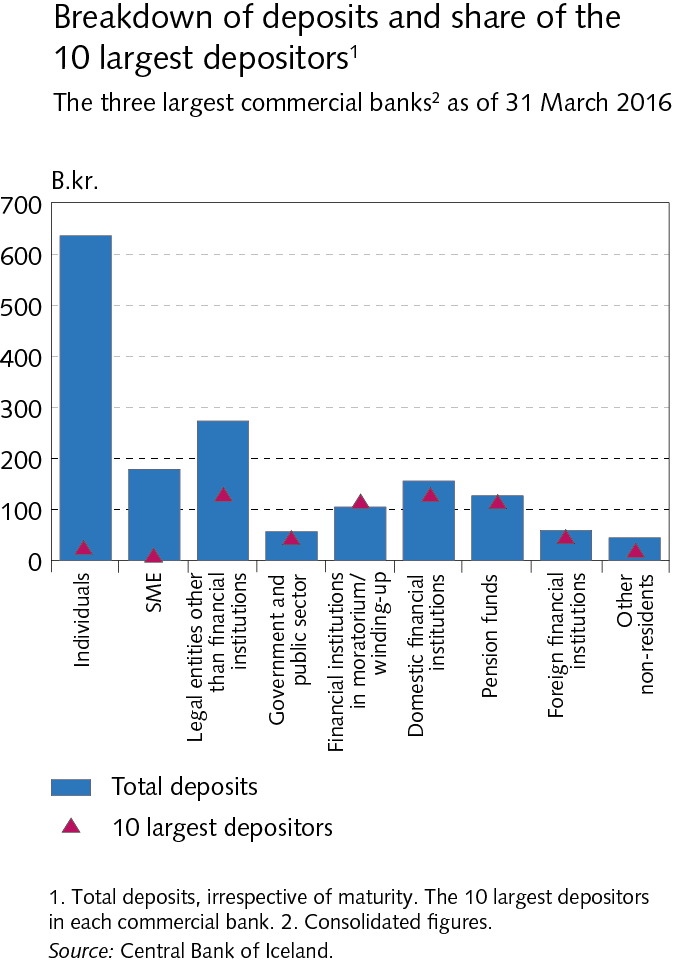 IV Funding and liquidity
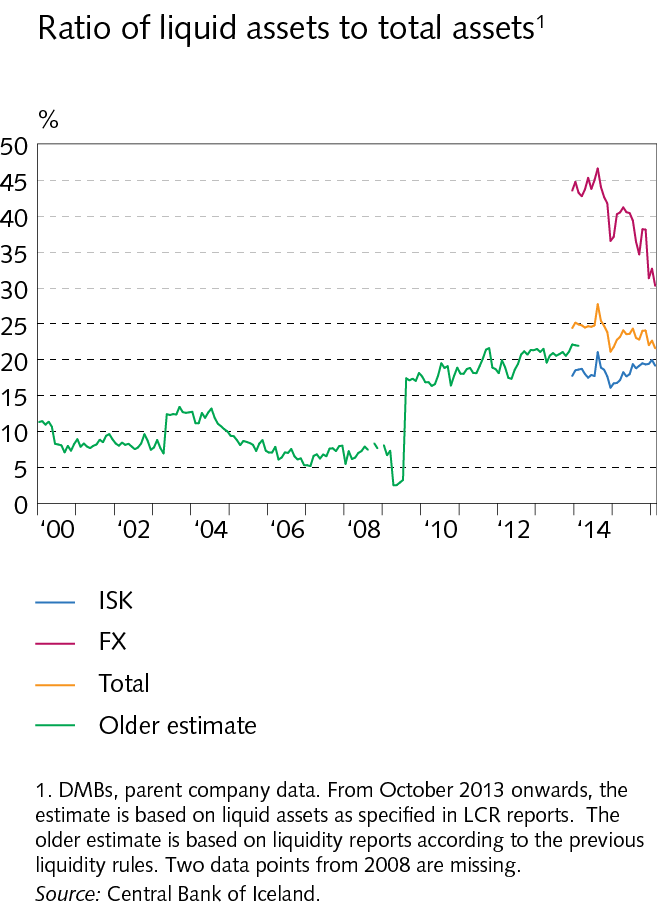 V Financial system assets
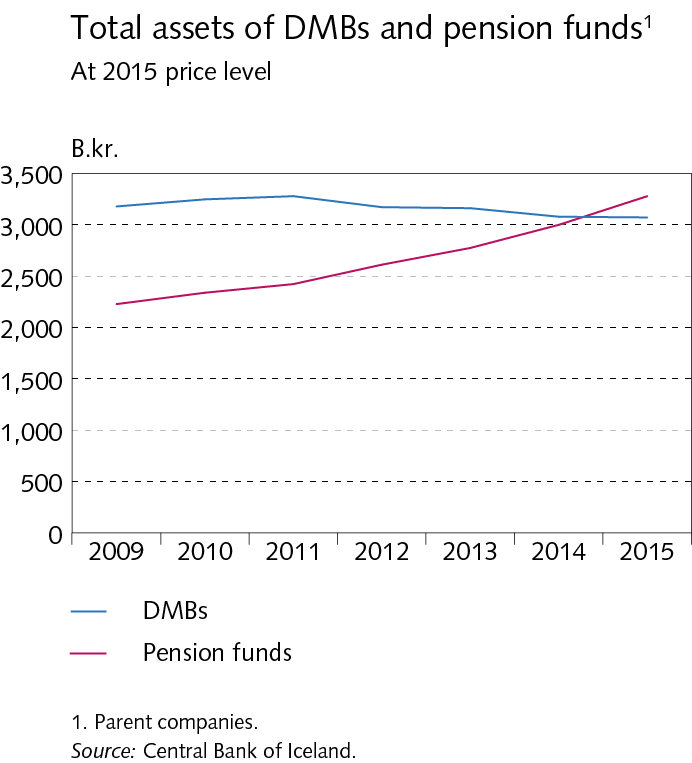 V Financial system assets
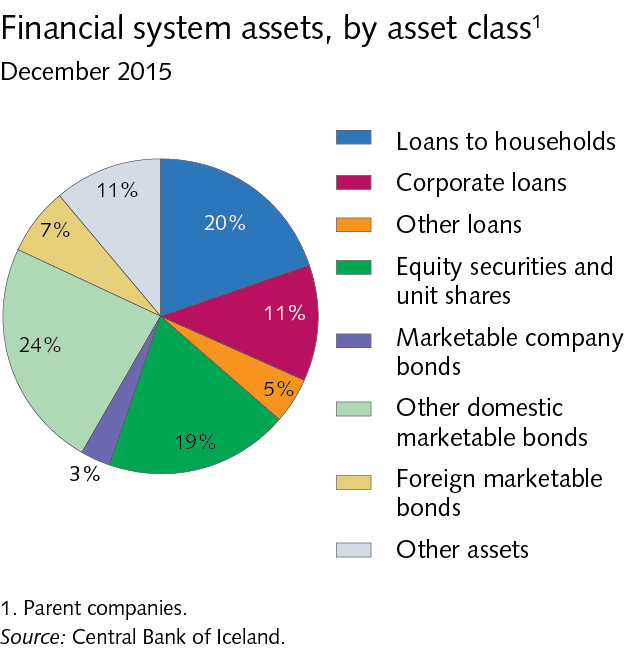 V Financial system assets
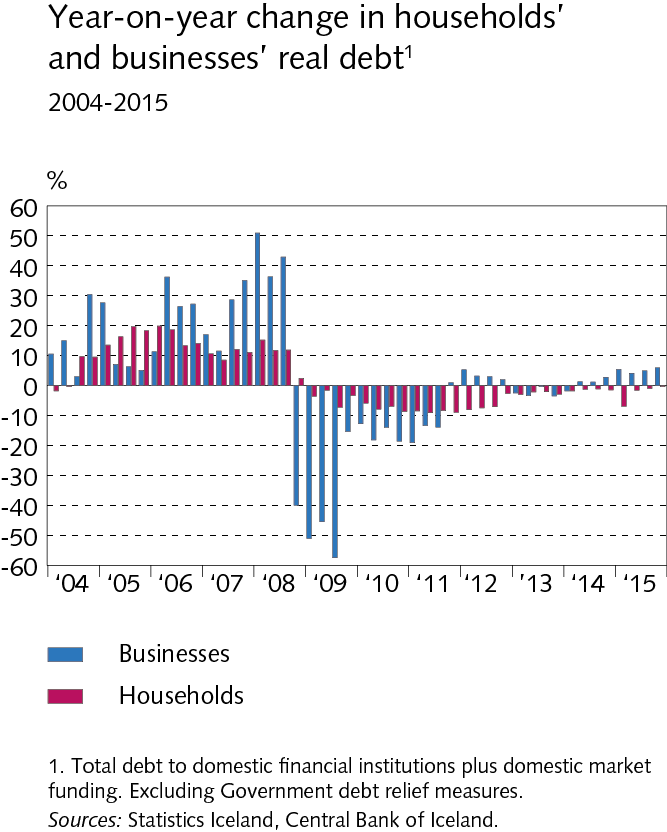 V Financial system assets
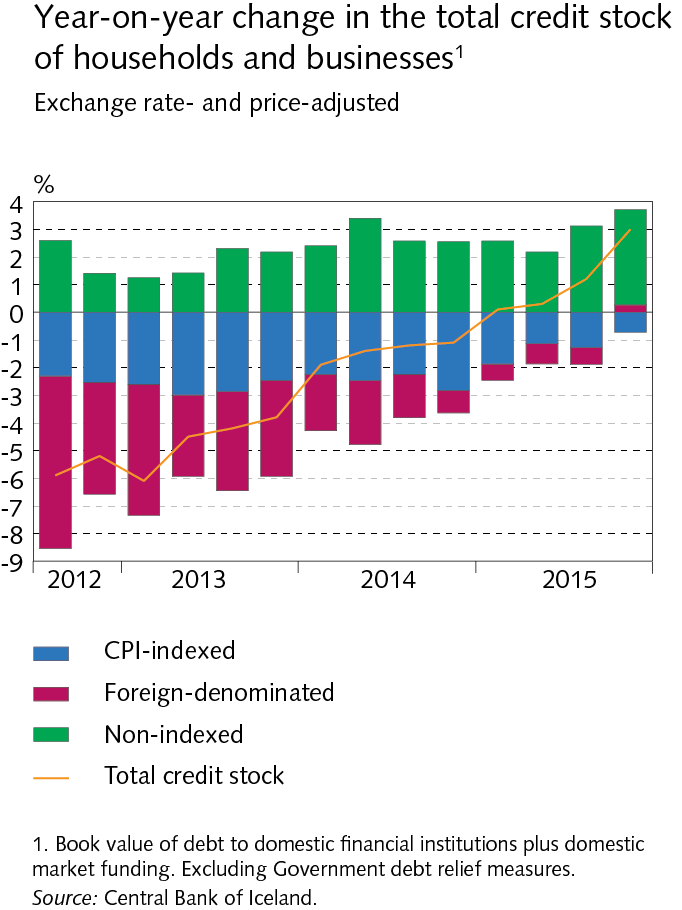 V Financial system assets
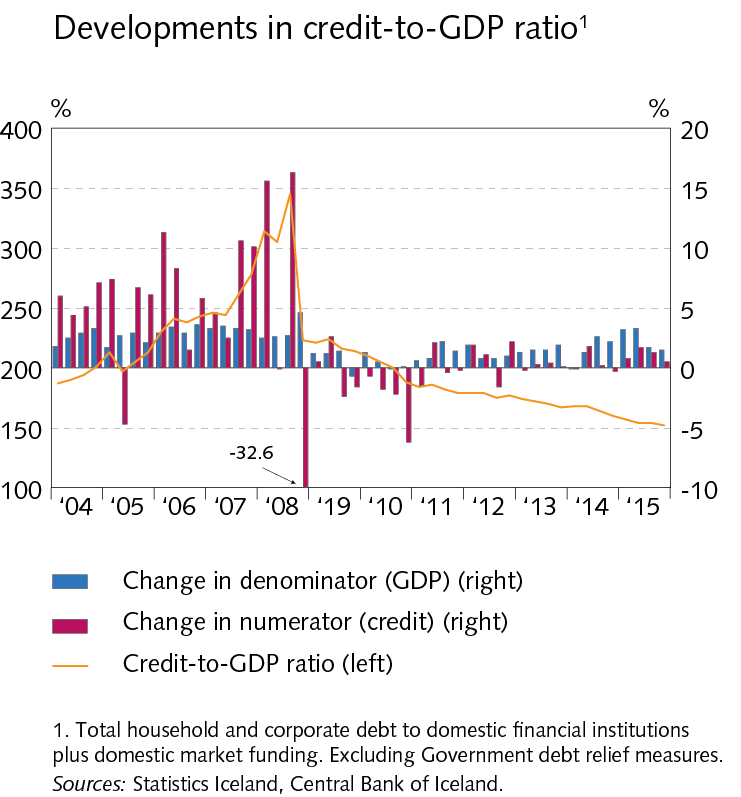 V Financial system assets
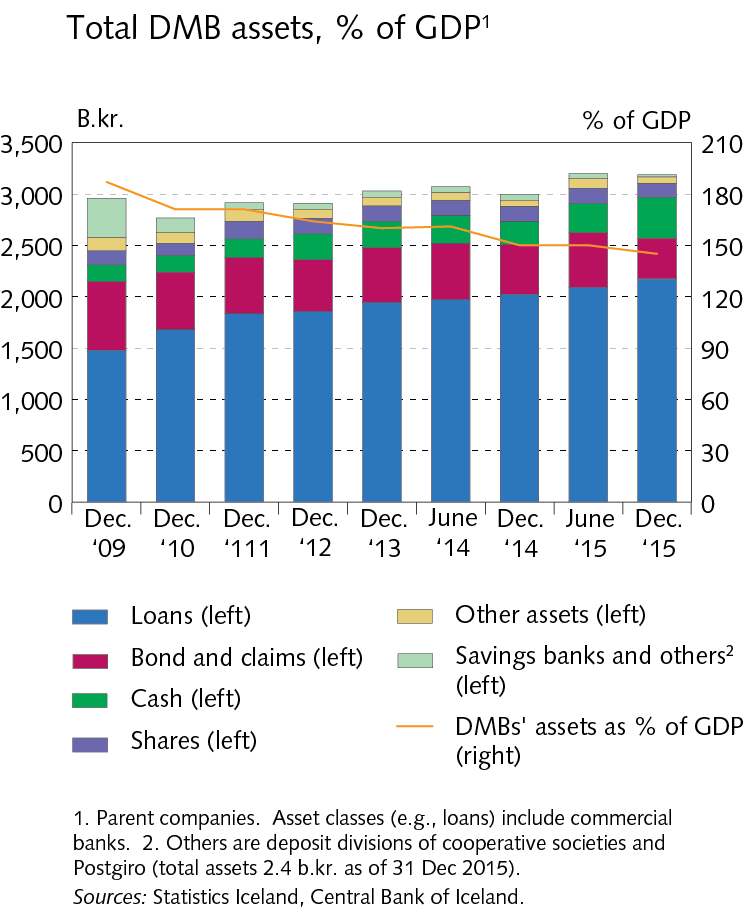 V Financial system assets
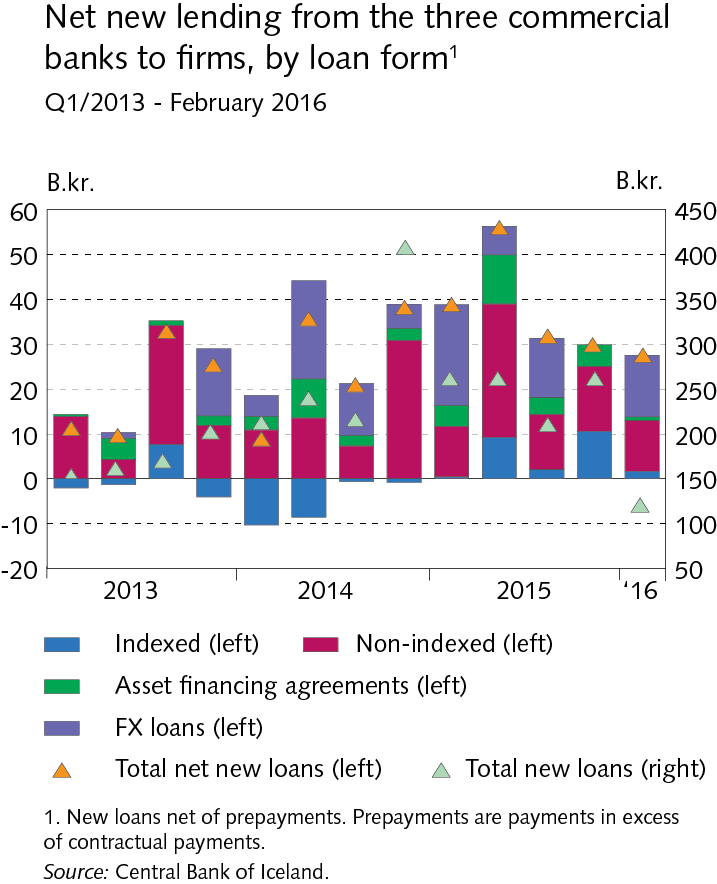 V Financial system assets
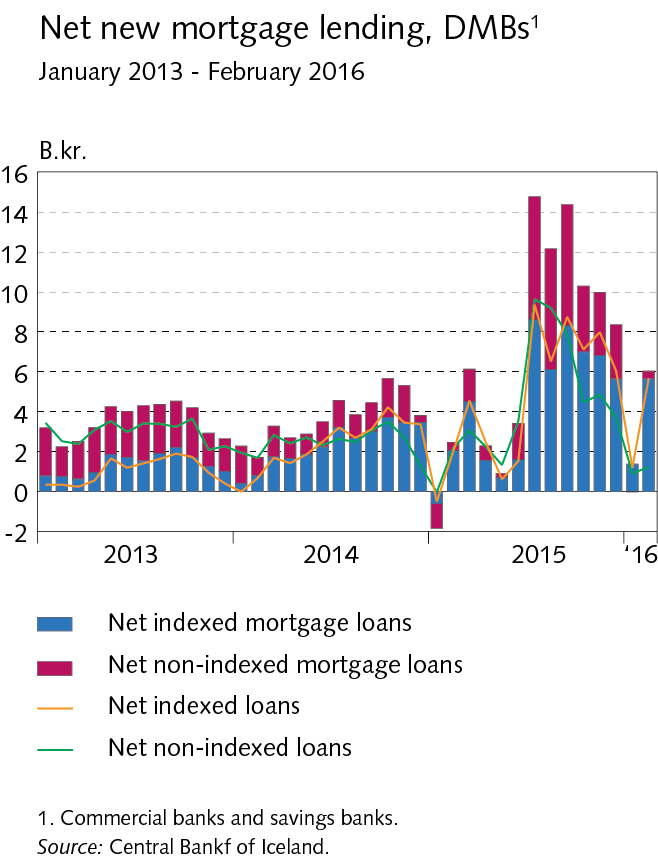 V Financial system assets
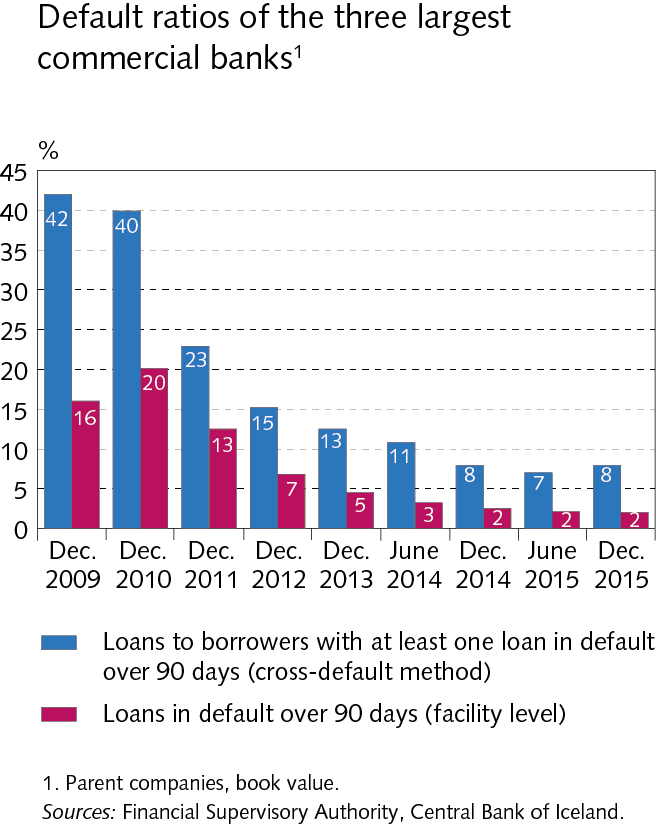 V Financial system assets
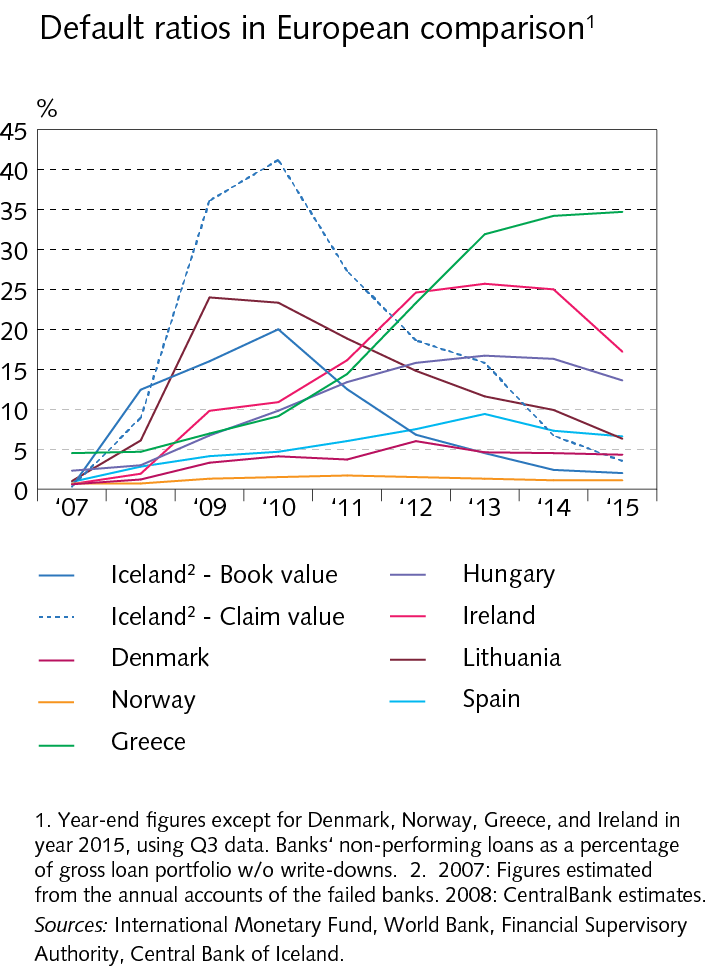 V Financial system assets
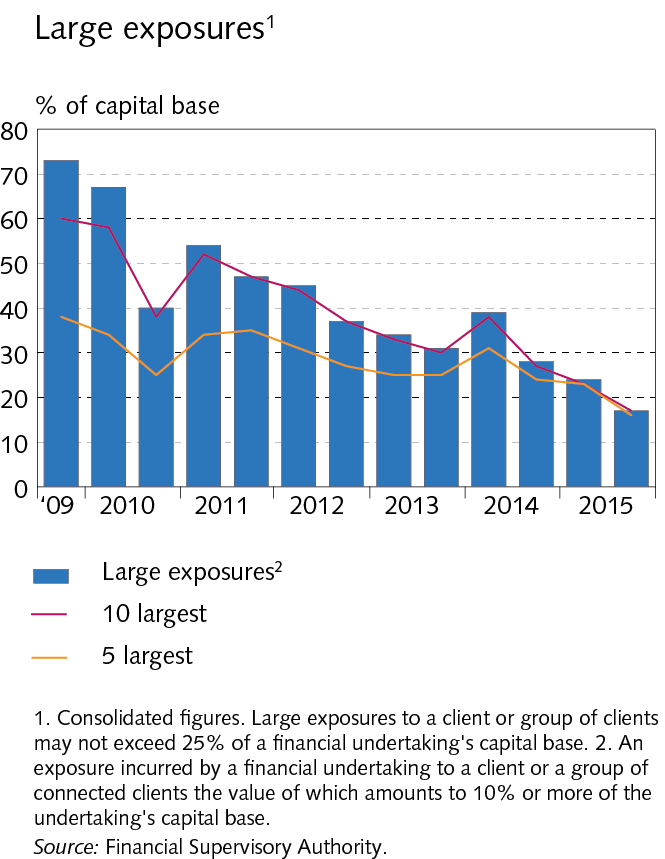 V Financial system assets
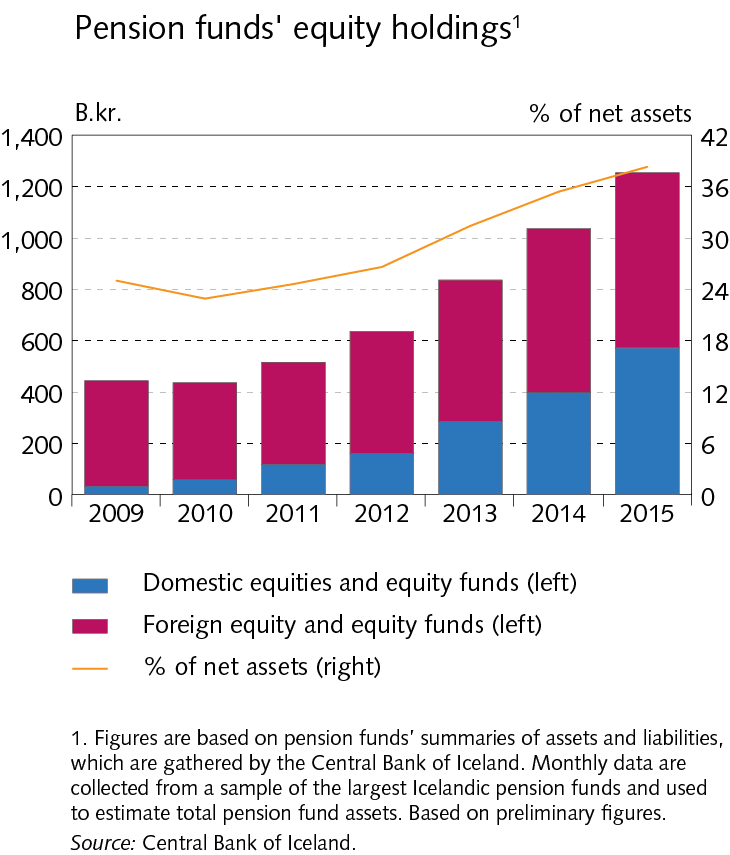 V Financial system assets
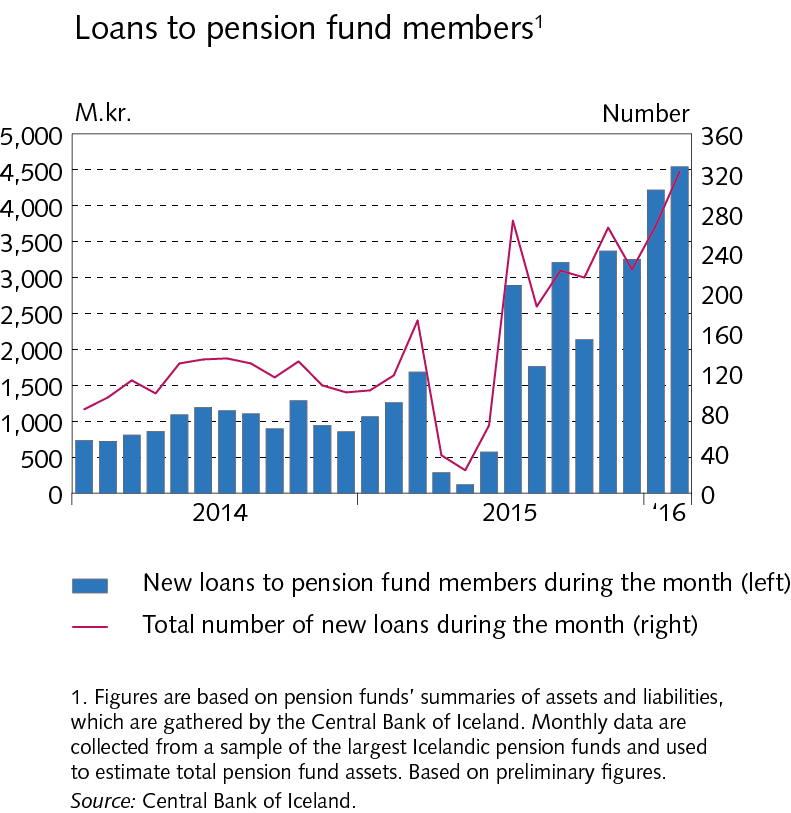 V Financial system assets
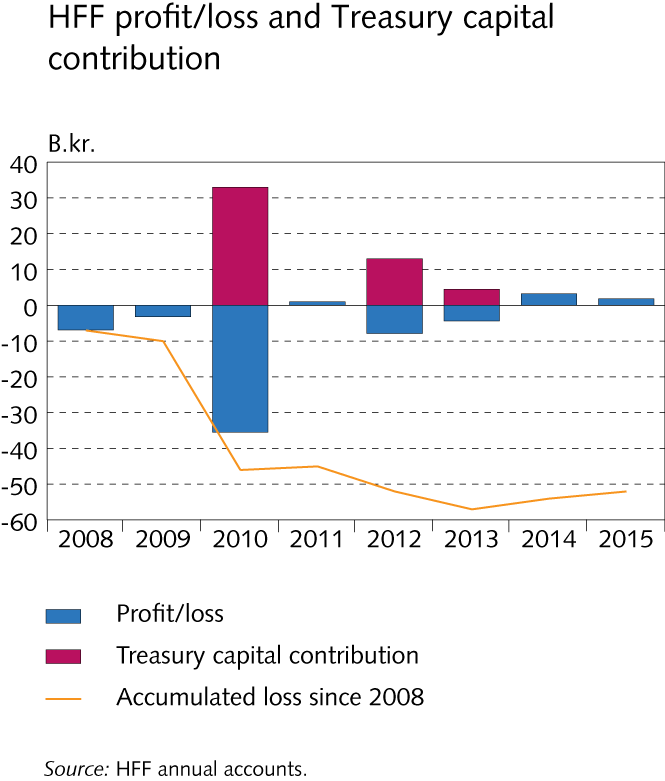 V Financial system assets
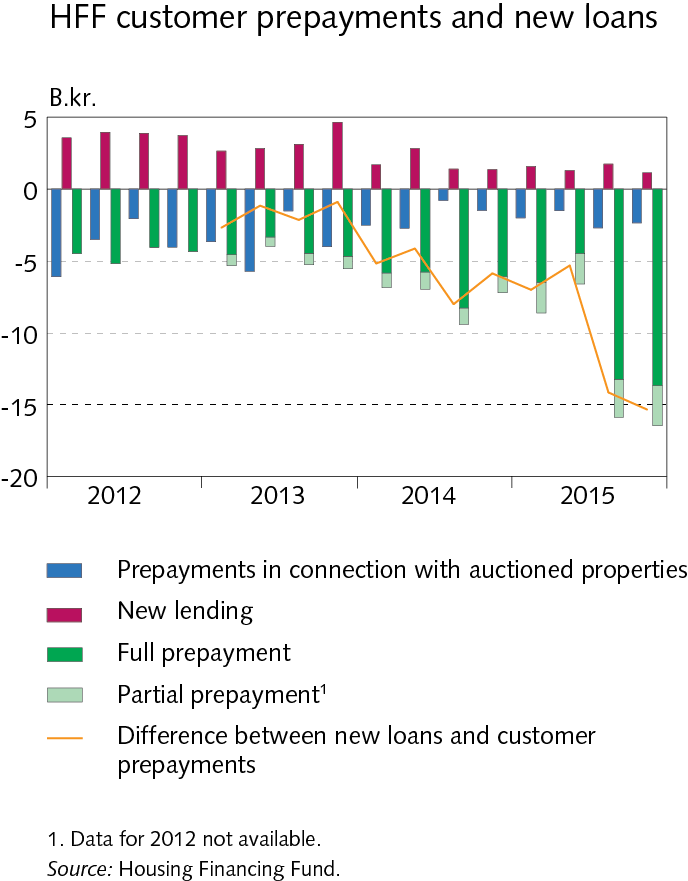 Box V-1
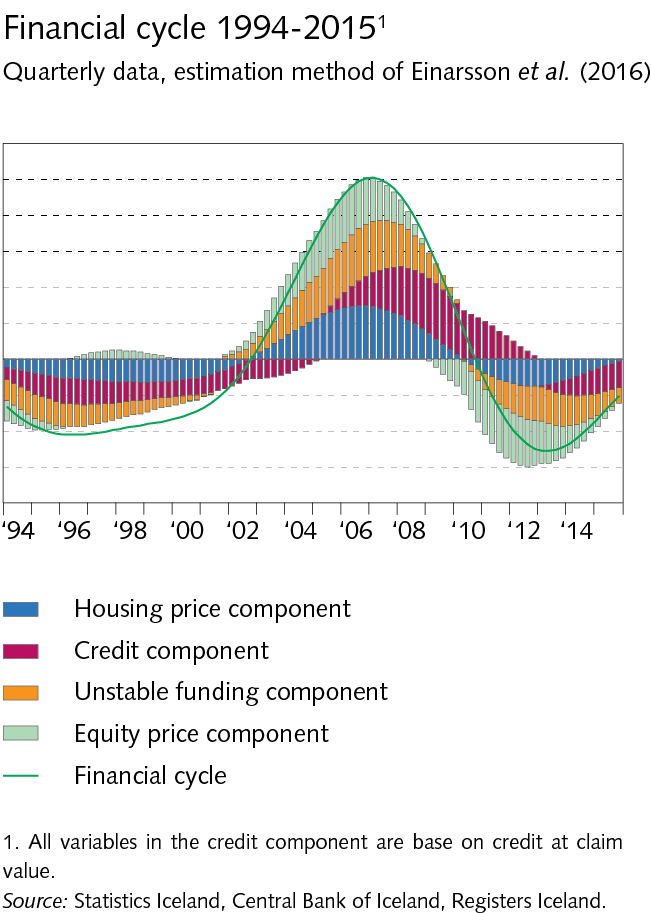 Box V-1
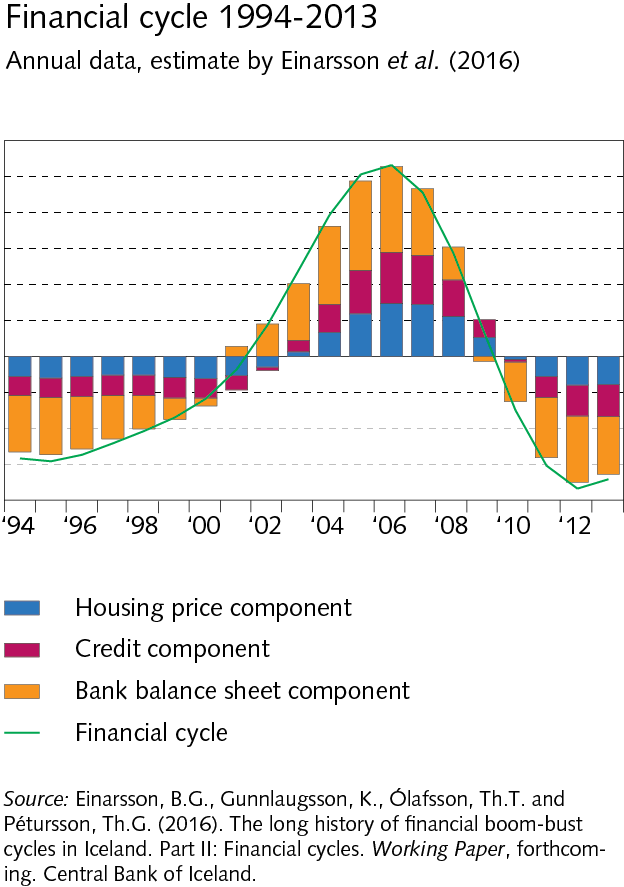 VI Households and corporates
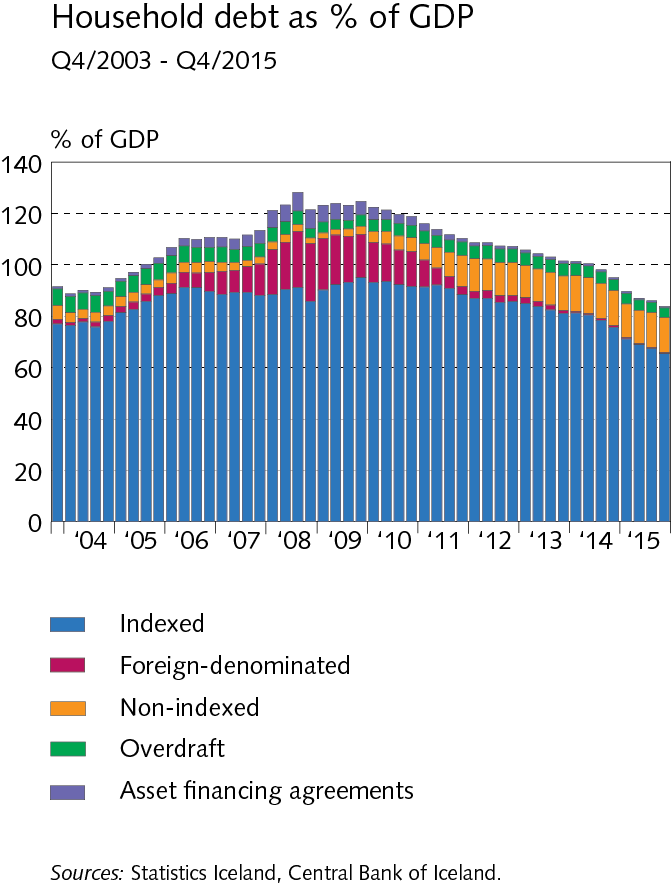 VI Households and corporates
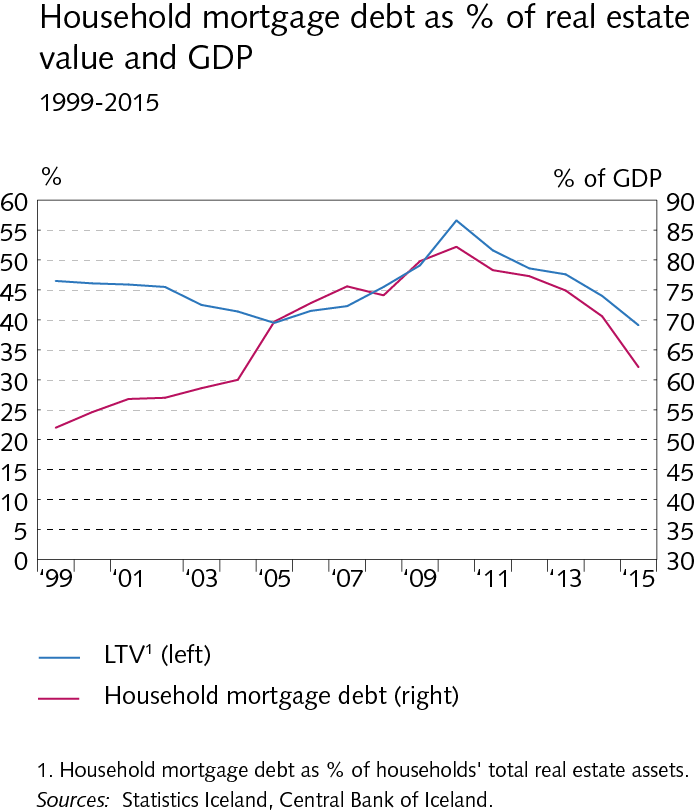 VI Households and corporates
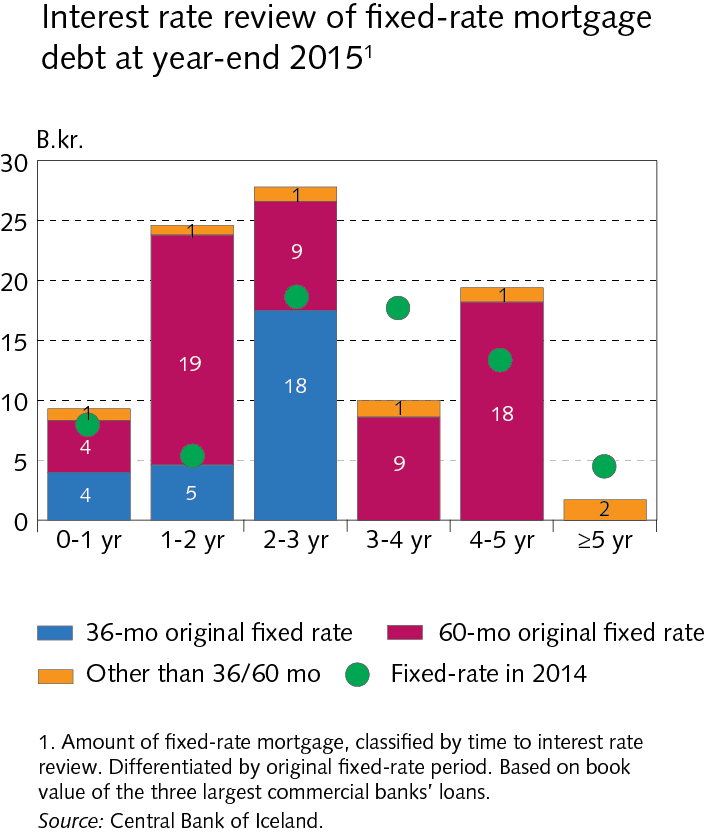 VI Households and corporates
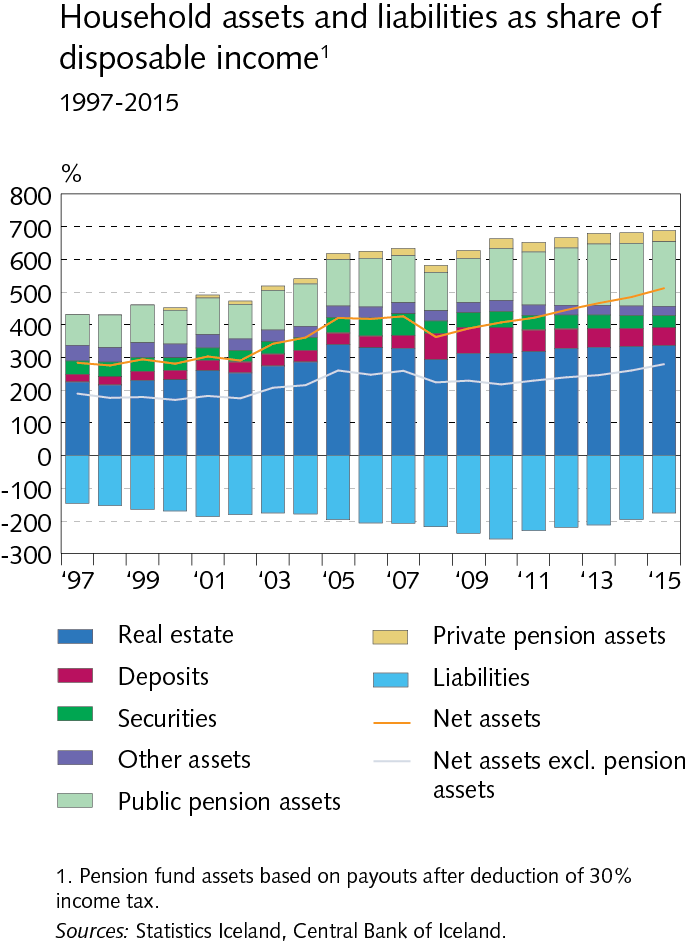 VI Households and corporates
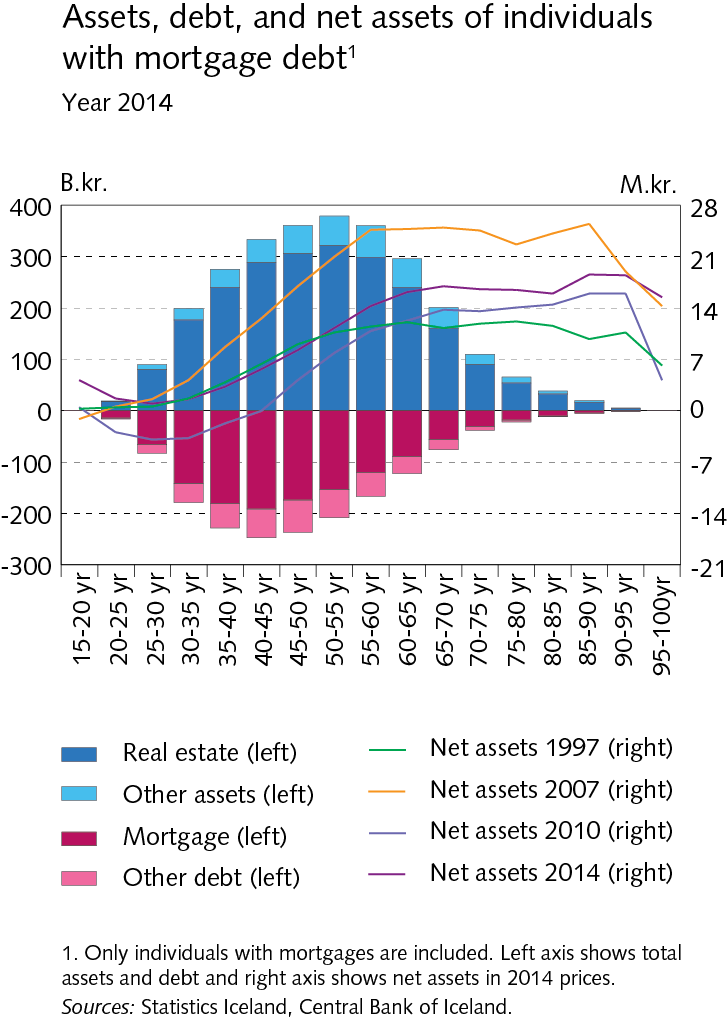 VI Households and corporates
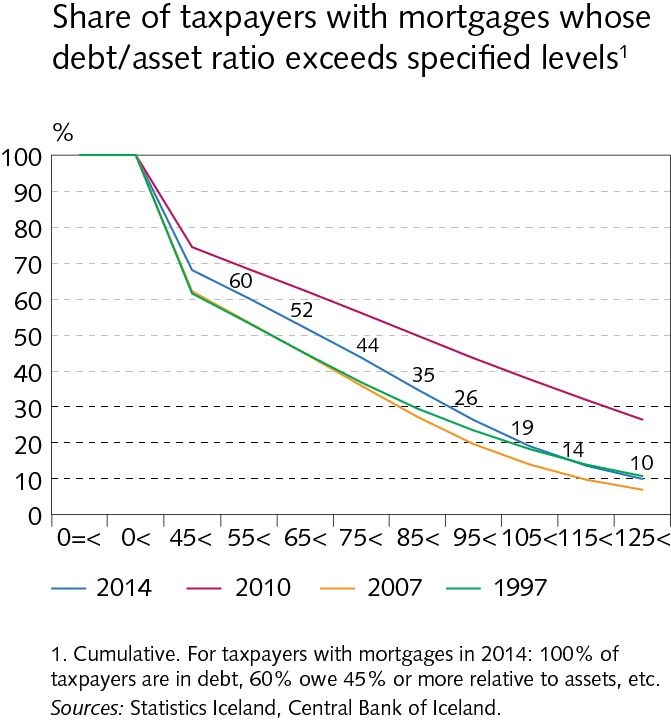 VI Households and corporates
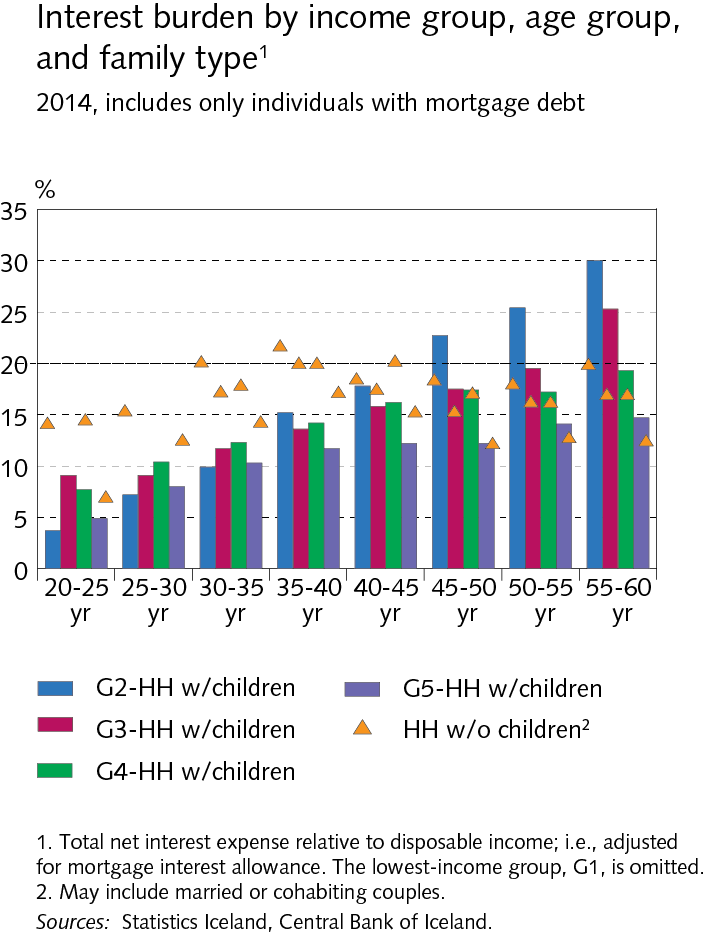 VI Households and corporates
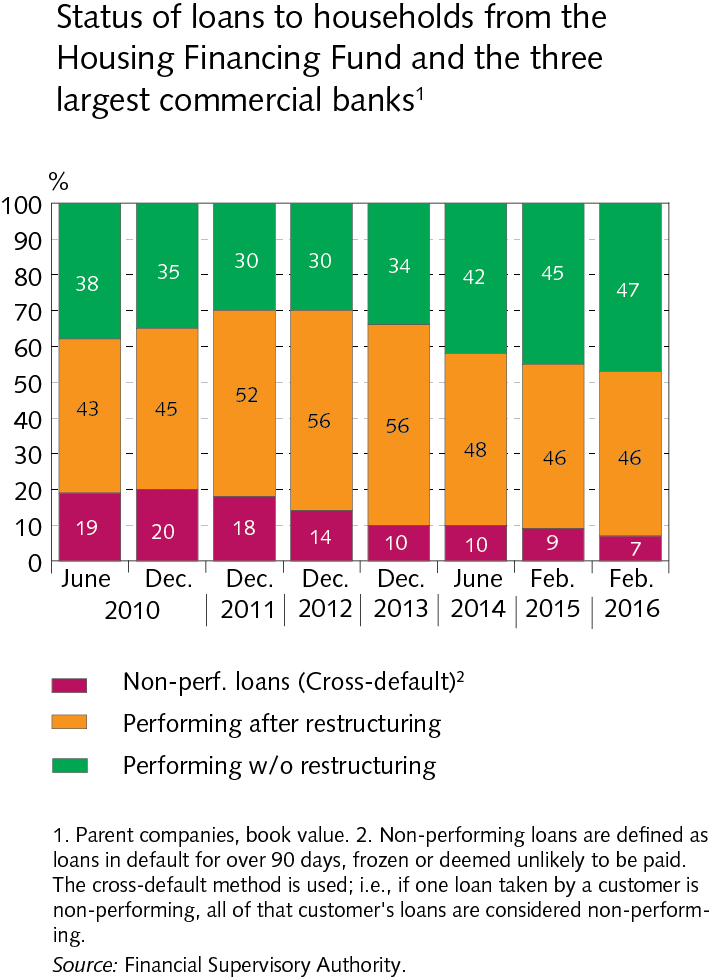 VI Households and corporates
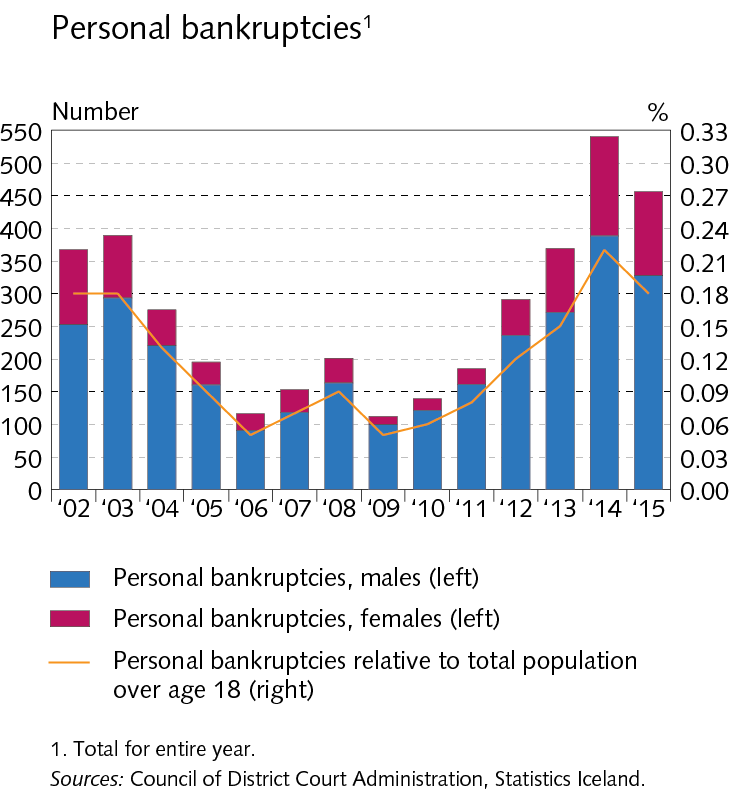 VI Households and corporates
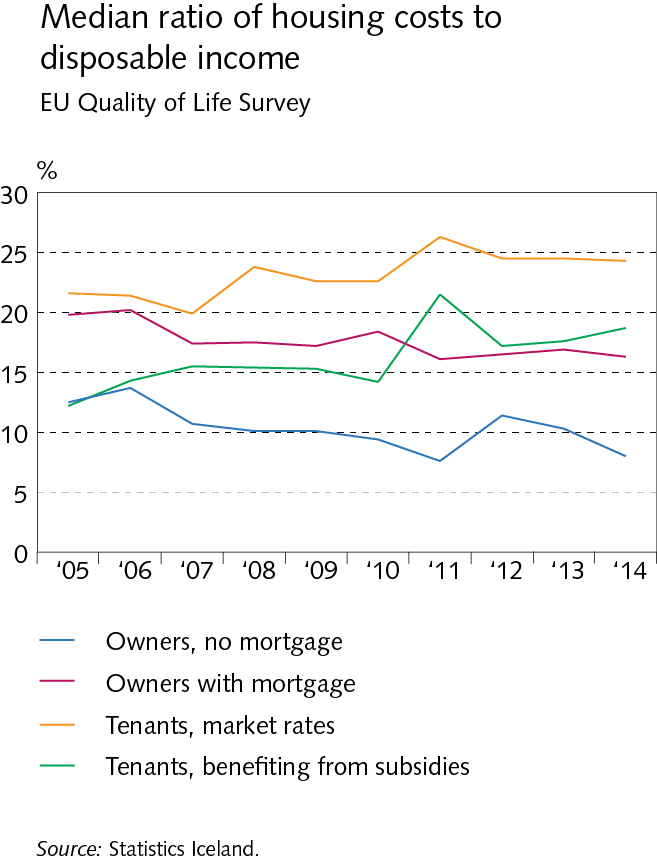 VI Households and corporates
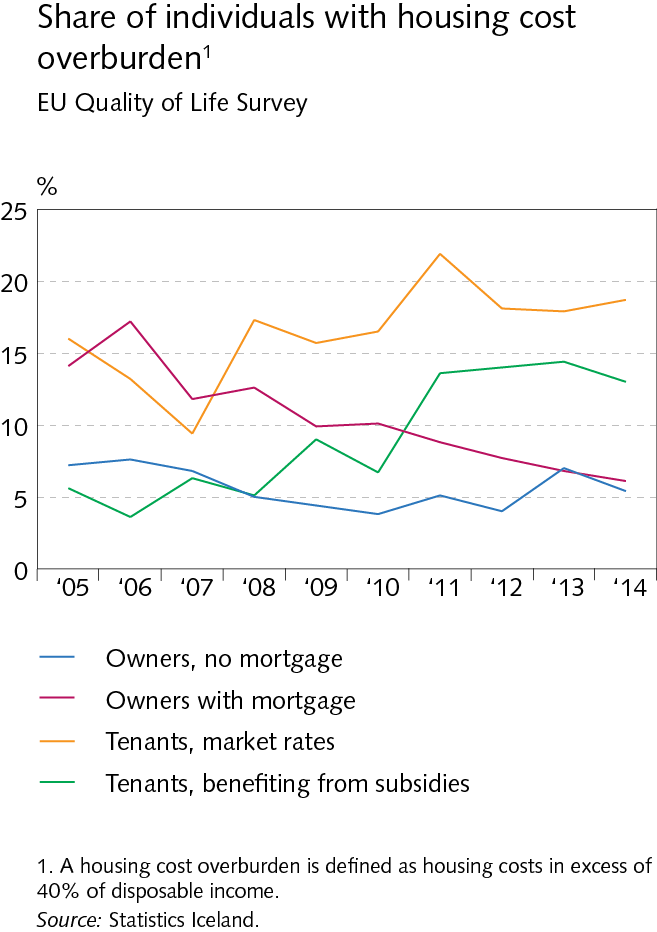 VI Households and corporates
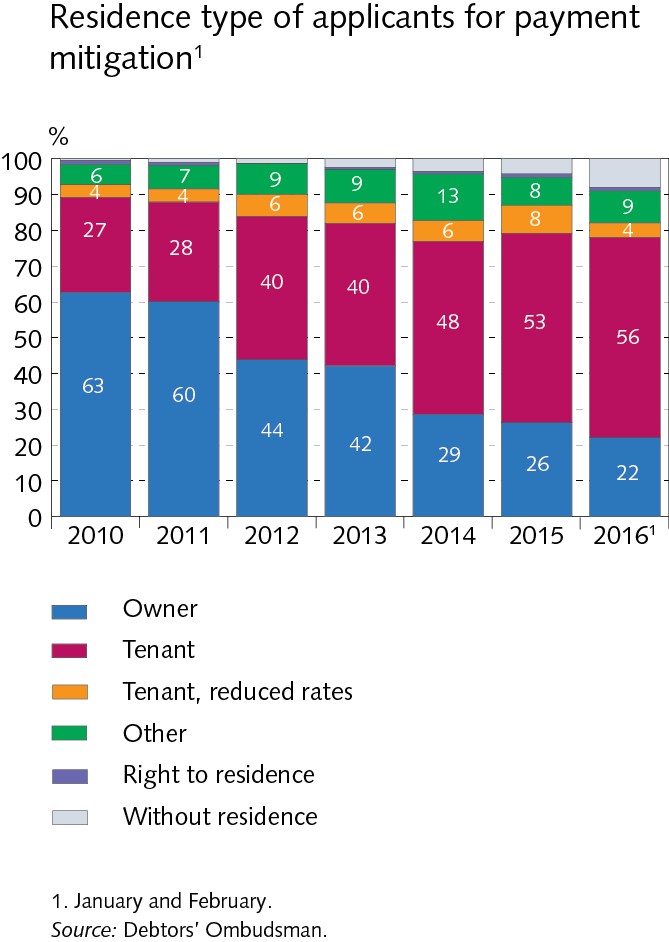 VI Households and corporates
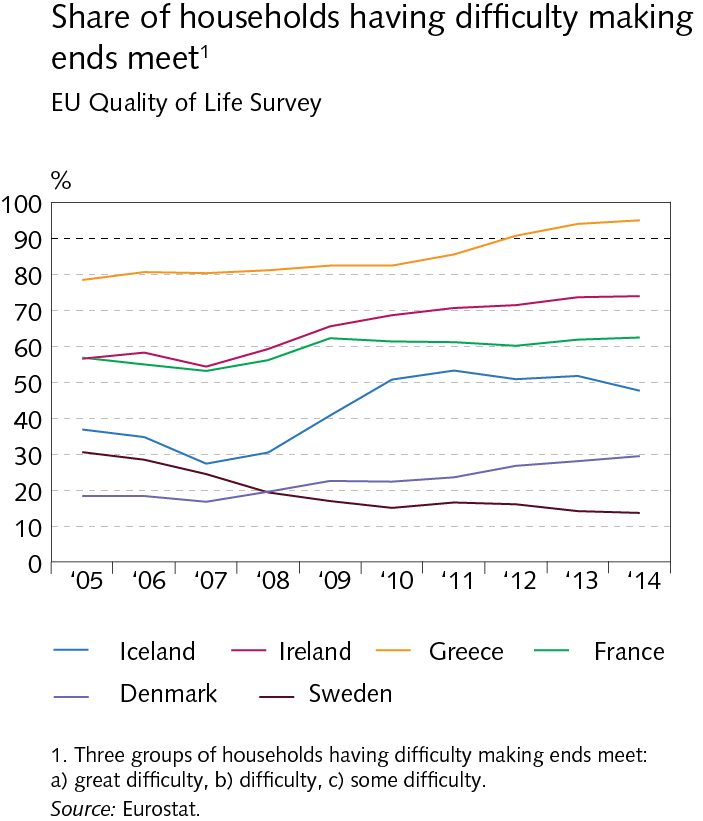 VI Households and corporates
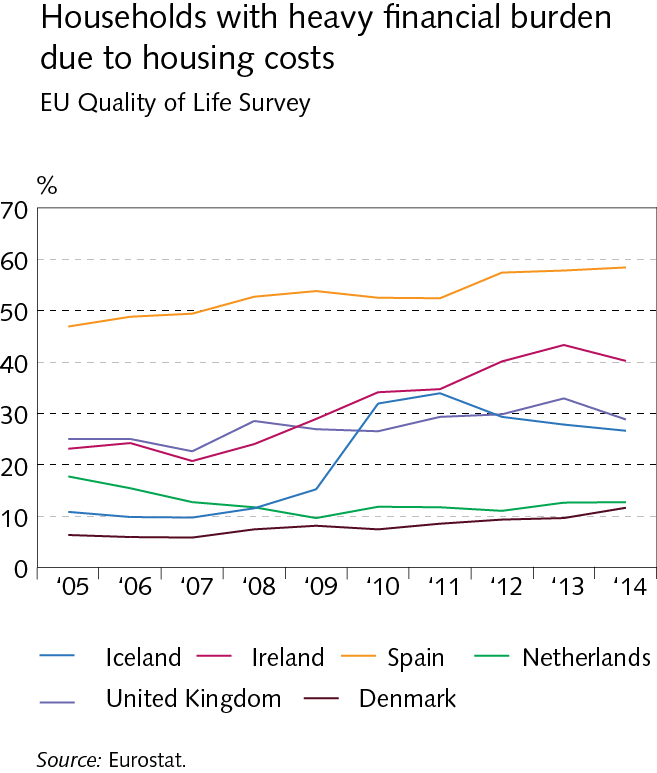 VI Households and corporates
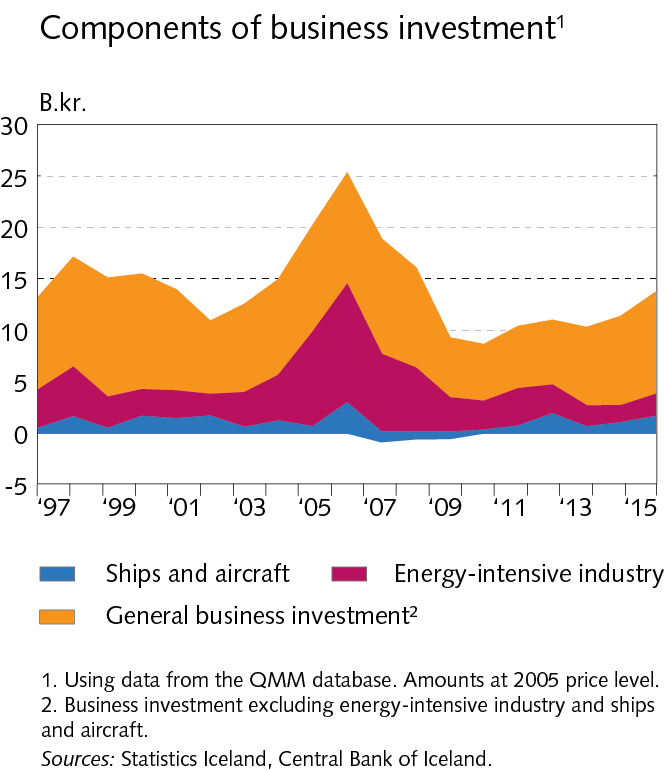 VI Households and corporates
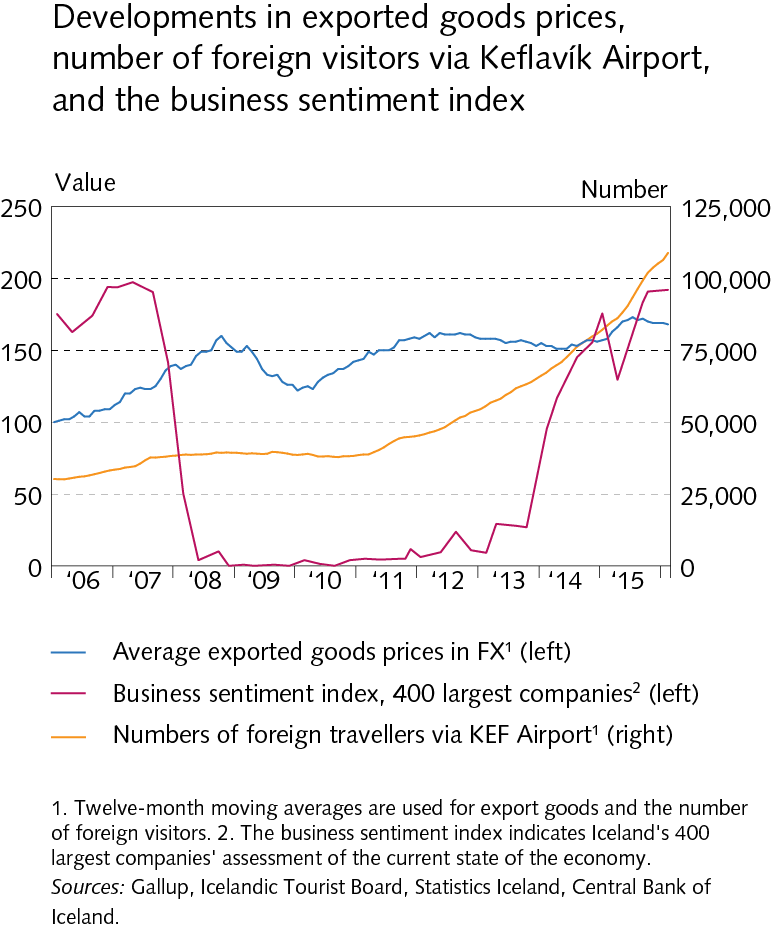 VI Households and corporates
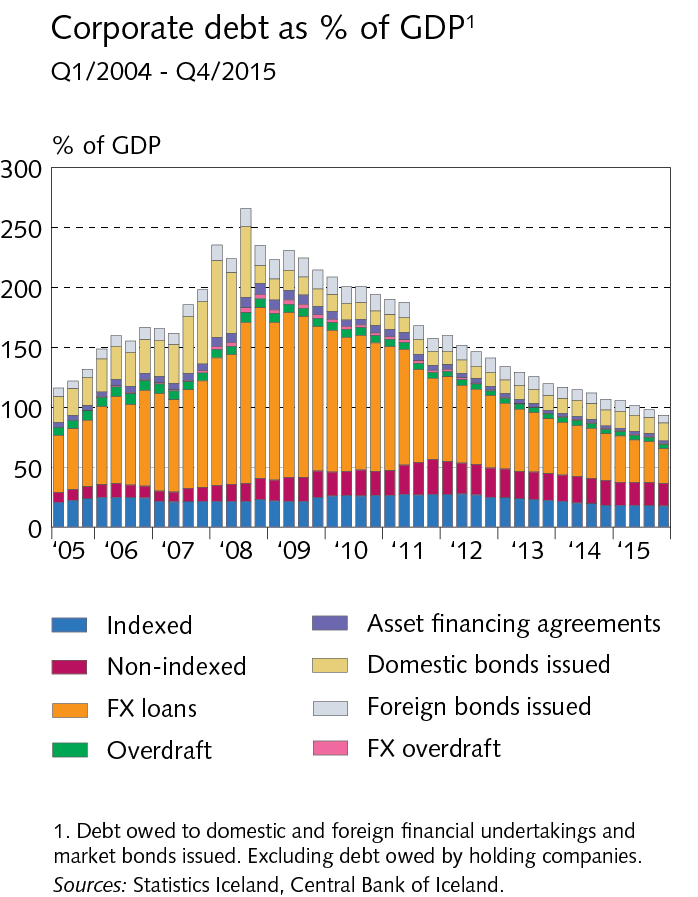 VI Households and corporates
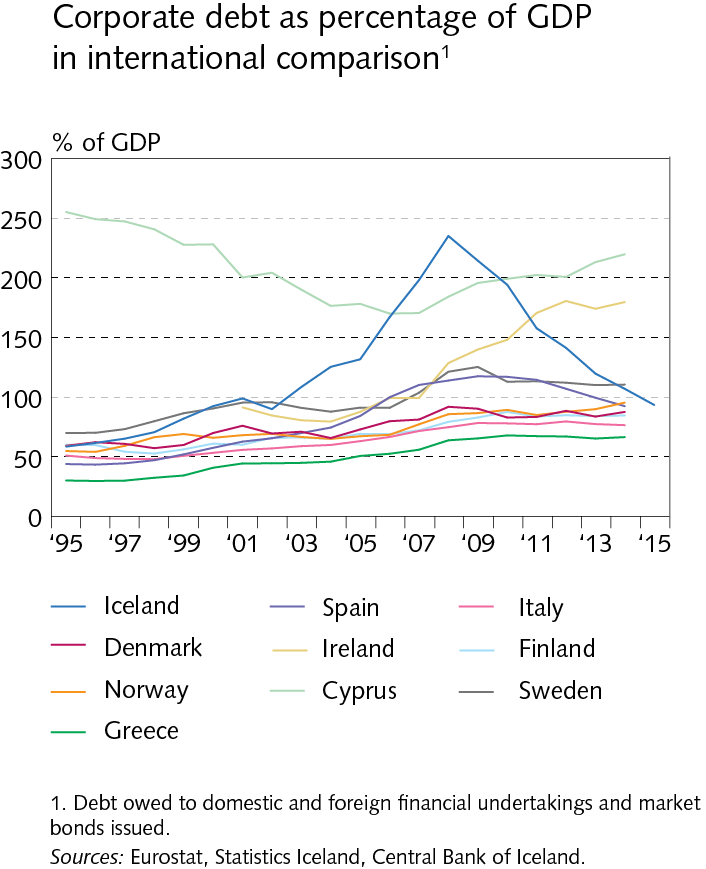 VI Households and corporates
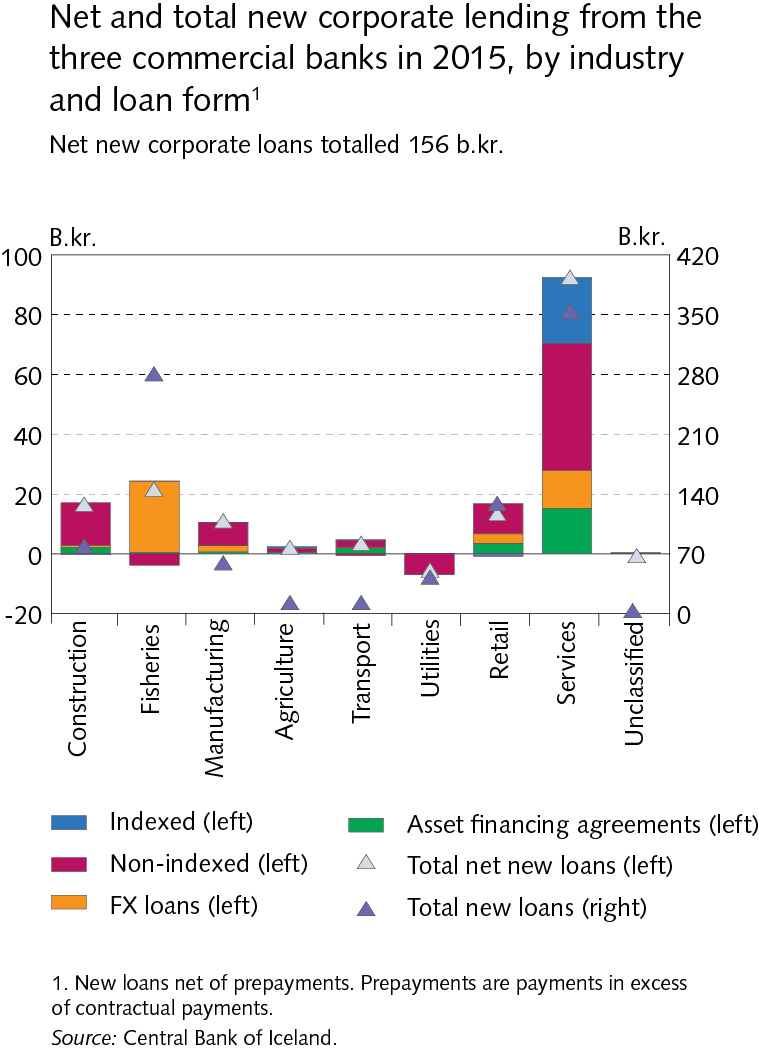 VI Households and corporates
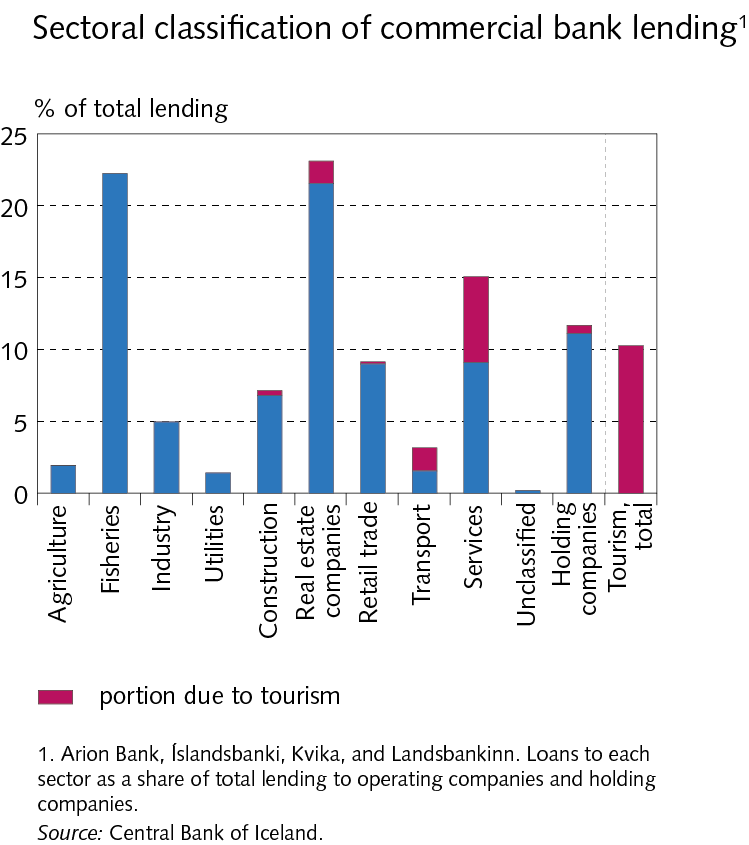 VI Households and corporates
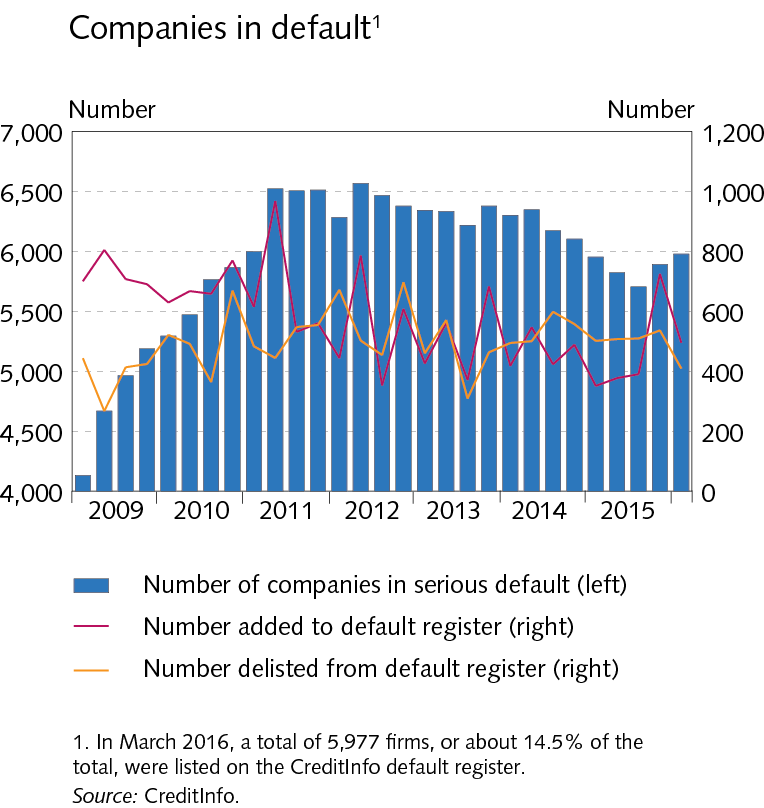 VI Households and corporates
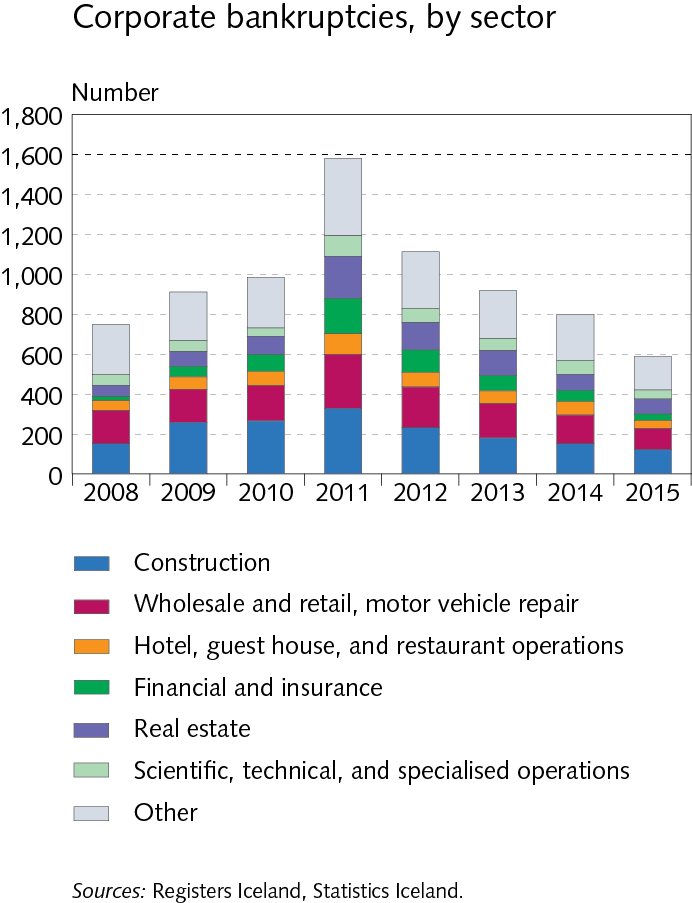 VI Households and corporates
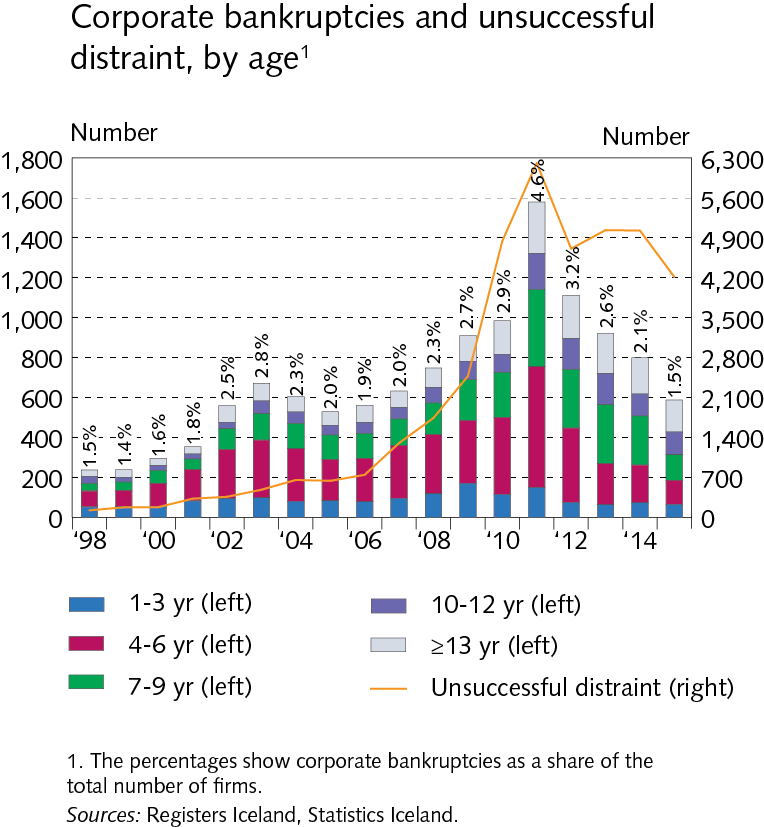 VI Households and corporates
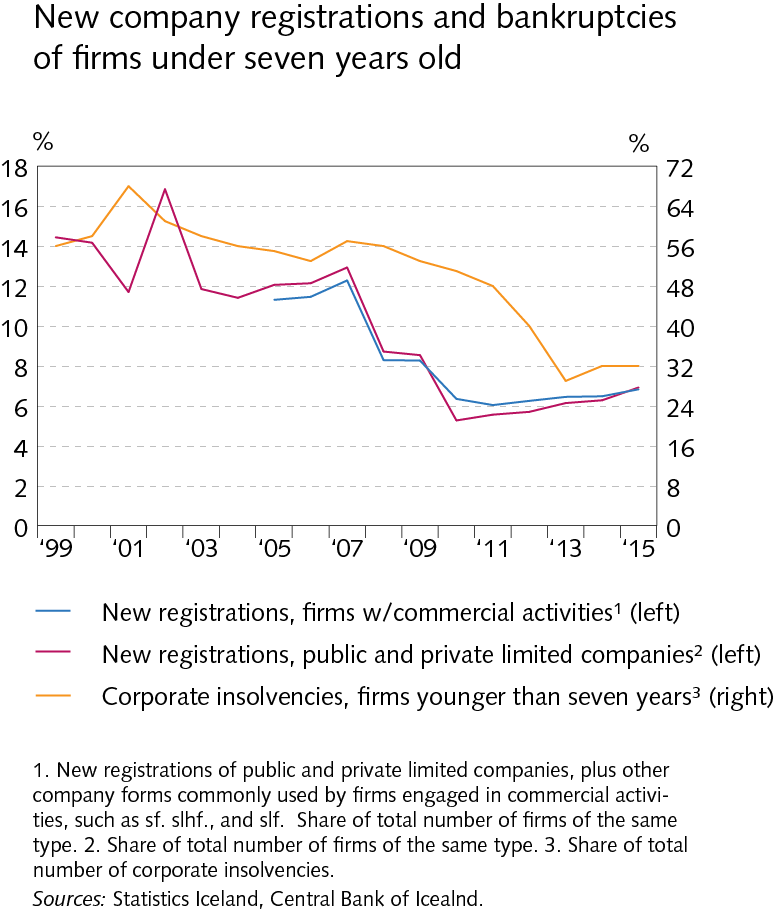 VI Households and corporates
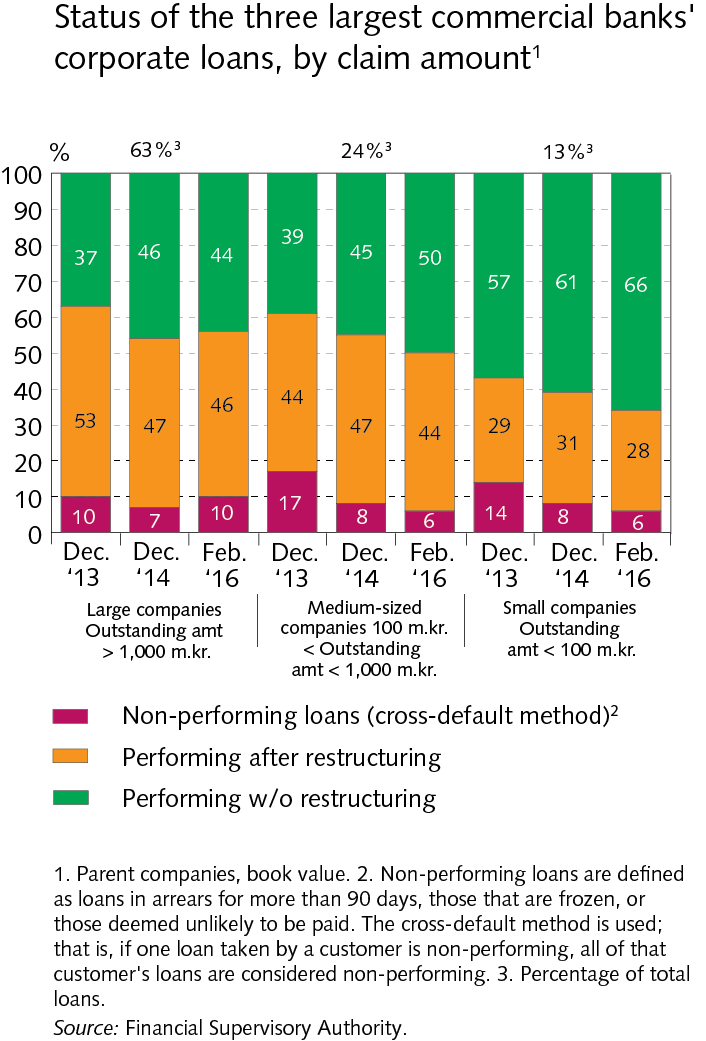 VI Households and corporates
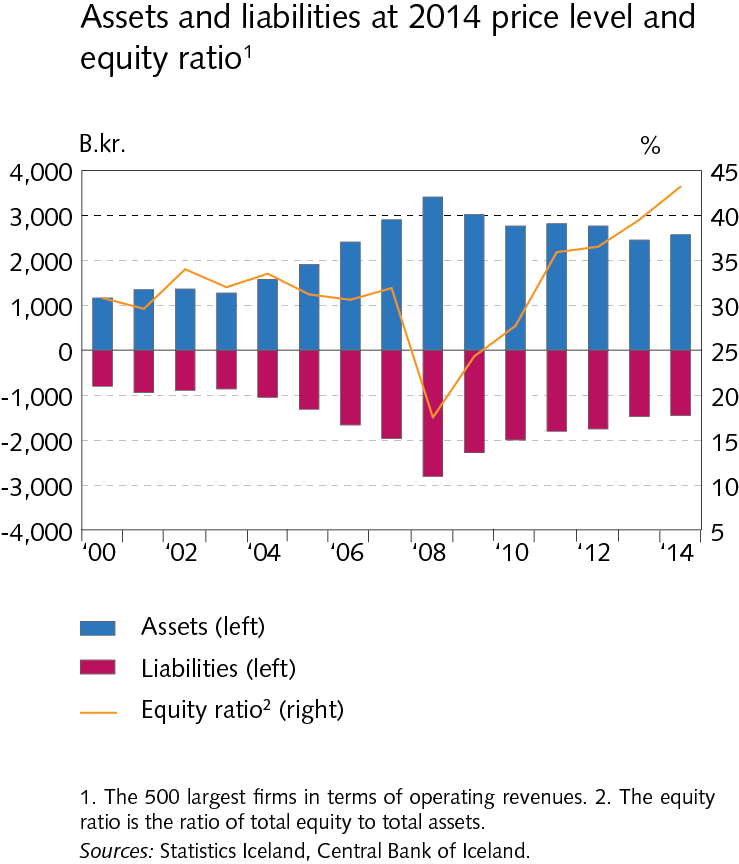 Box VI-1
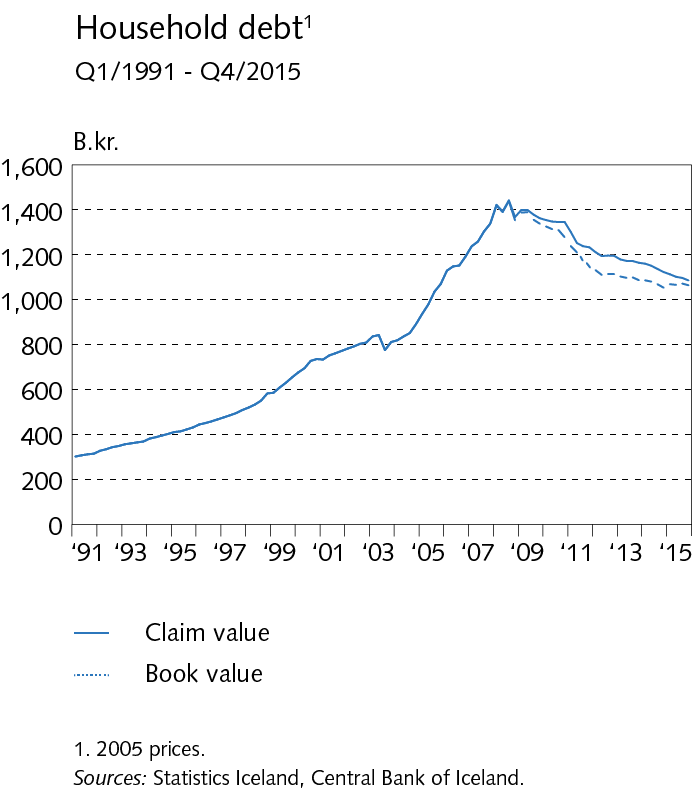 Box VI-1
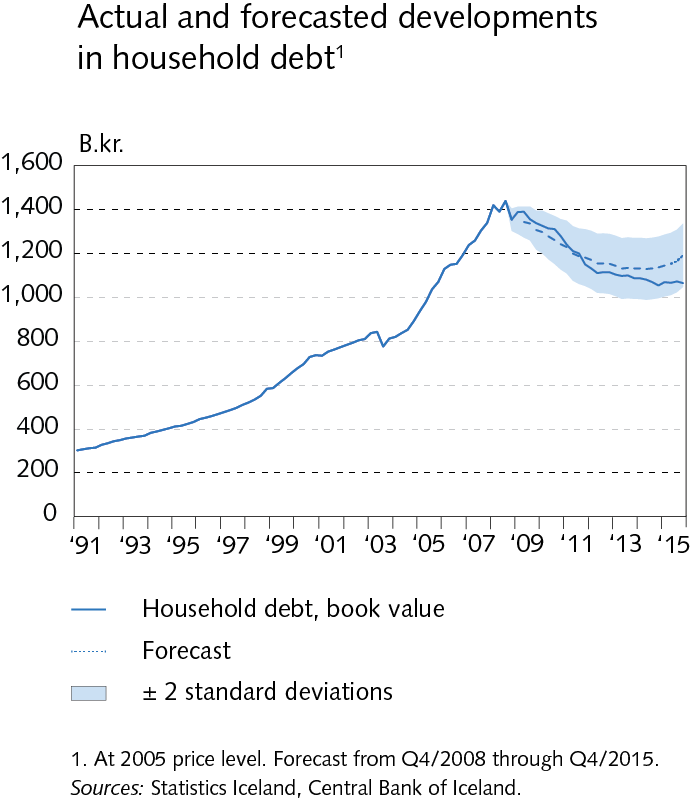 Box VI-1
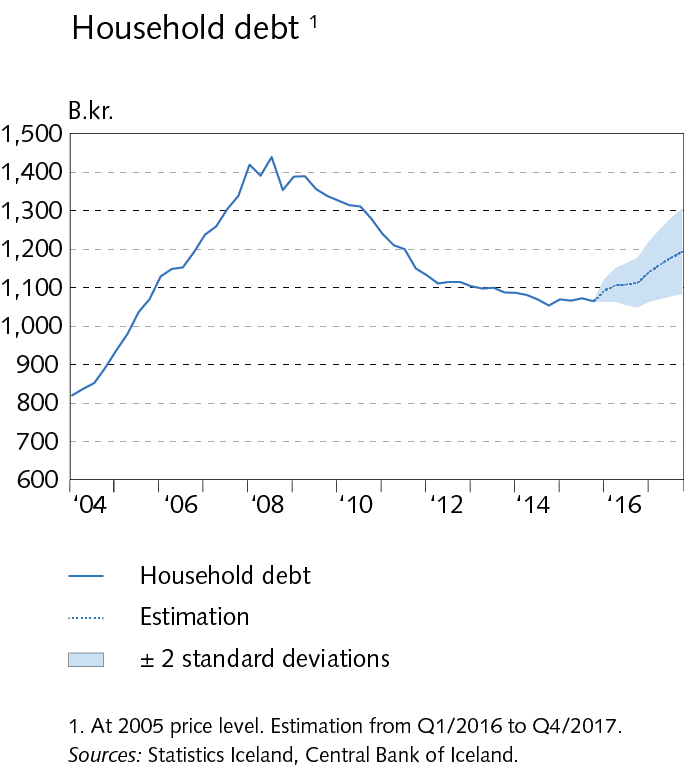 Box VI-2
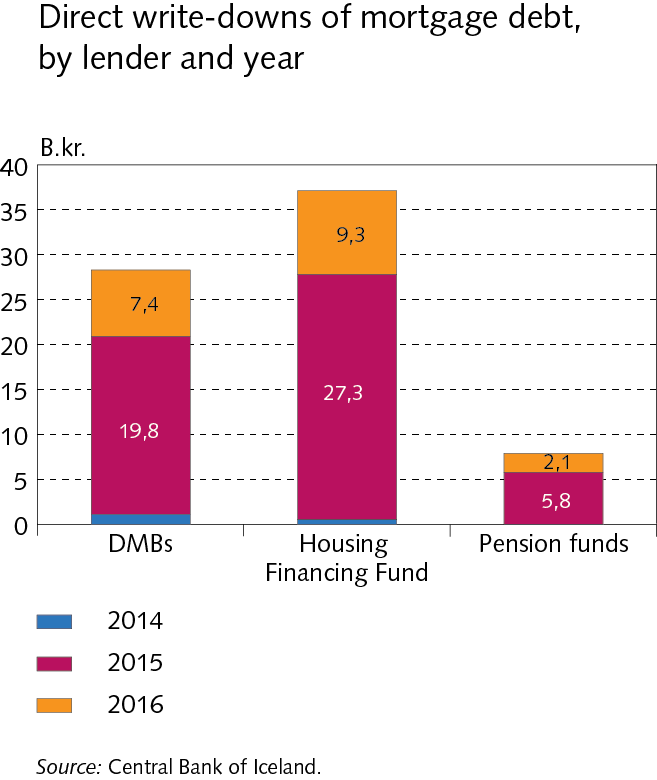 Box VI-2
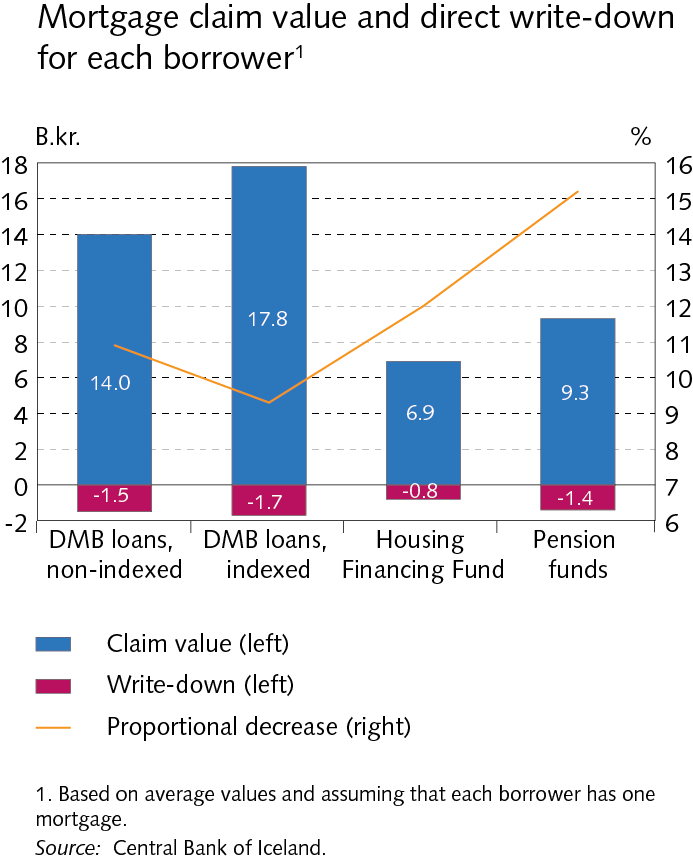 Box VI-2
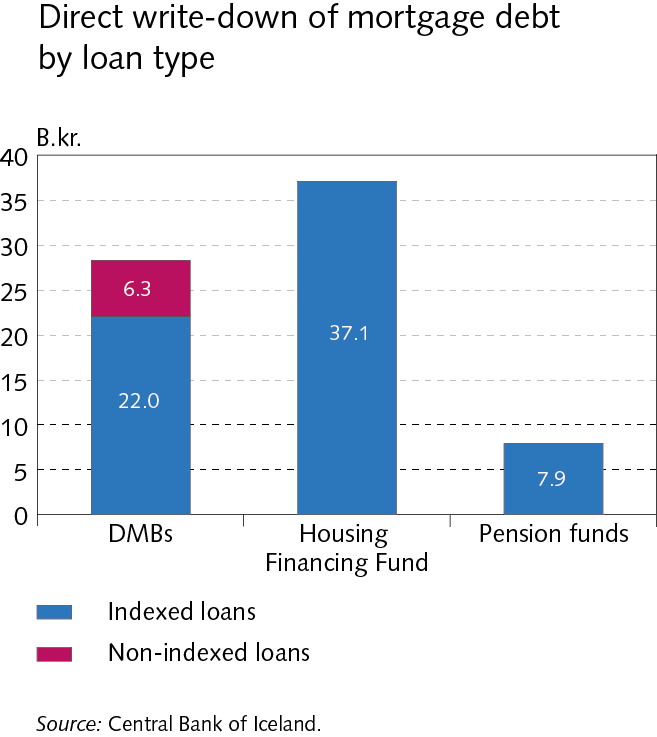 Box VI-2
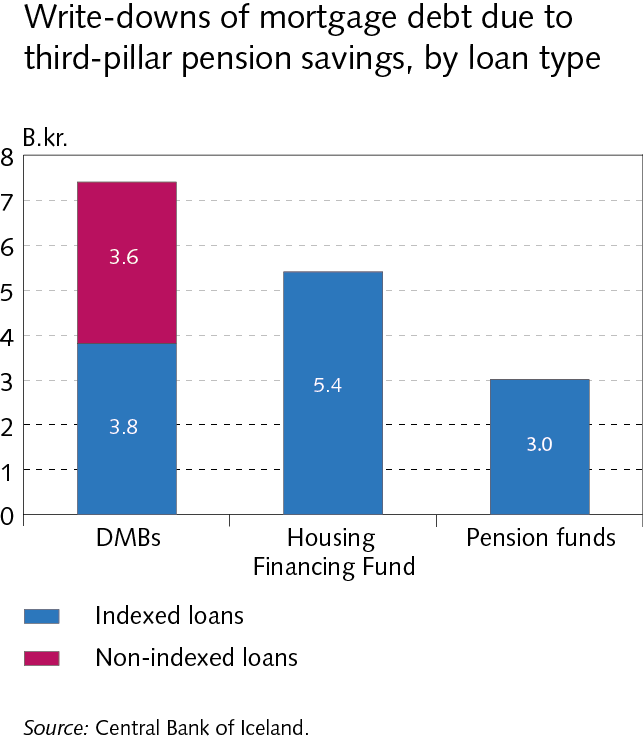 Box VI-2
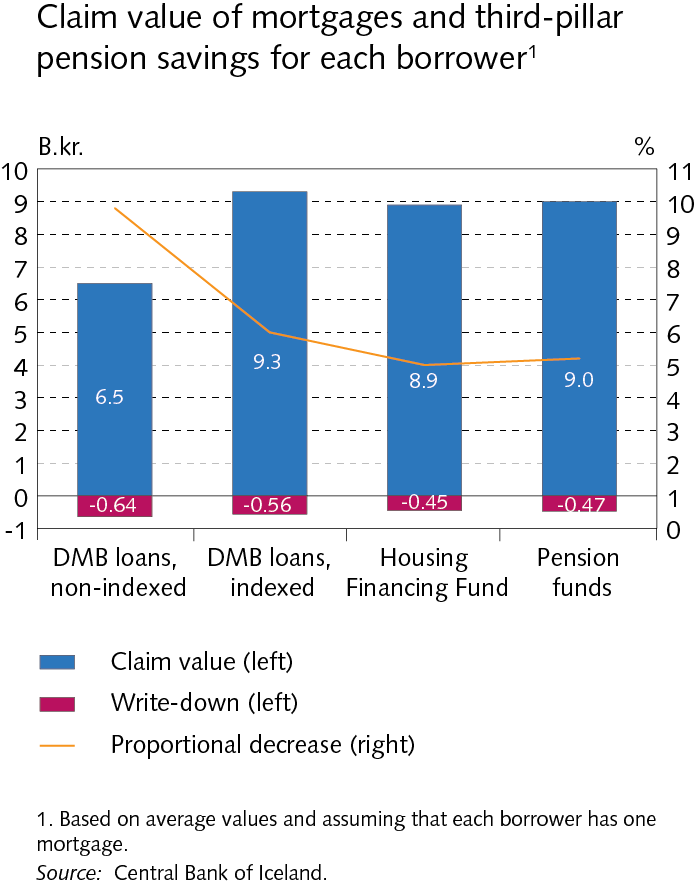 Appendix I
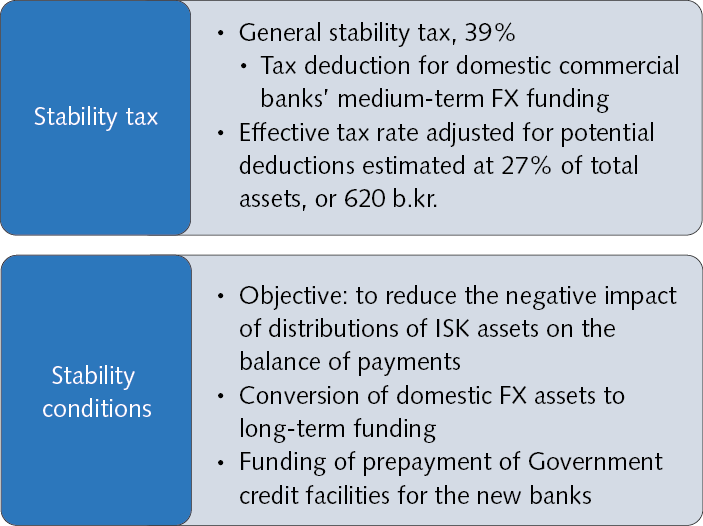 Appendix I
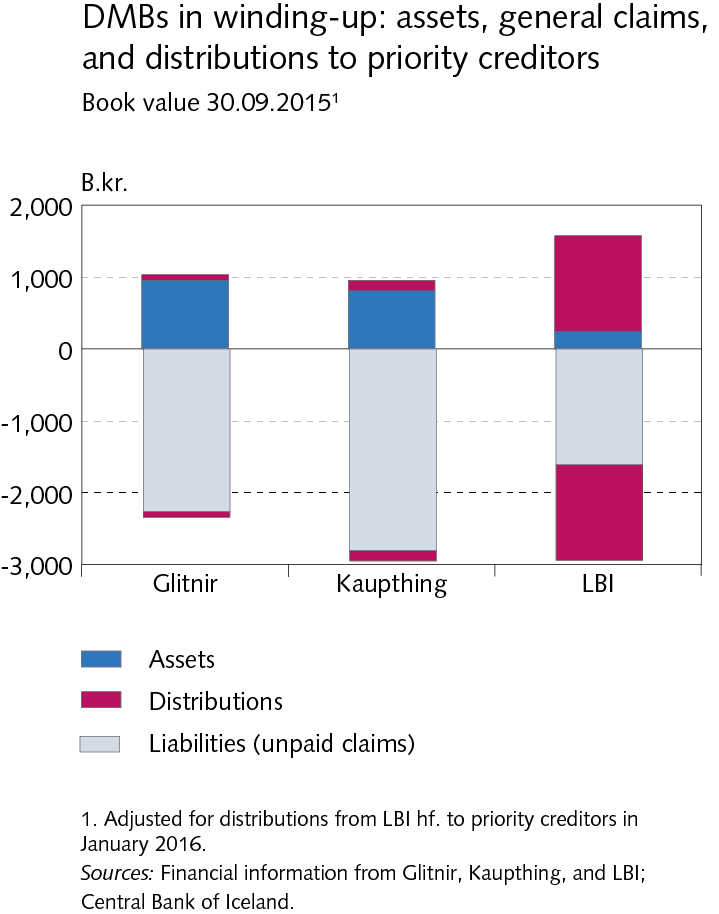 Appendix I
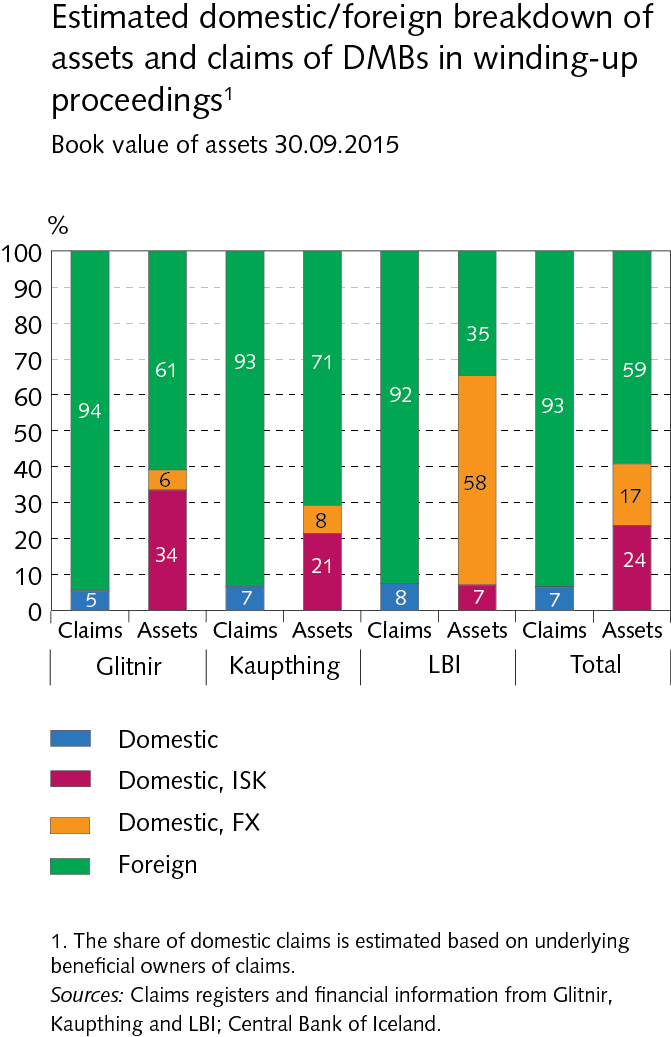 Appendix I
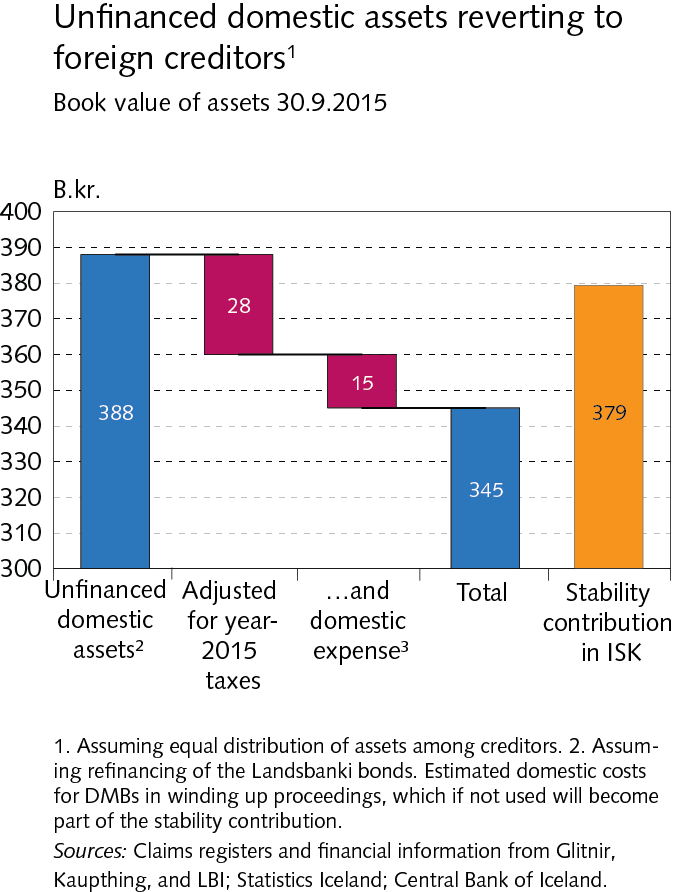 Appendix I
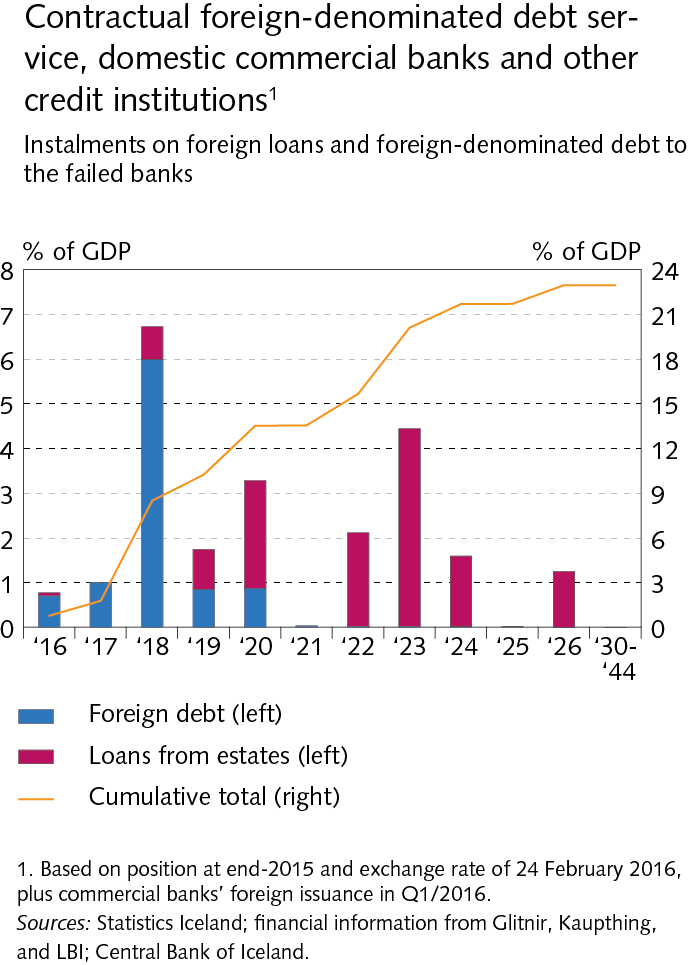 Appendix V
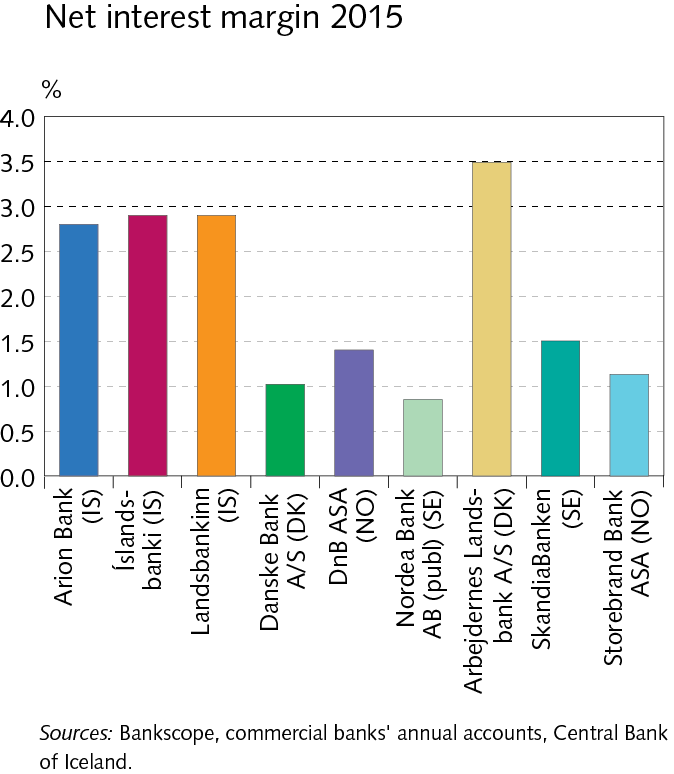 Appendix V
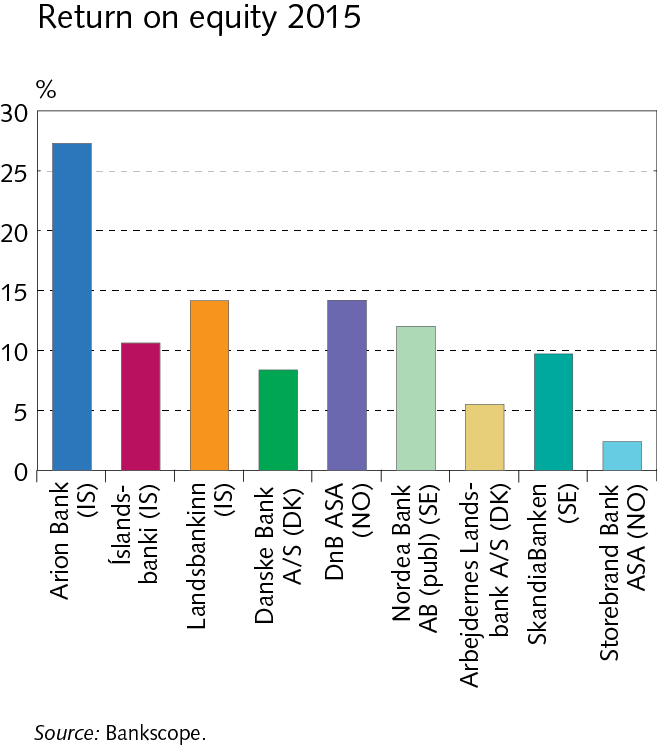 Appendix V
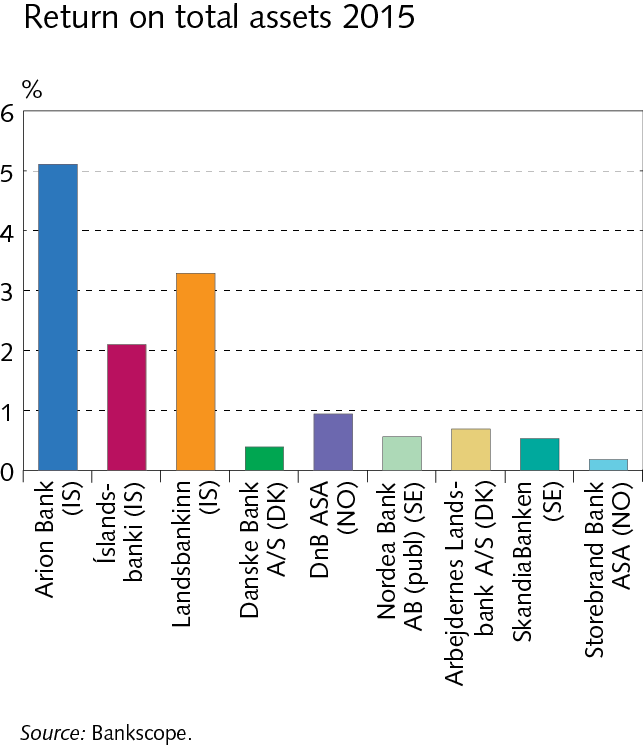 Appendix V
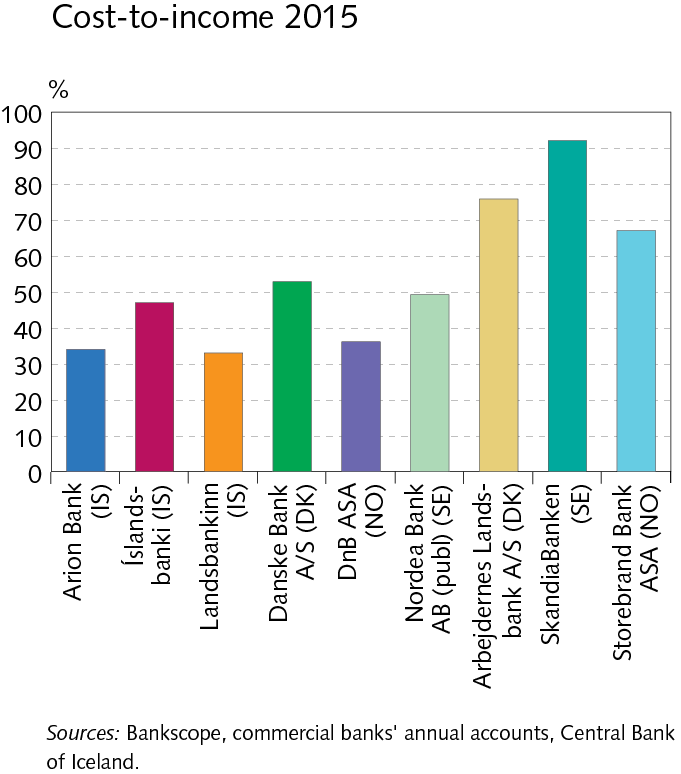 Appendix V
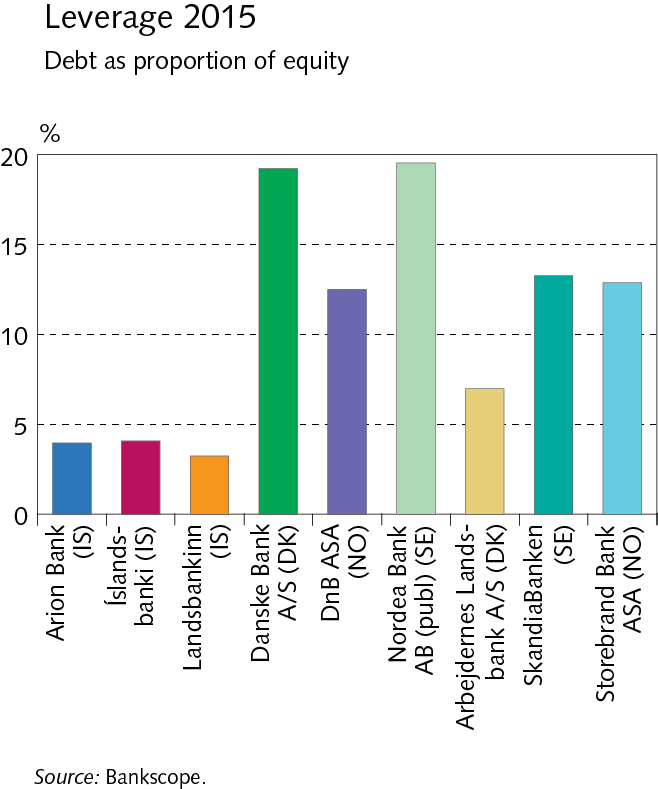 Appendix V
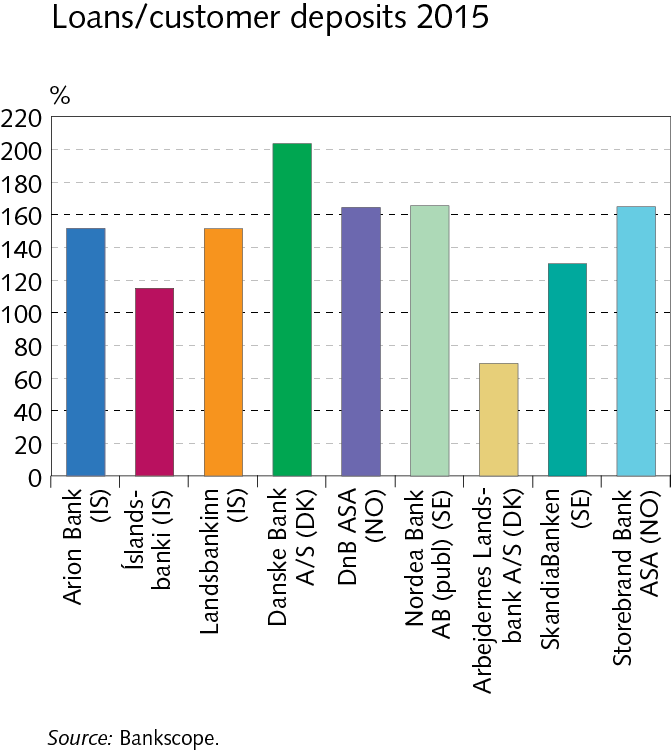